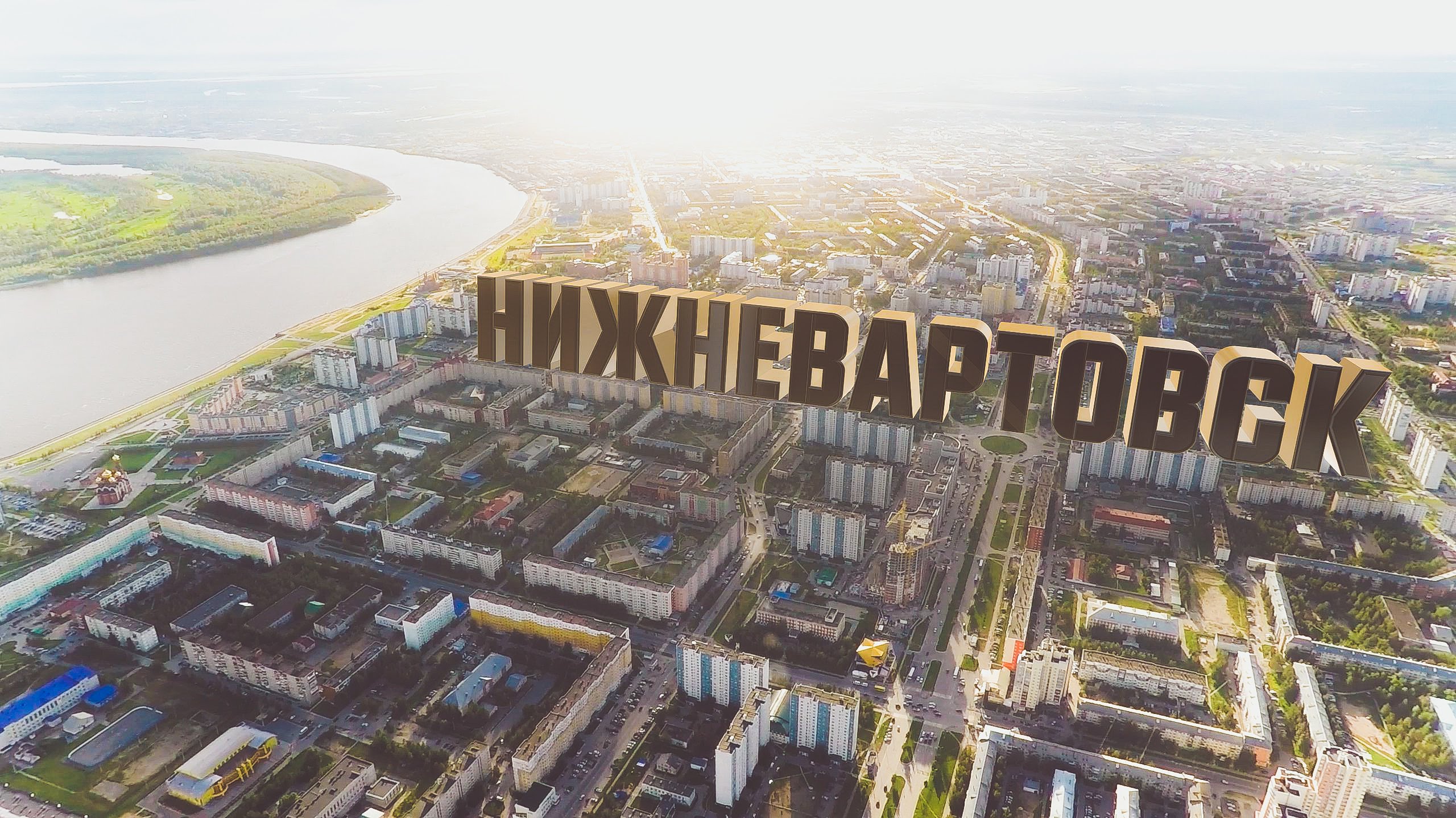 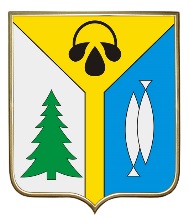 #ЖКХменяется
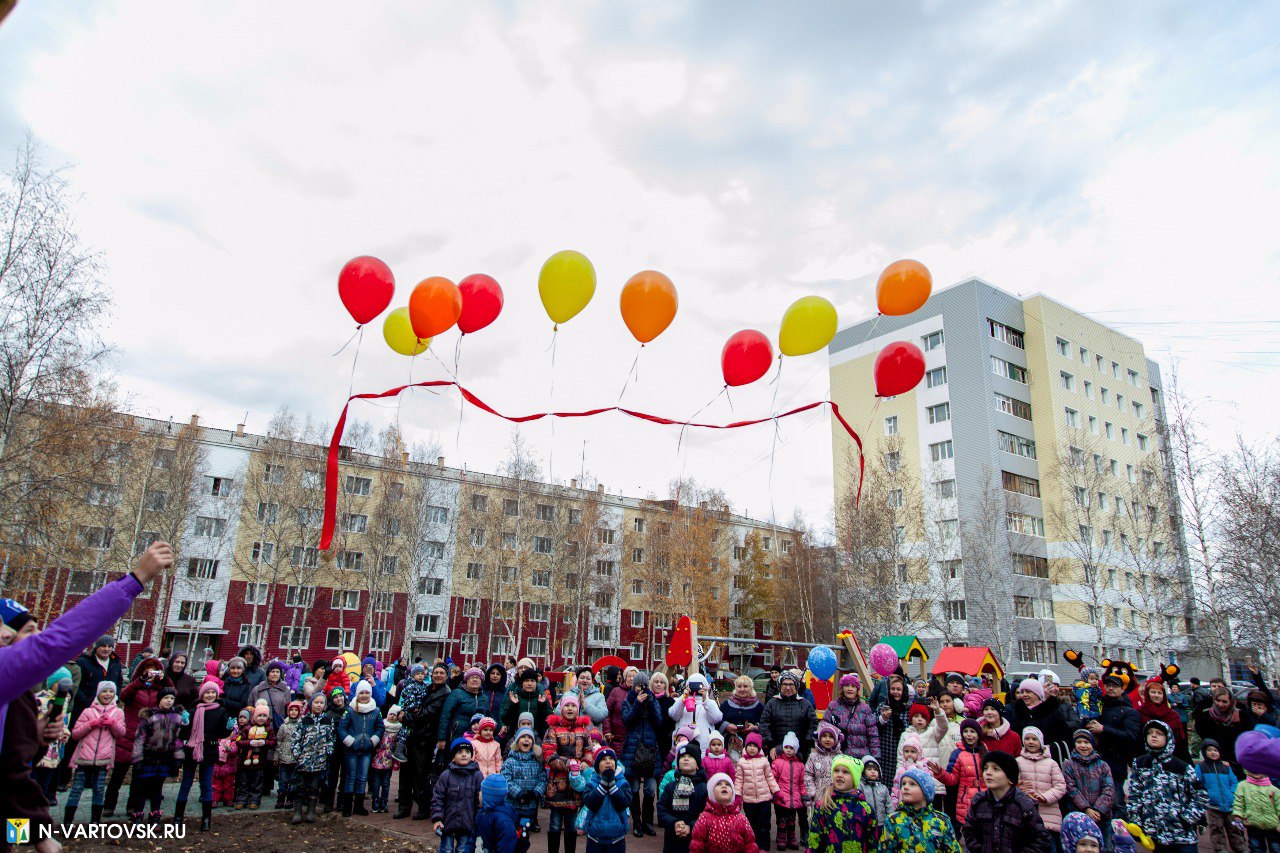 «Марафон благоустройства»
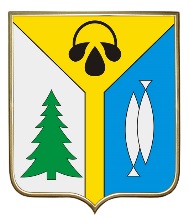 #ЖКХменяется
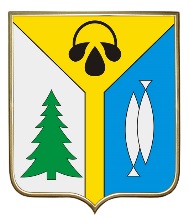 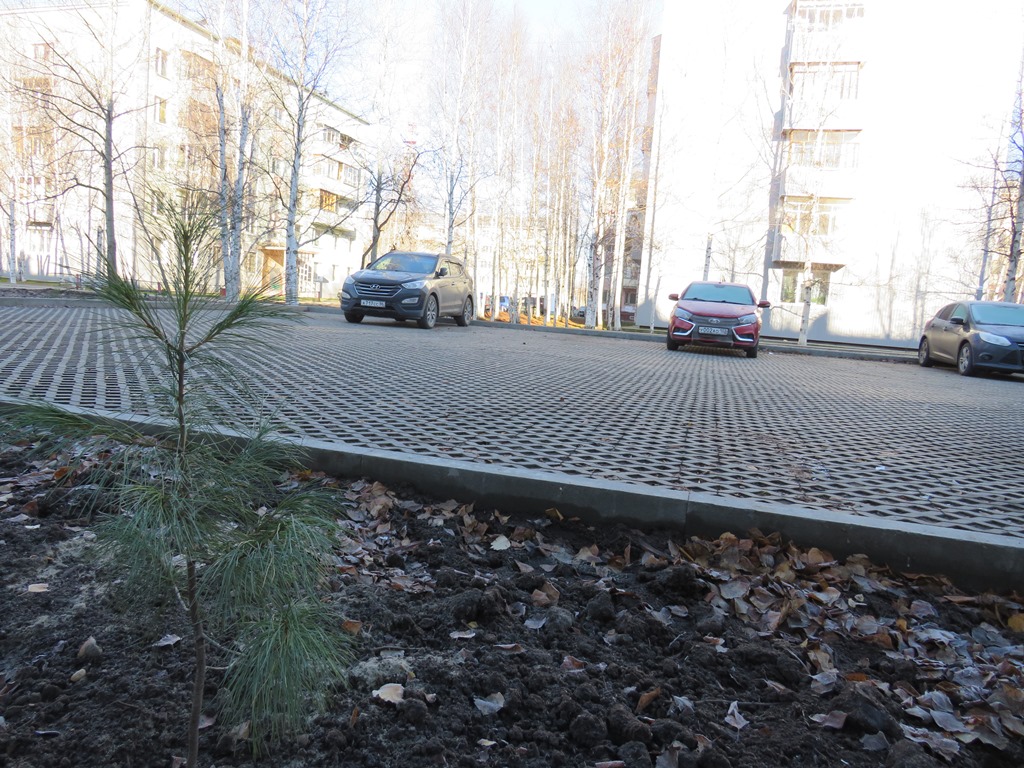 Как помочь жителям благоустроить свои дворы!!!
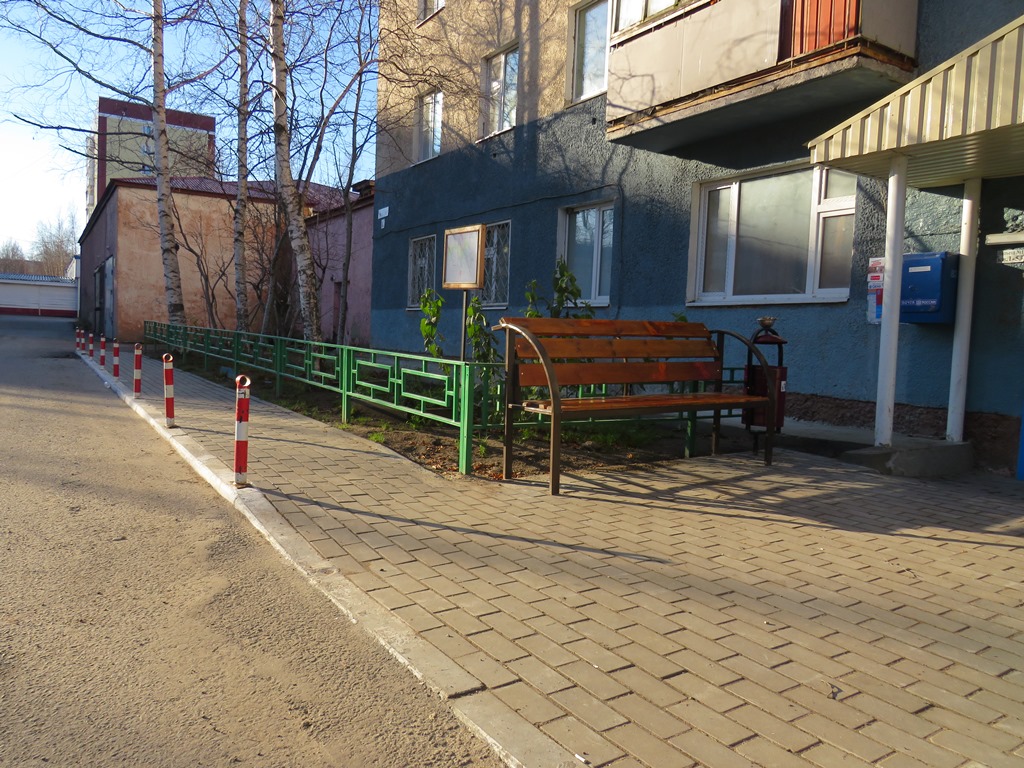 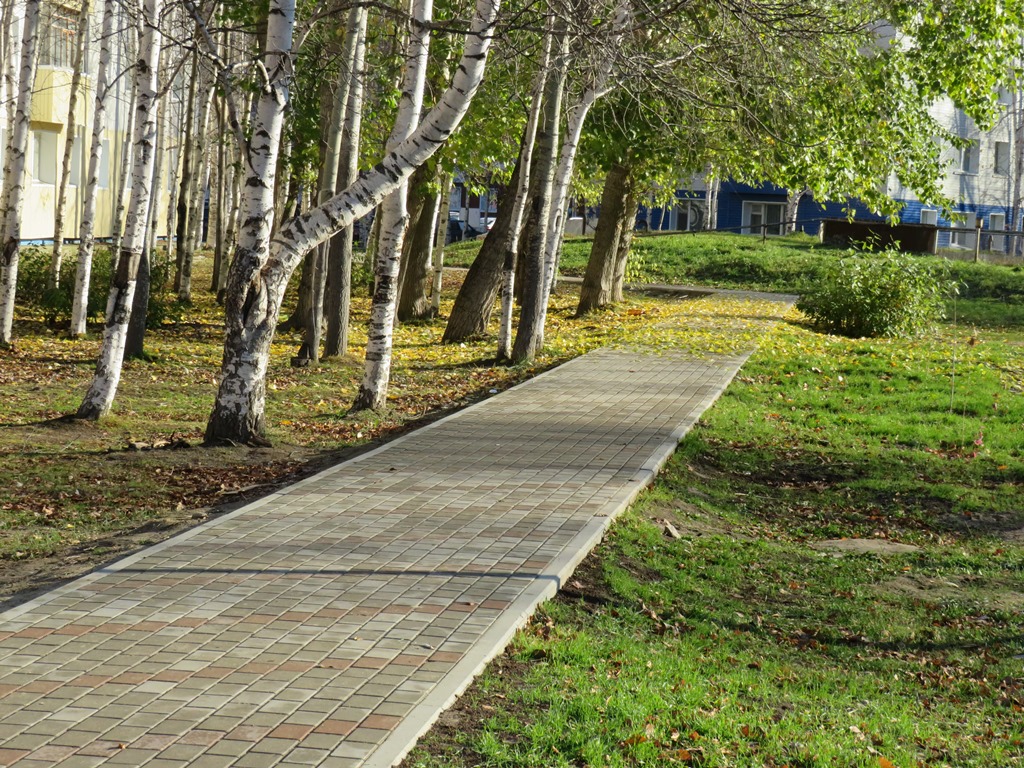 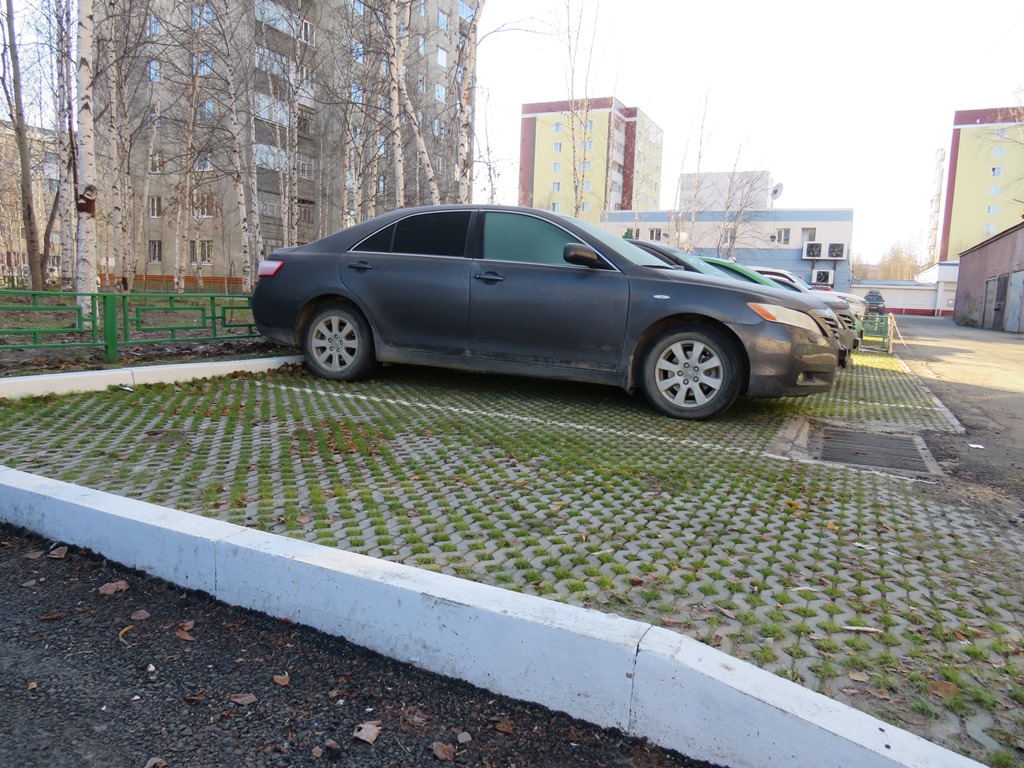 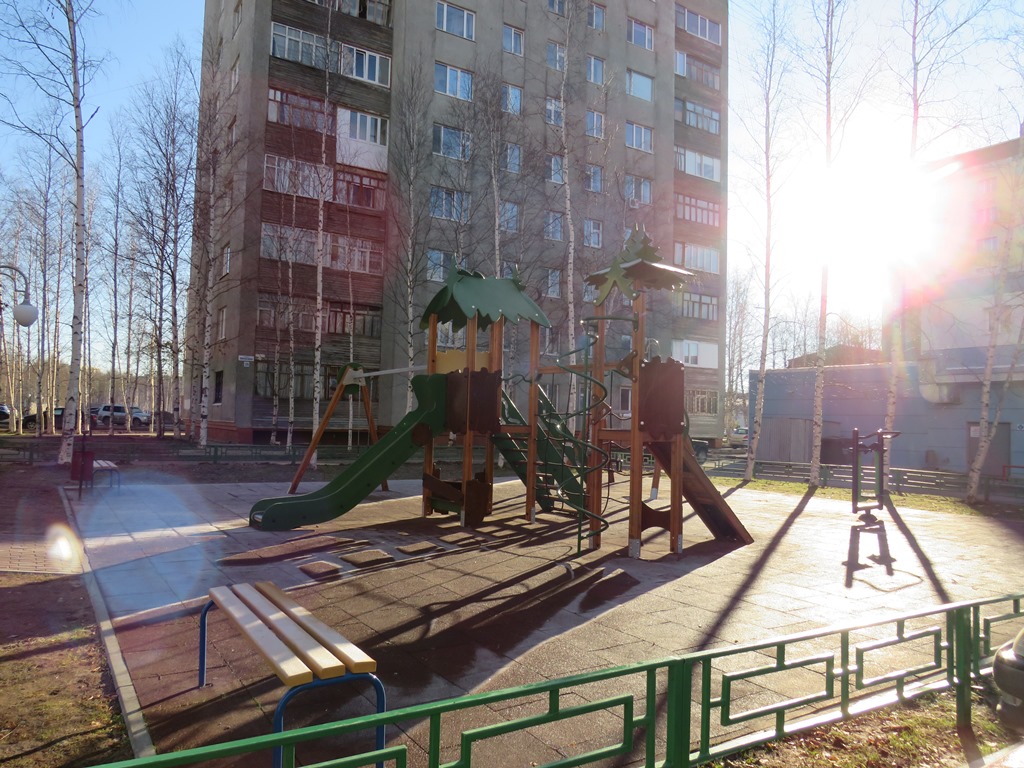 #ЖКХменяется
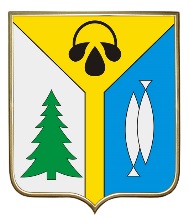 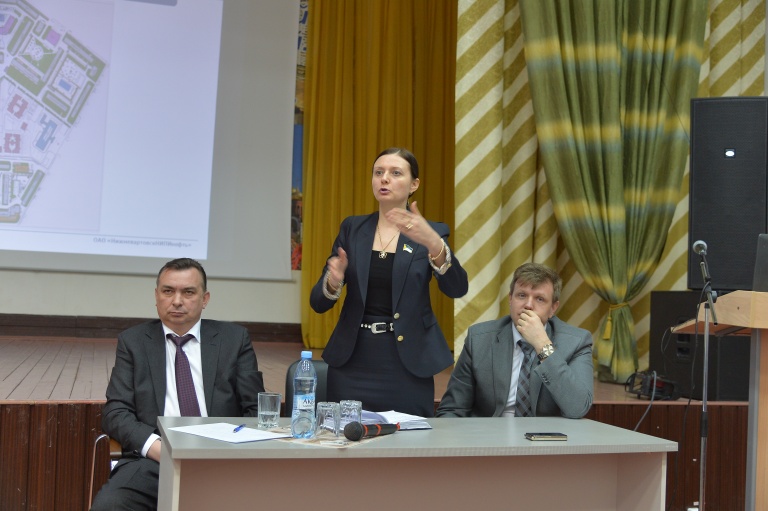 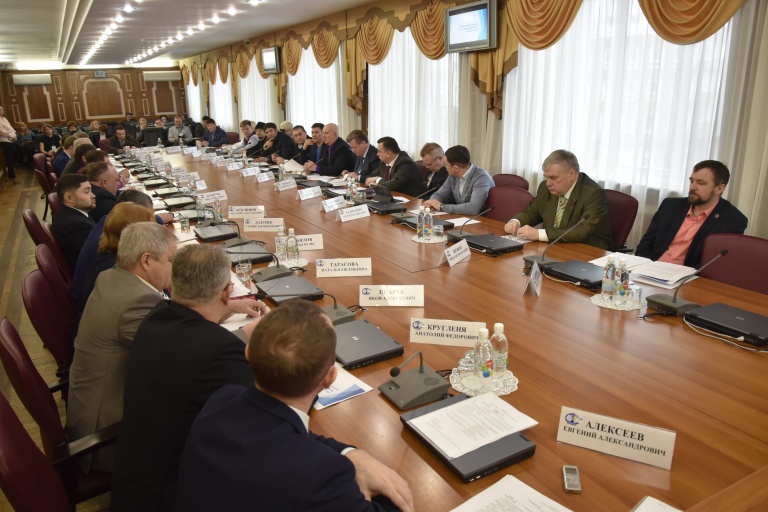 Шаг 1: создание при участии рядовых горожан, работников бюджетных организаций, депутатов Думы города, Общественников концепции комплексного благоустройства территории Нижневартовска с учётом местных климатических особенностей
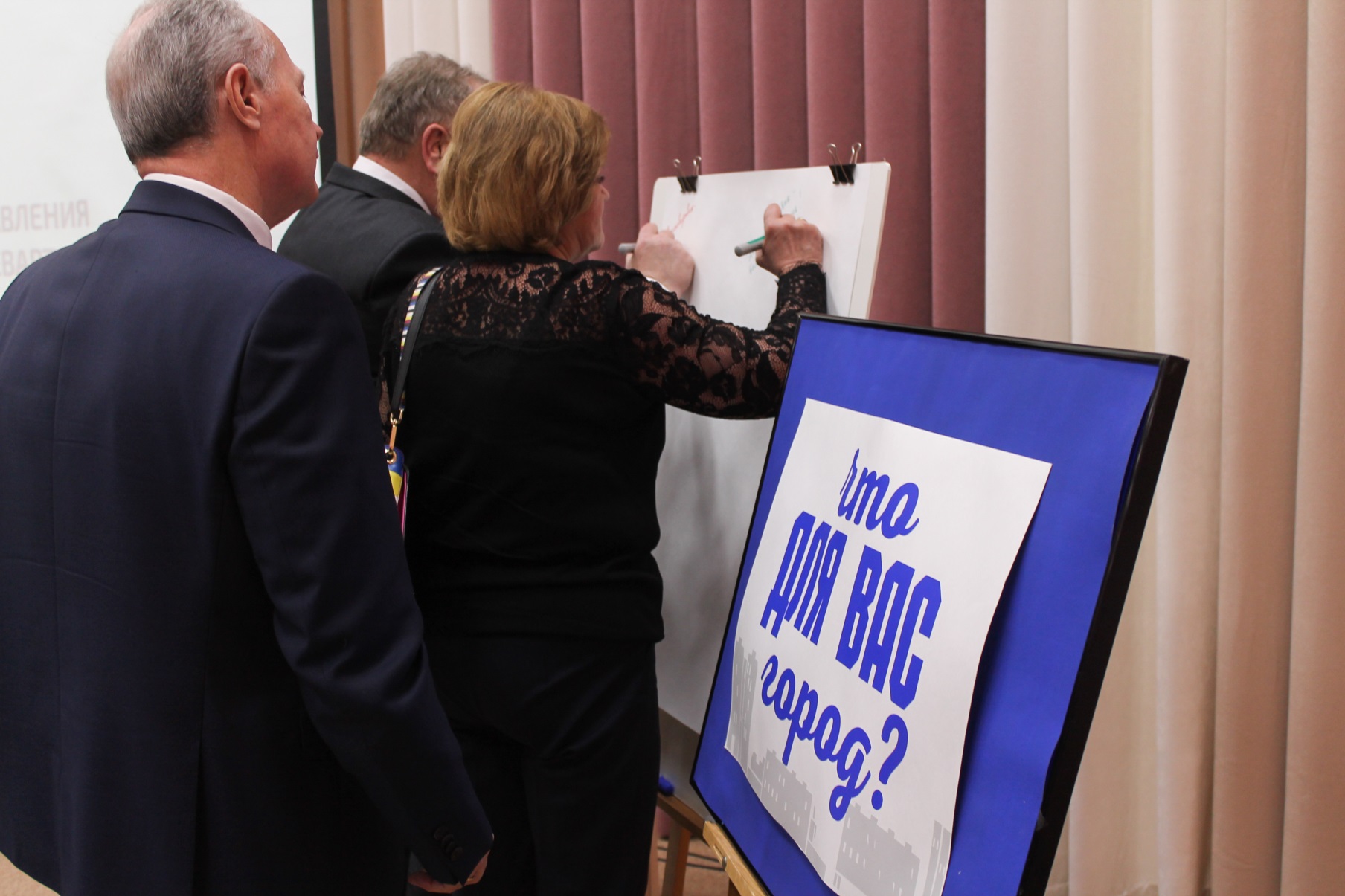 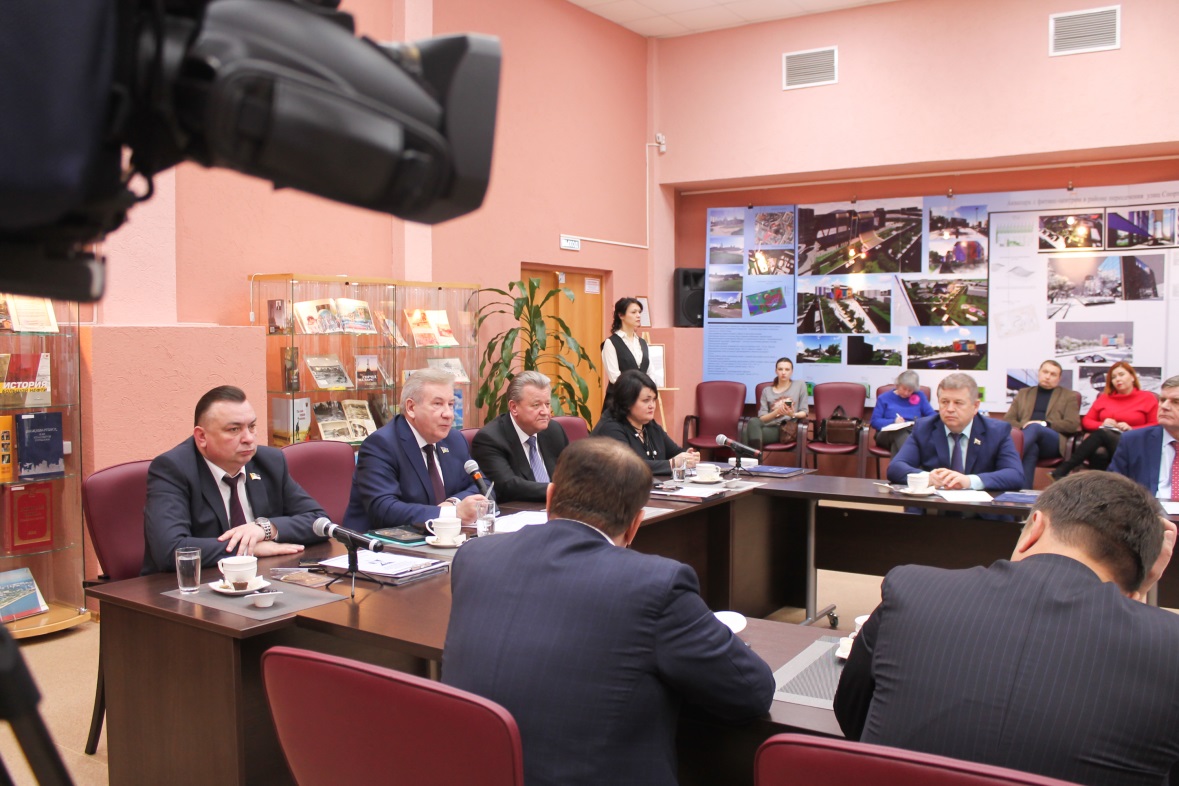 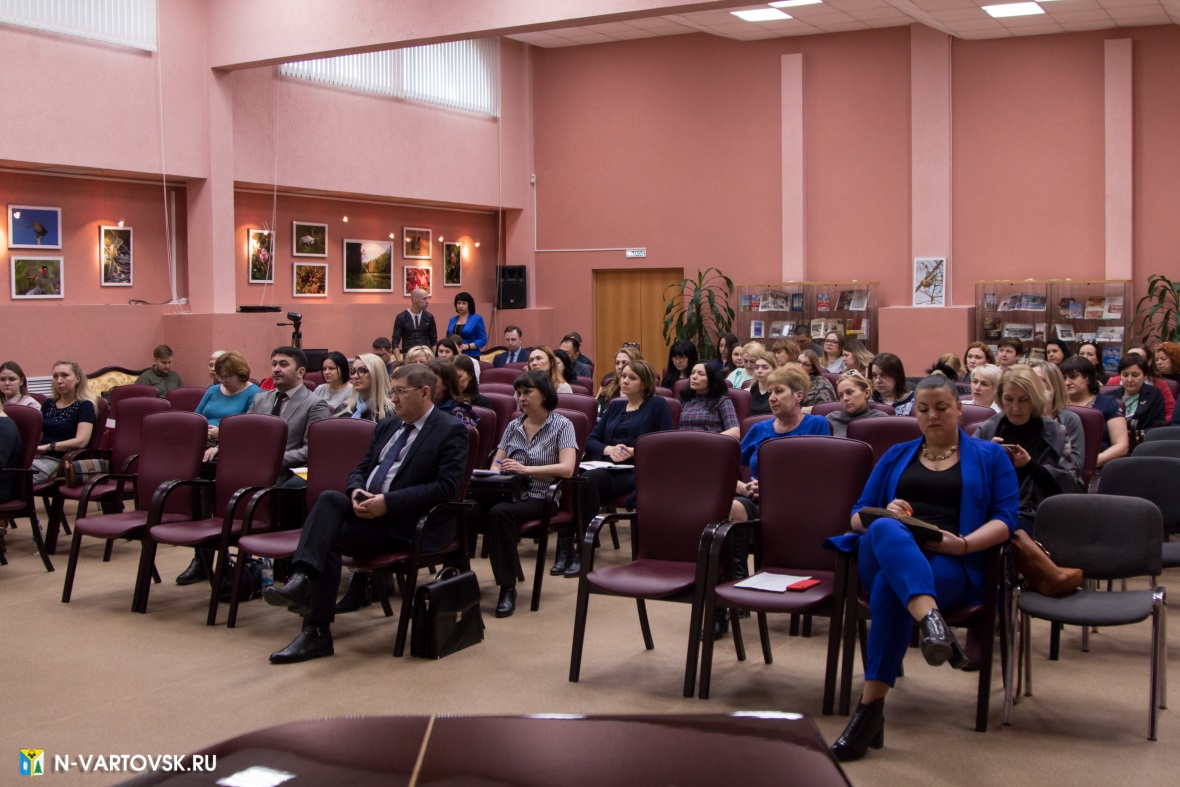 #ЖКХменяется
Шаг 2: сбор исходной информации посредством интерактивного опроса жителей города, через официальный сайт администрации города Нижневартовска, на встречах с жителями, рассмотрение обращений общественного совета, советов микрорайонов и советов домов
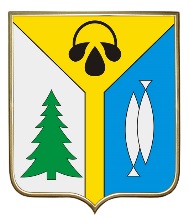 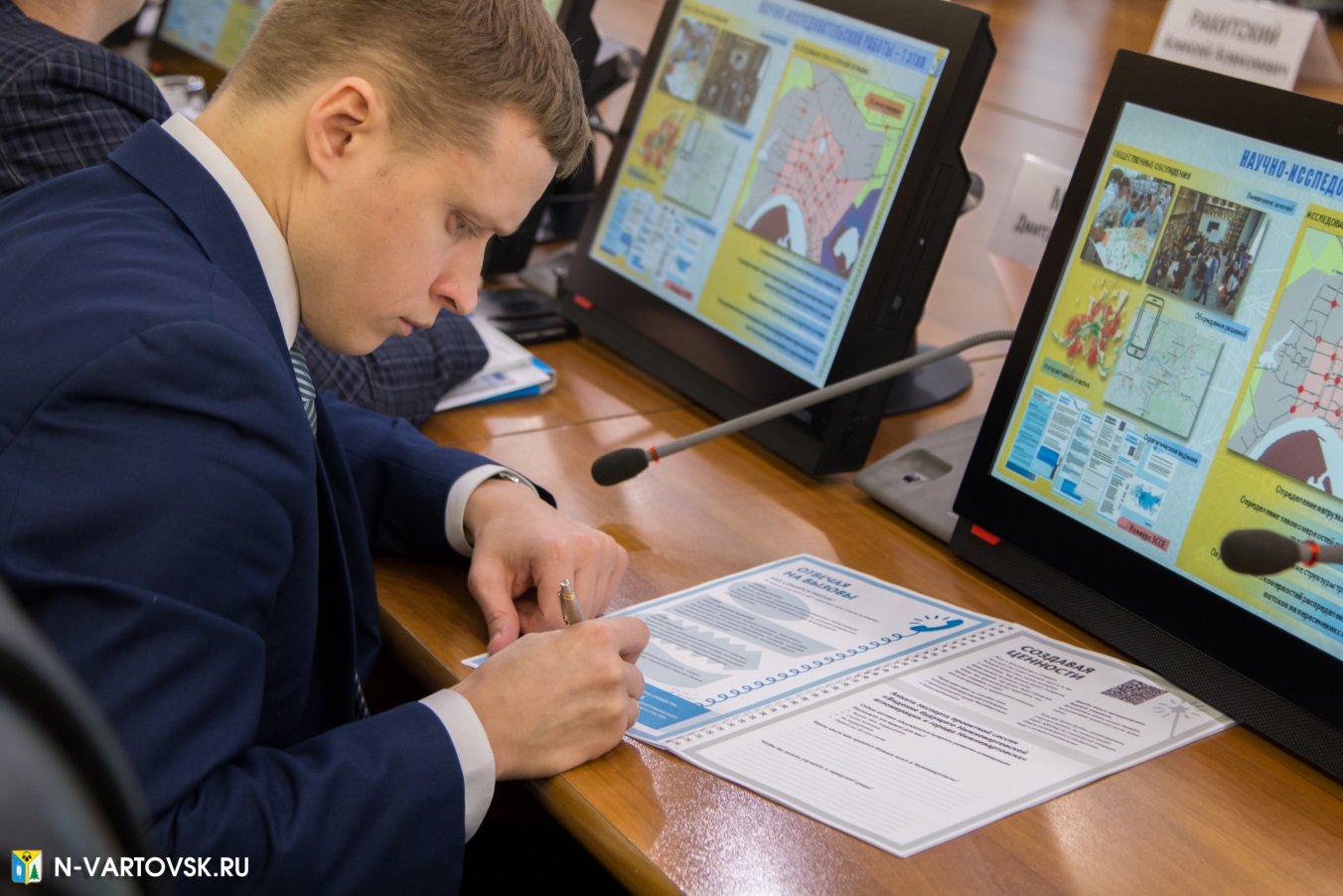 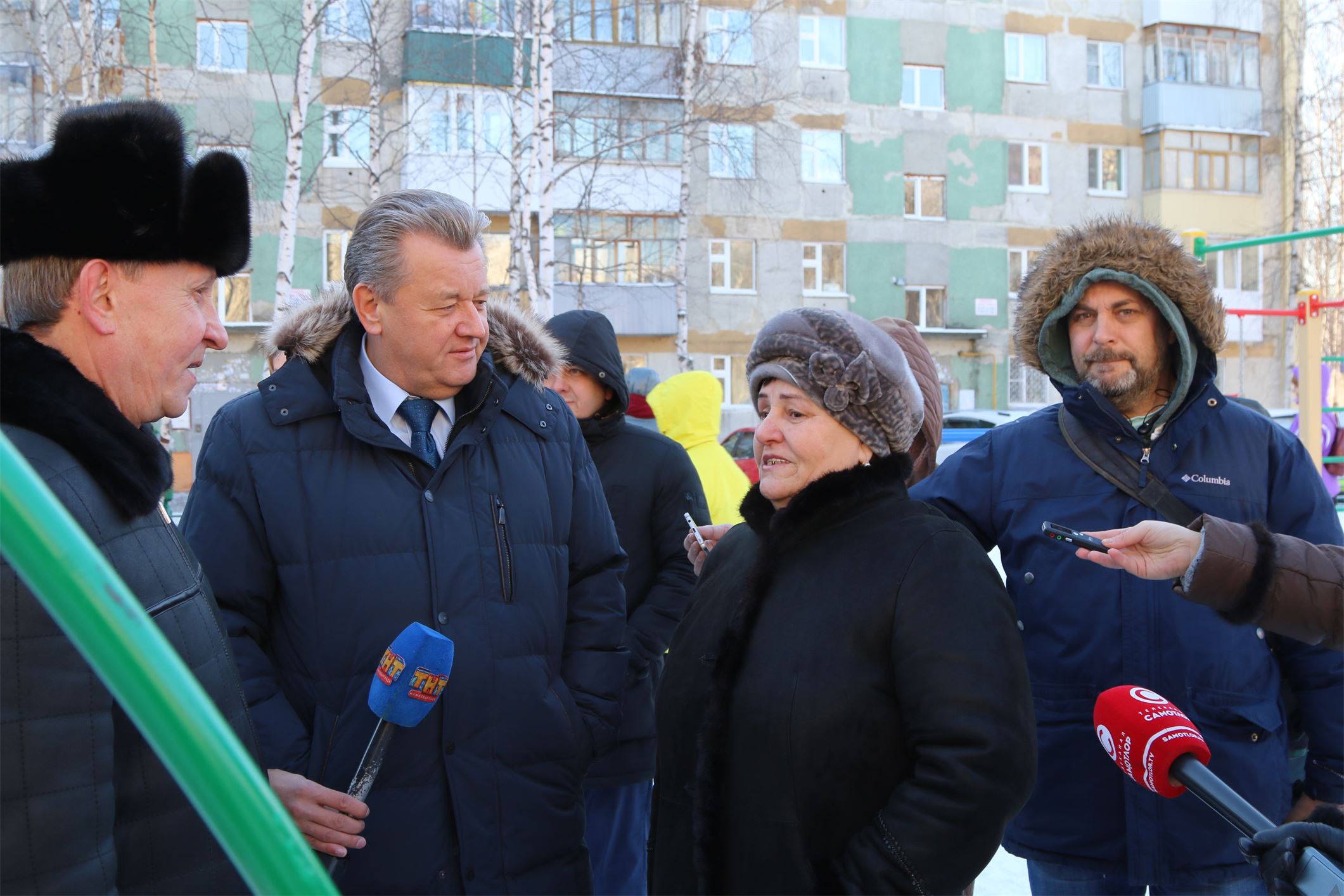 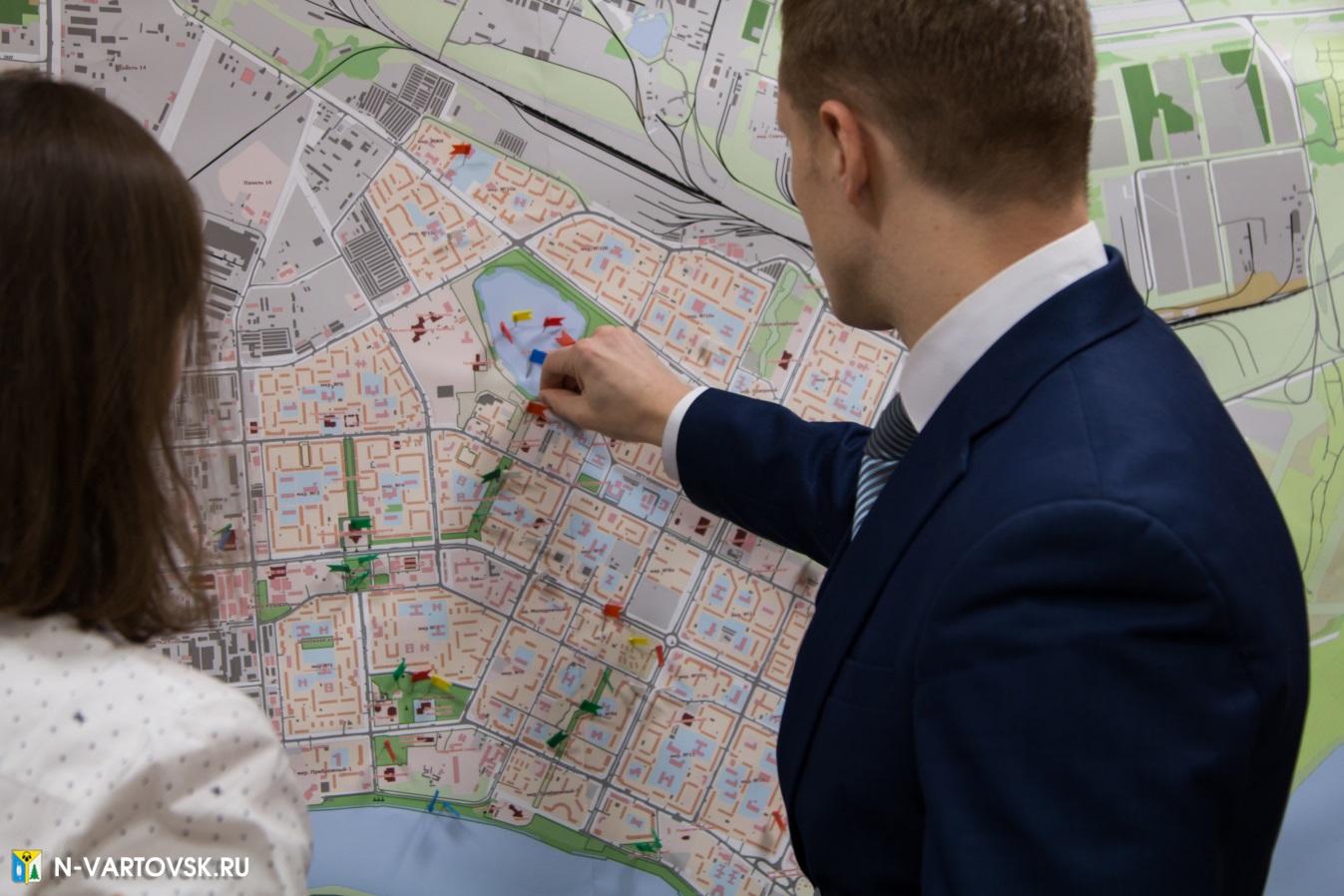 Жители (489 предложений)
Организации
(5 предложений)
Депутаты
(42 предложений)
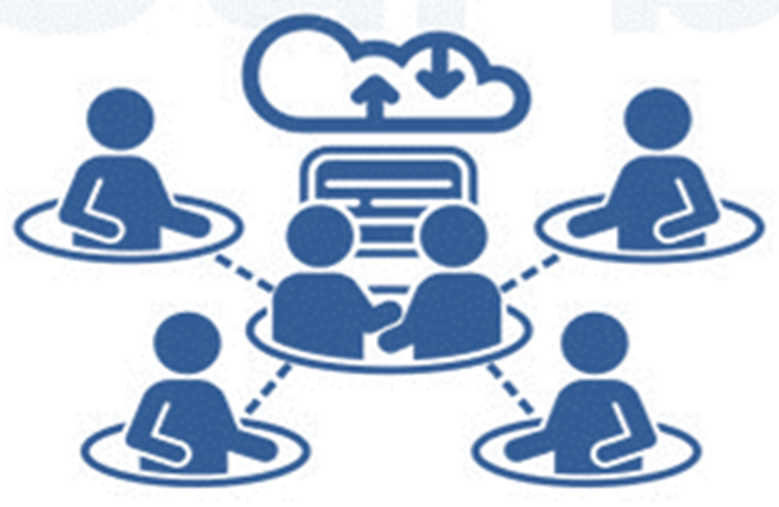 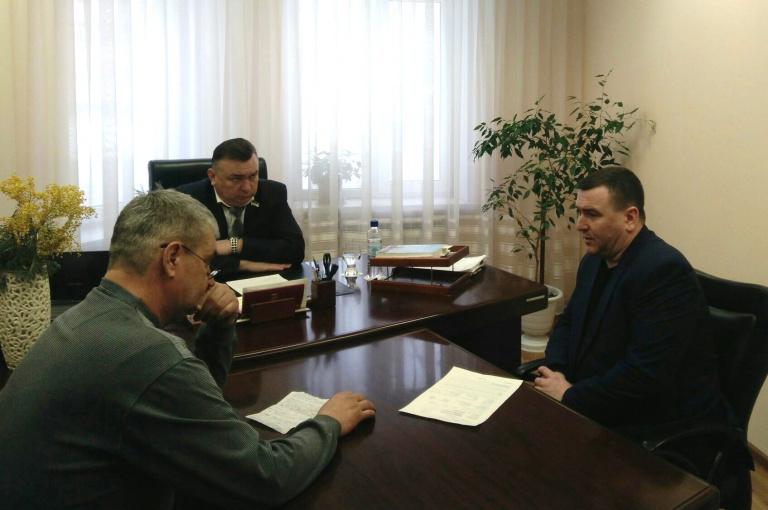 Встречи УК, депутатов,
общественников с жителями 
микрорайонов 
(315 предложений)
Общественные
организации
(16 предложений)
Творческая группа
#ЖКХменяется
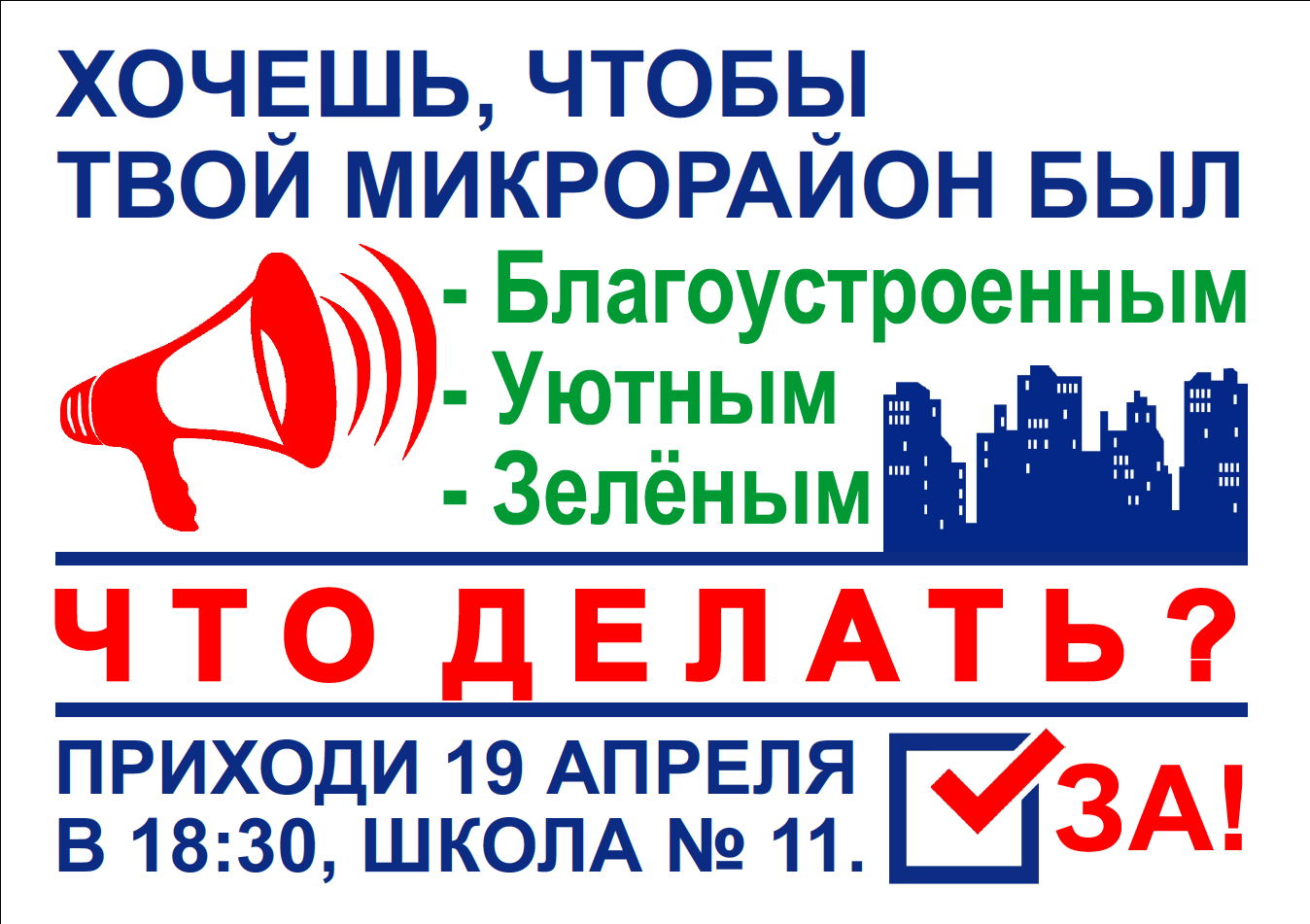 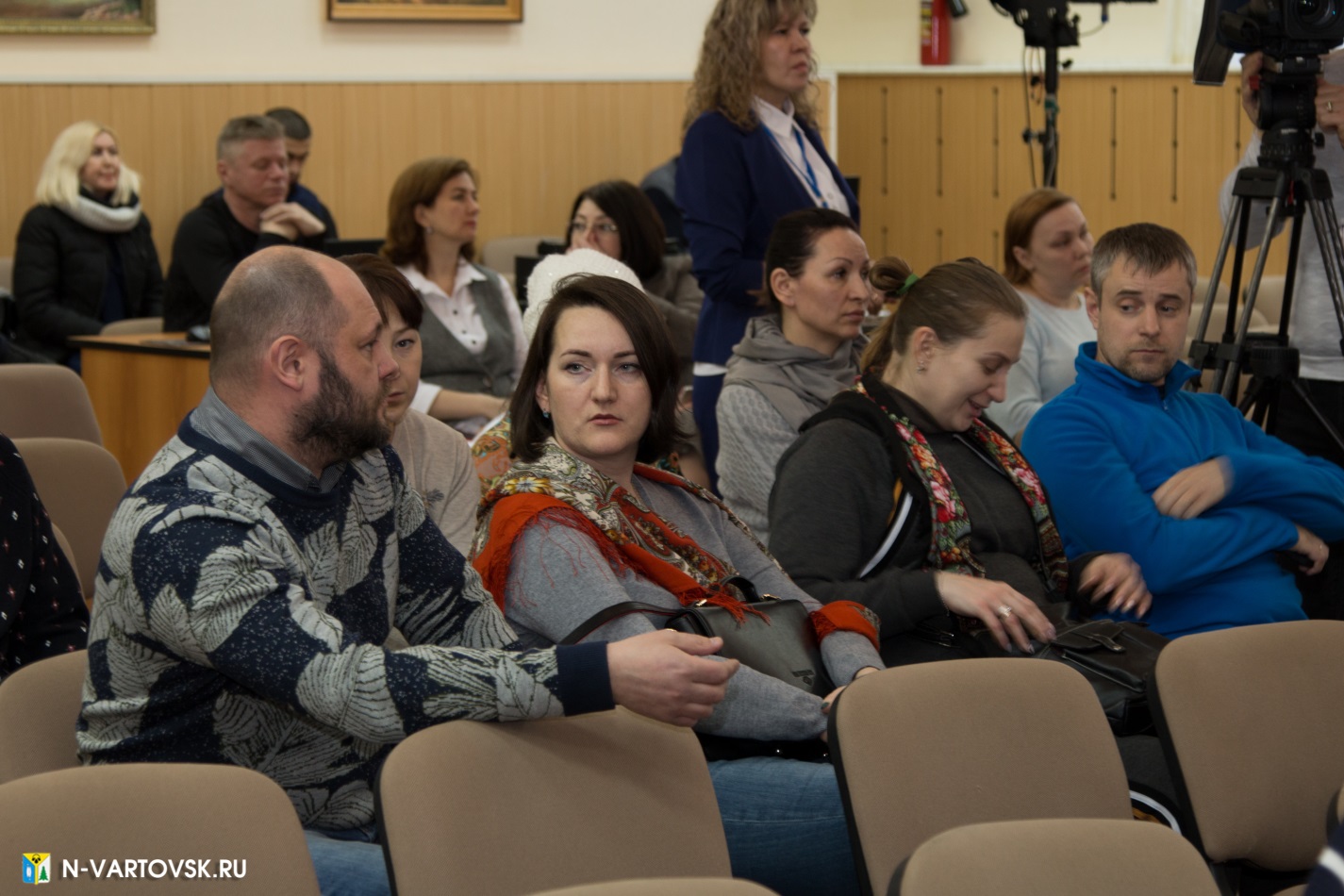 Шаг 3: проведение встреч администрацией города совместно с депутатским корпусом, членами Общественного совета города Нижневартовска по вопросам ЖКХ с жителями города, председателями советов МКД, с целью информирования населения о порядке и условиях участия в "Марафоне благоустройства"
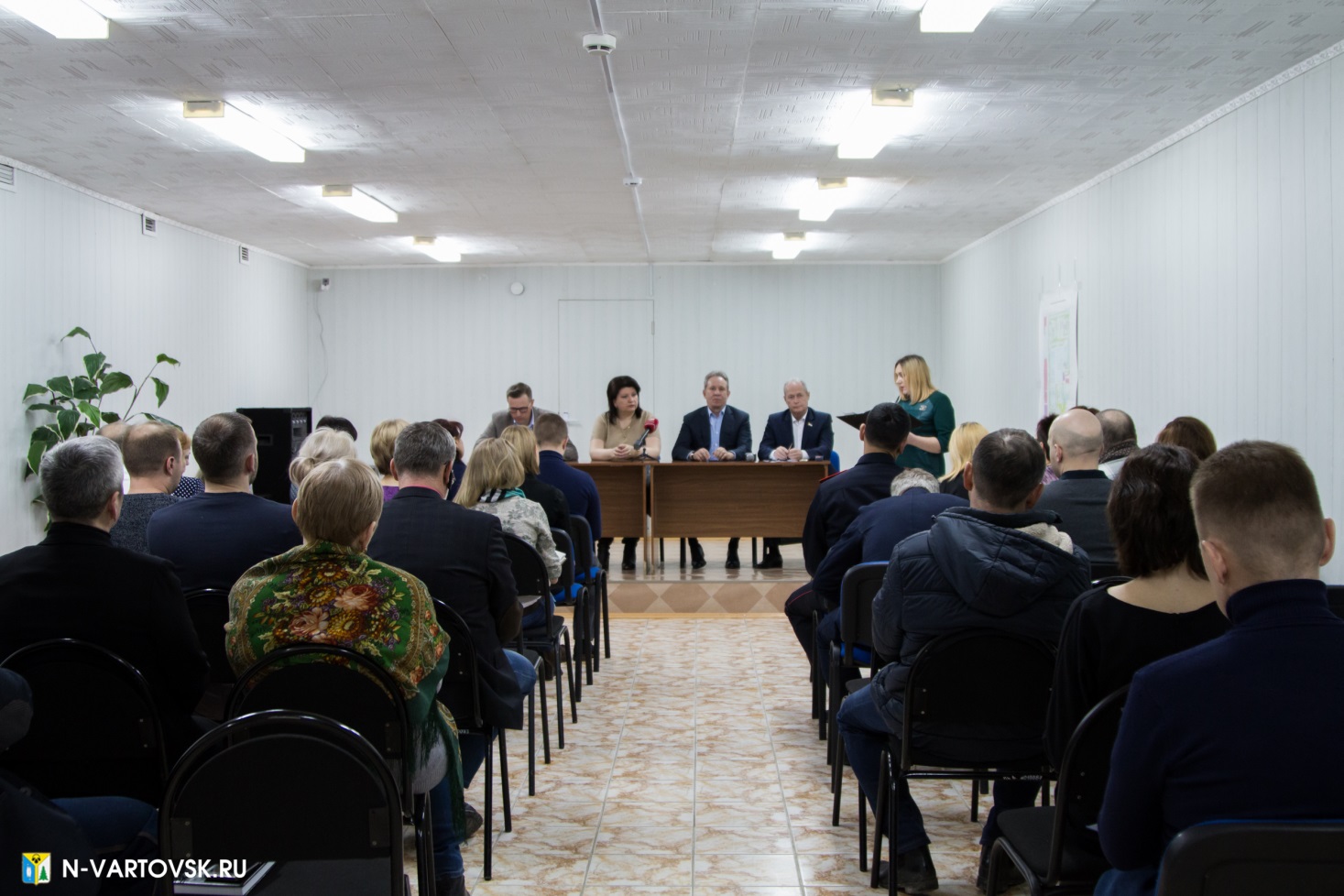 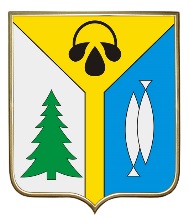 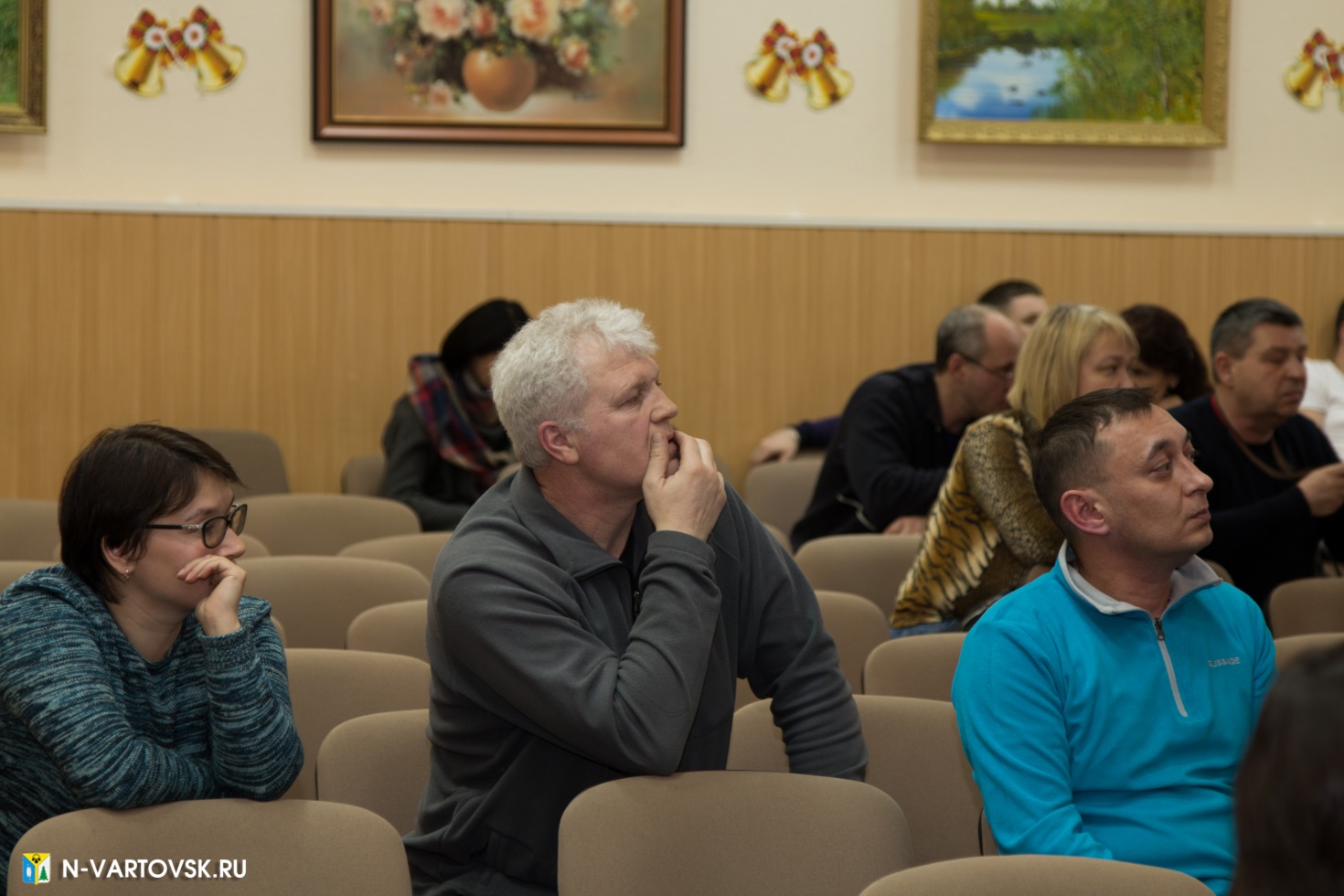 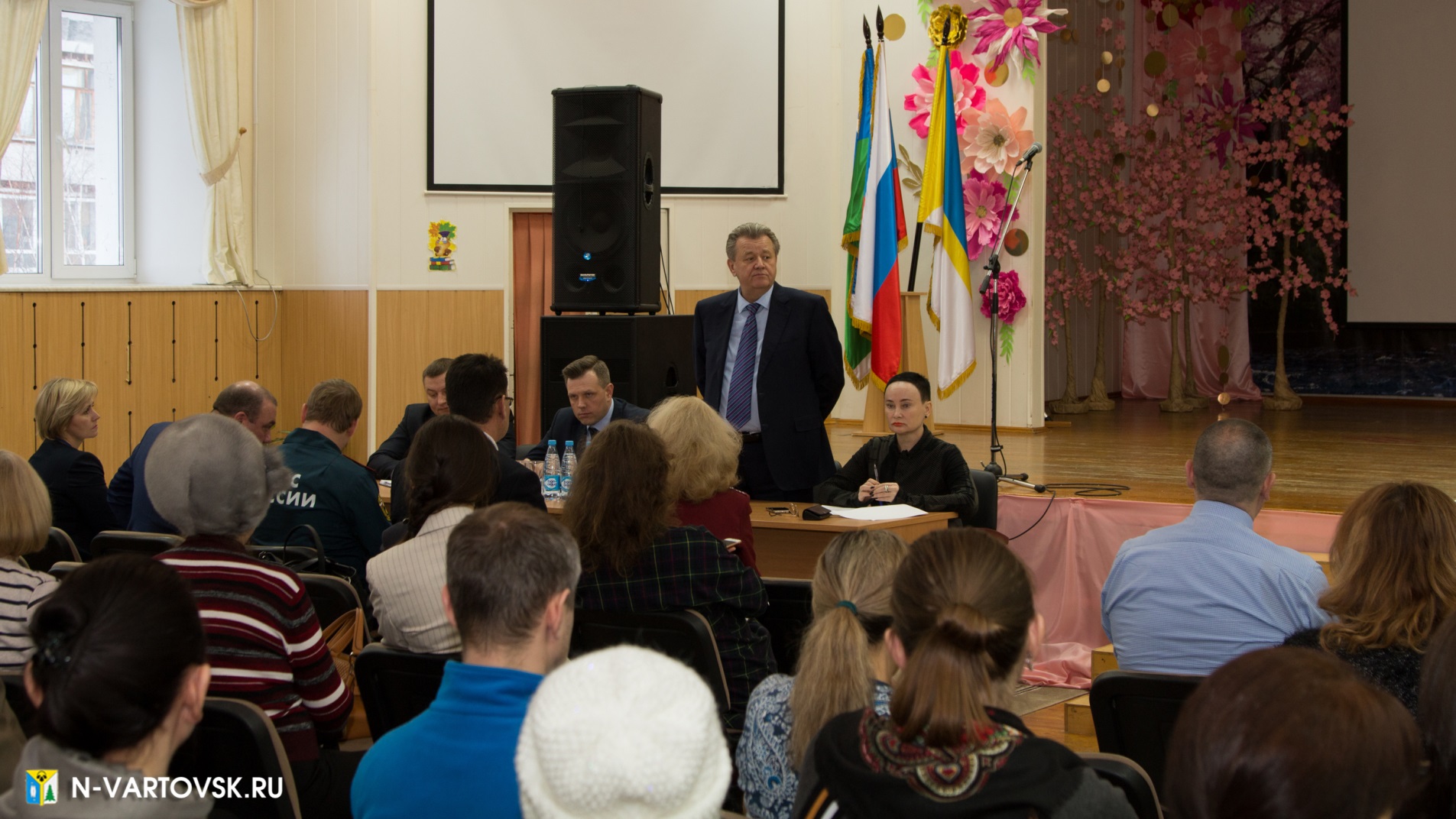 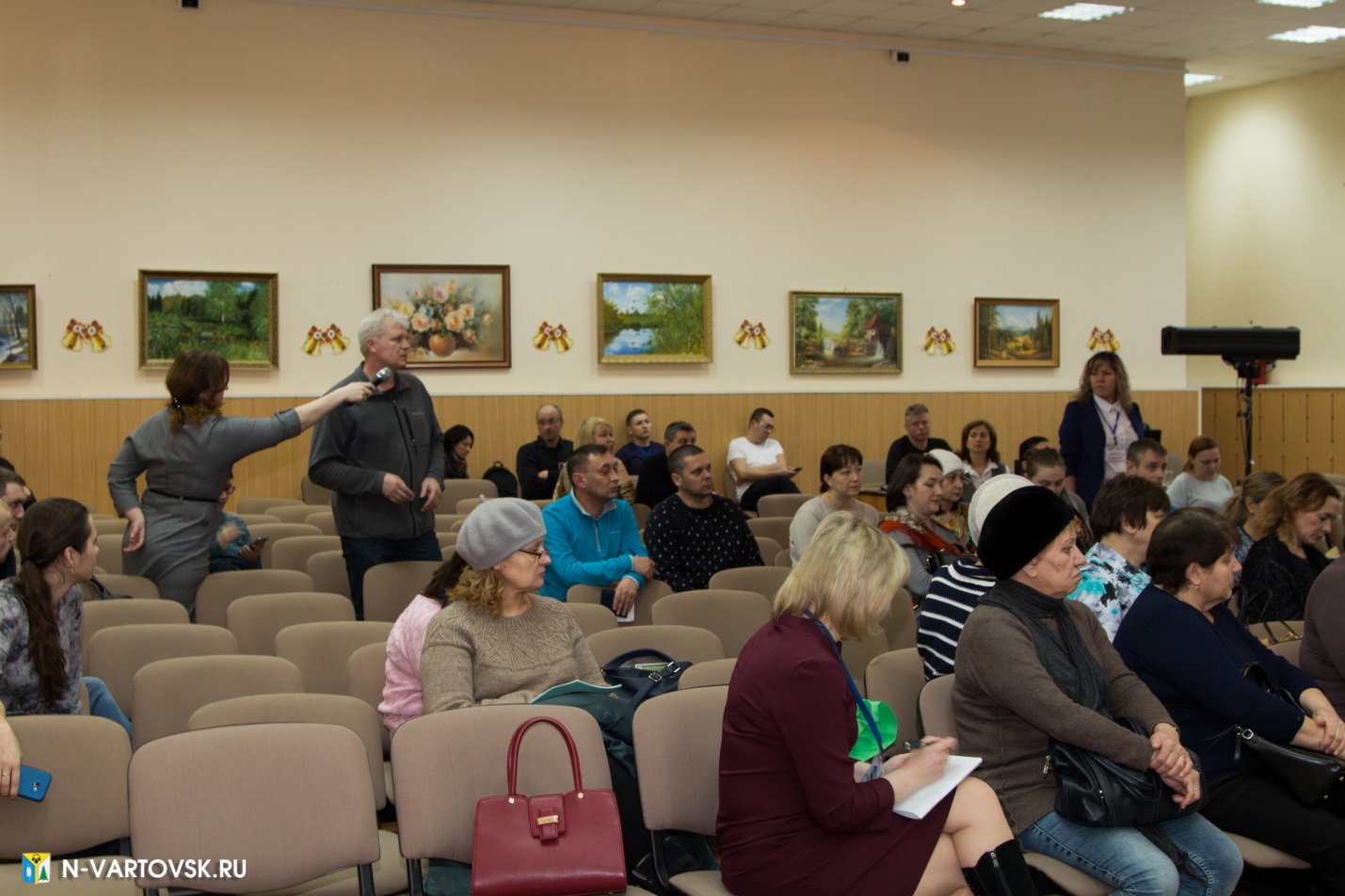 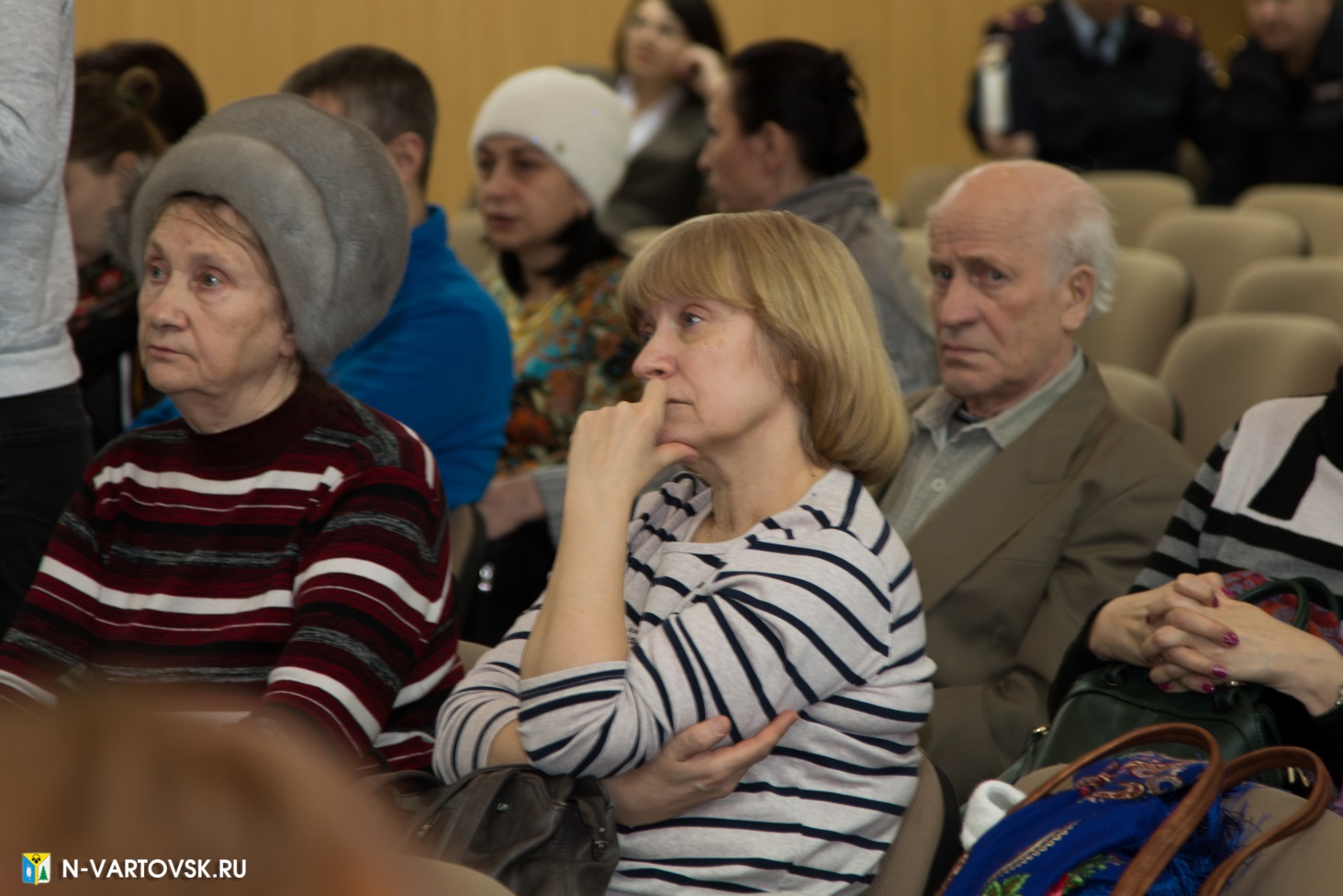 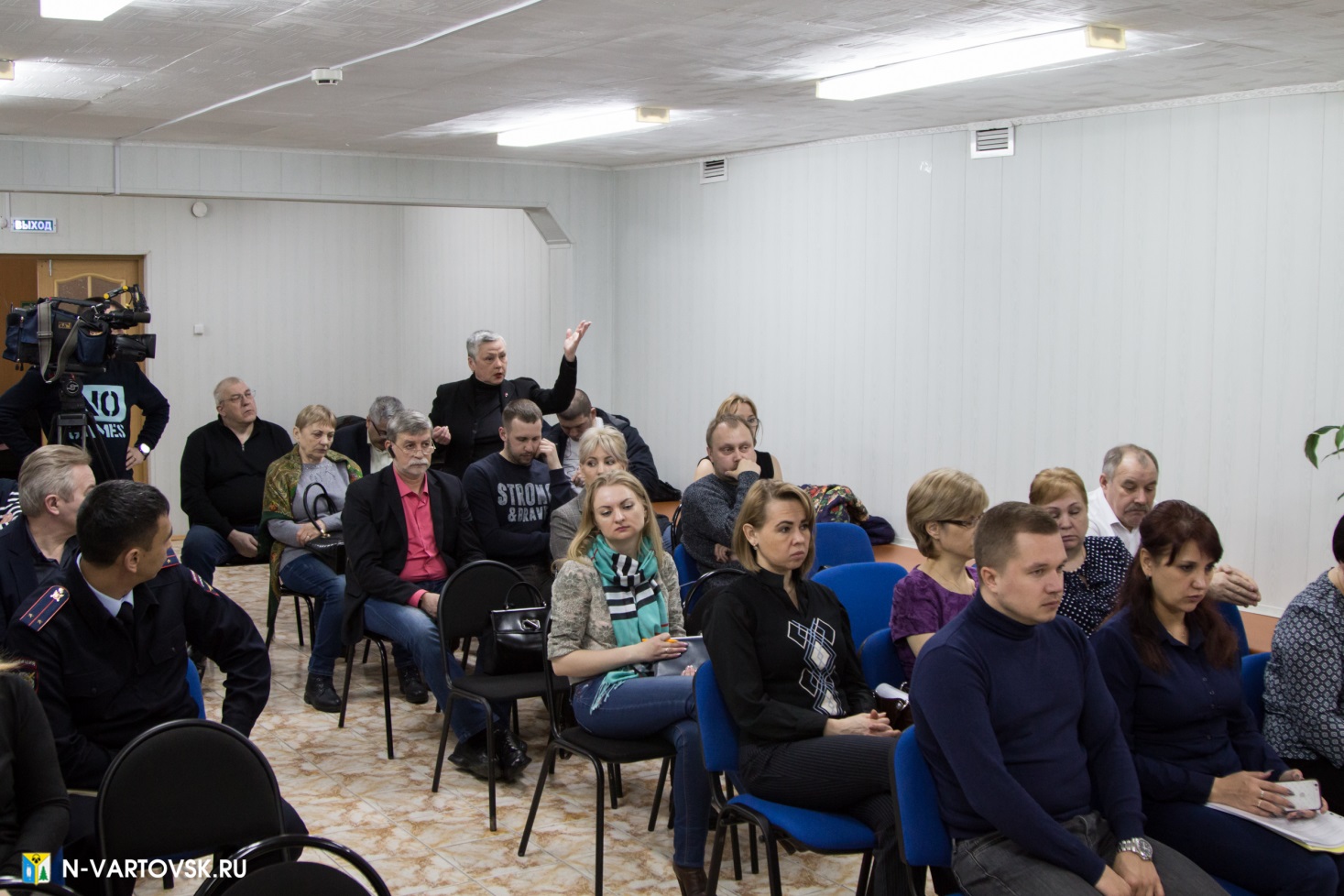 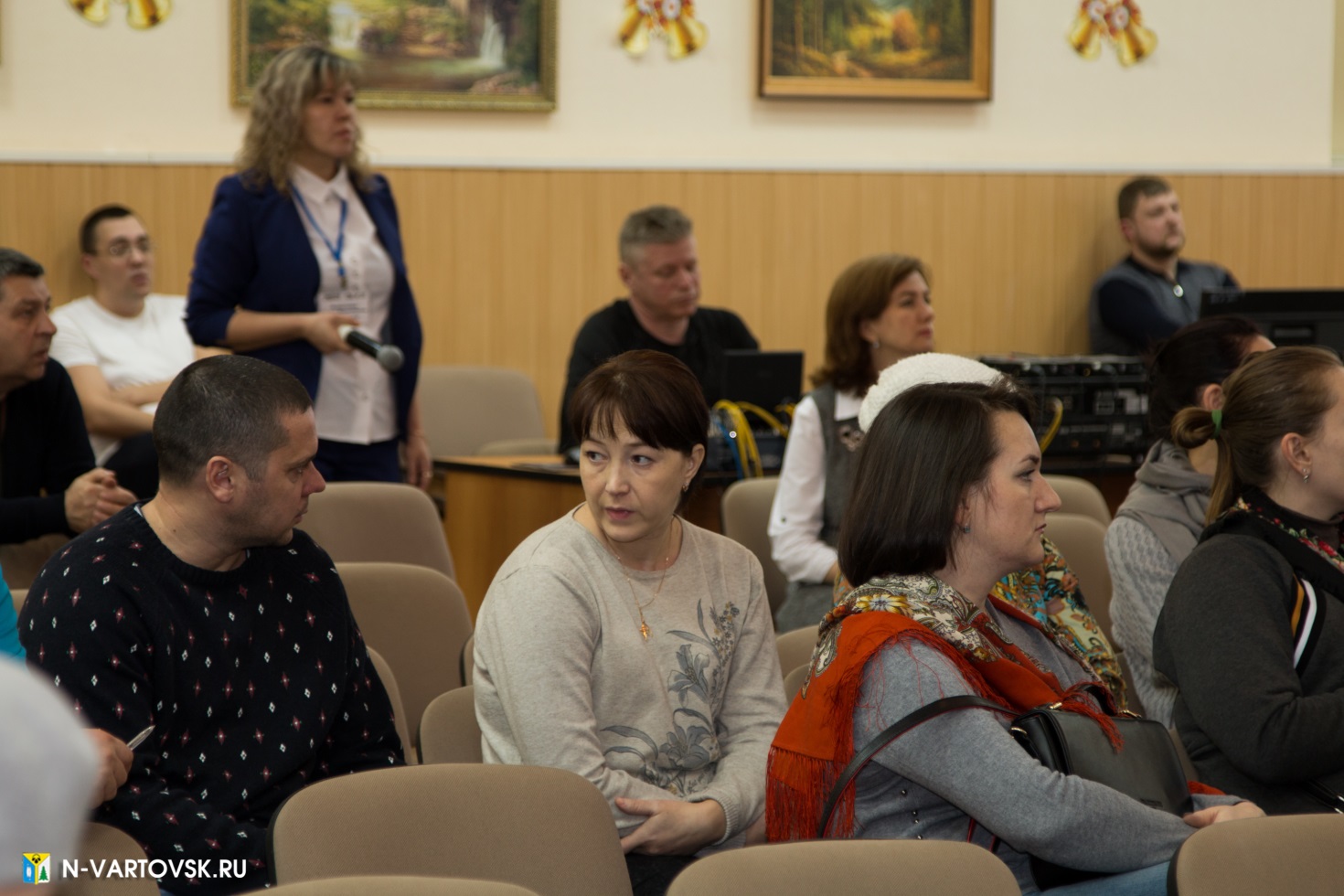 #ЖКХменяется
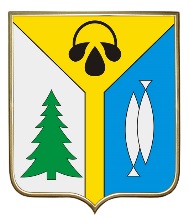 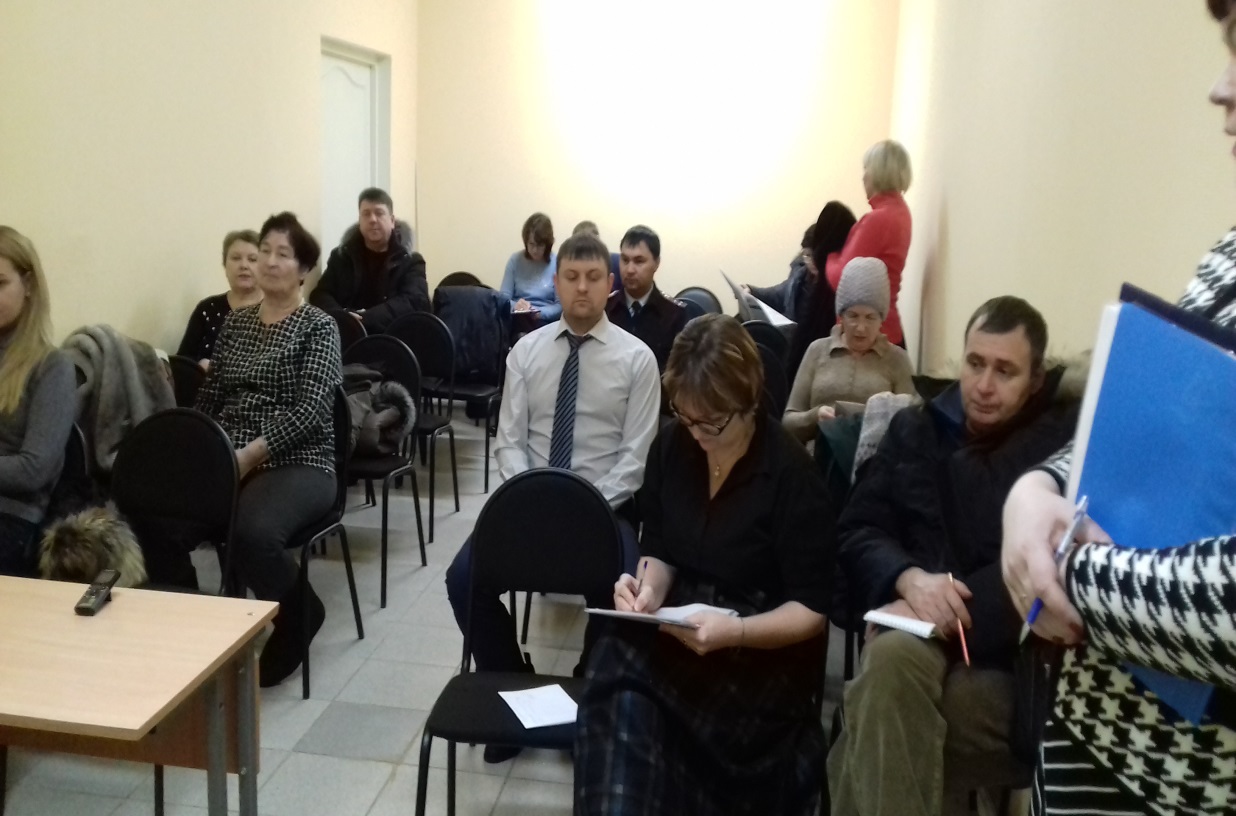 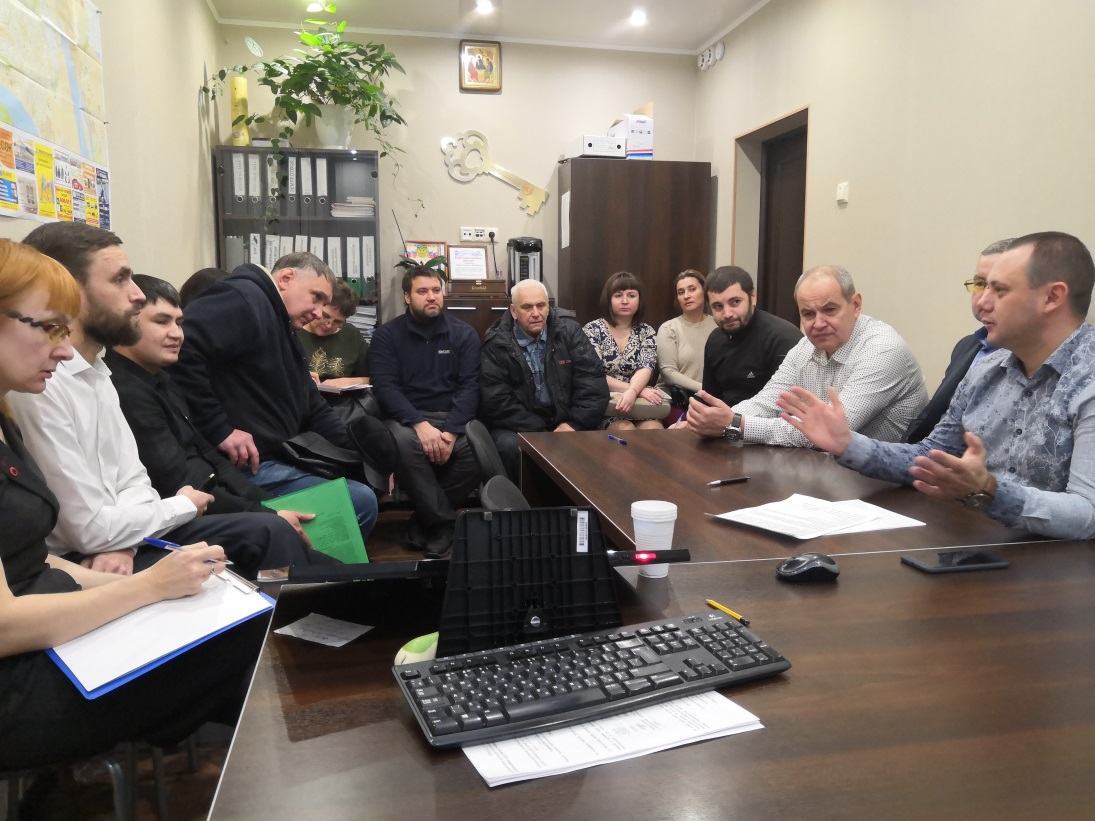 Шаг 4: сбор заявок, по результатам рассмотрения которых, принято решение о выполнении благоустройства на 38 земельных участках (39 многоквартирных домов) 2-го микрорайона и 2 земельных участках 5-го восточного микрорайона (4 многоквартирных дома)
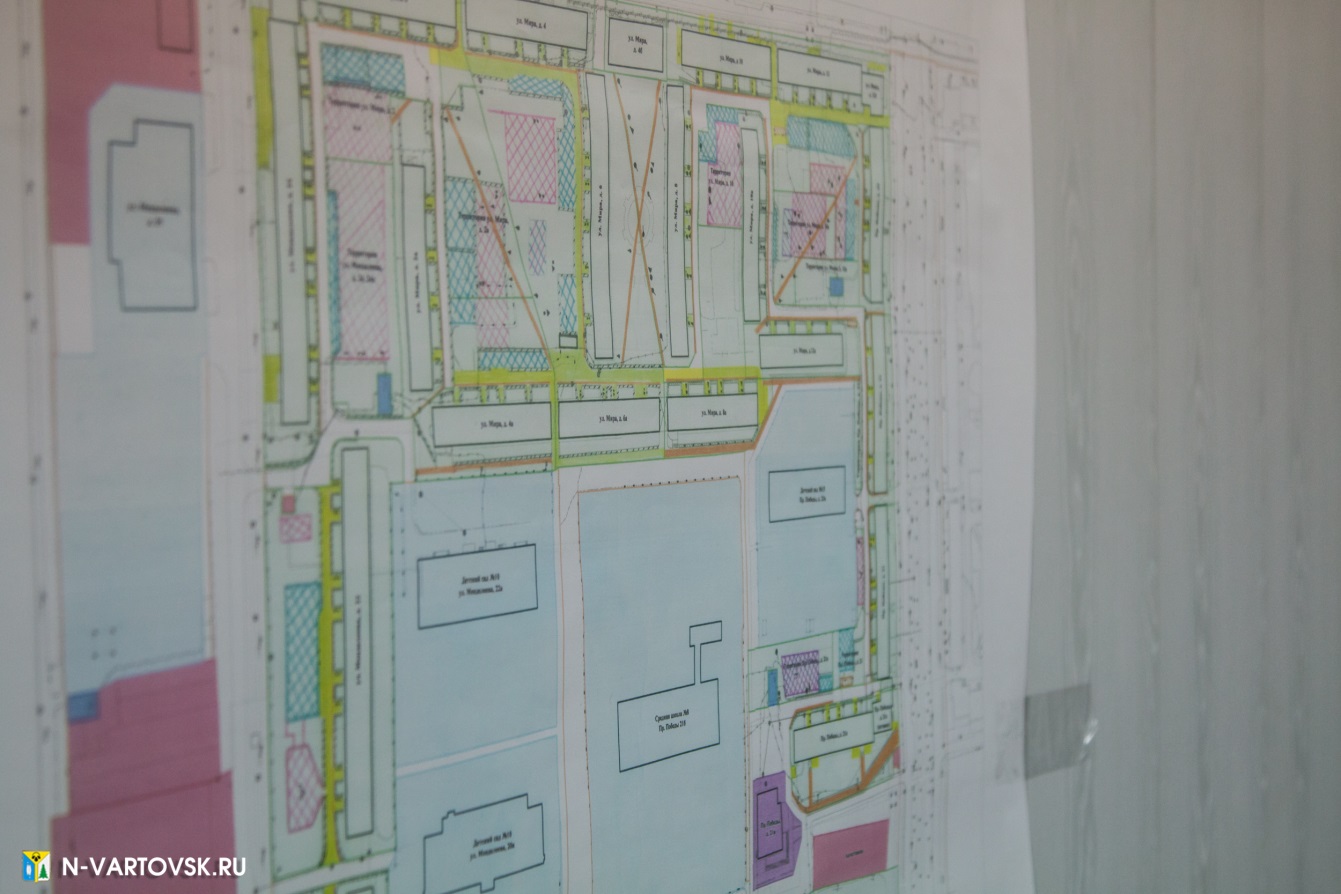 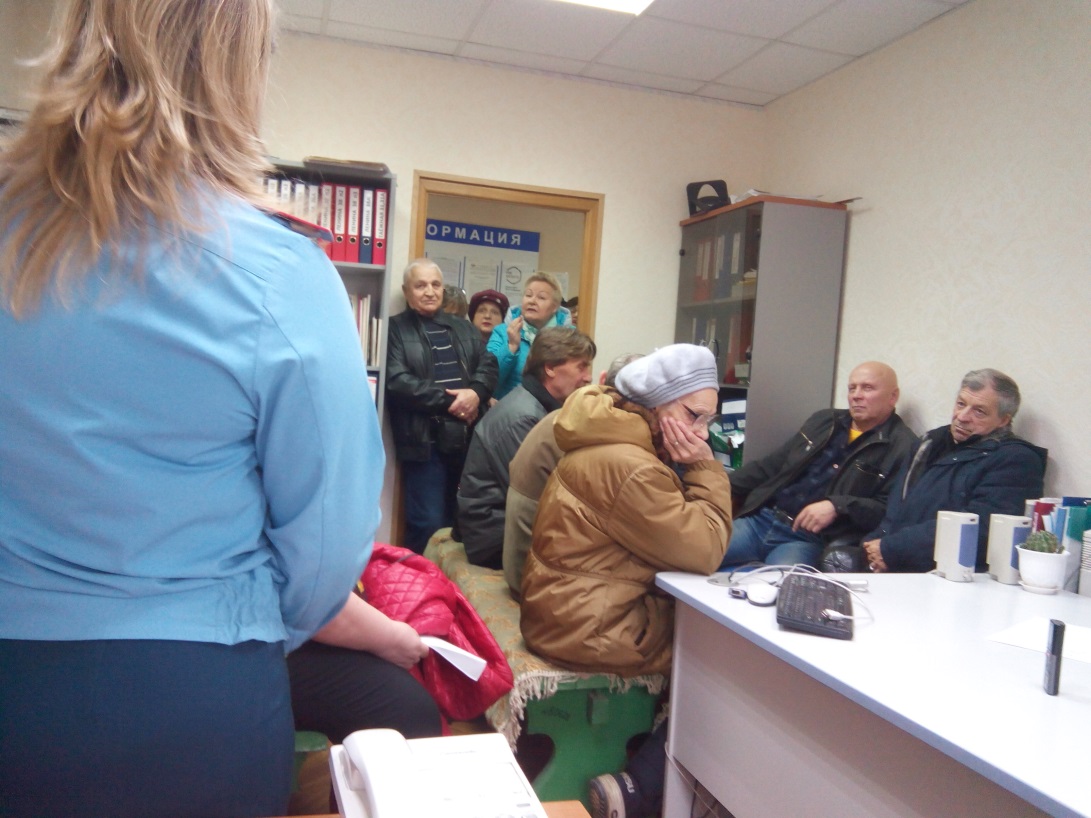 Шаг 5: обсуждение с собственниками помещений в многоквартирных домах мероприятий по благоустройству дворовых территорий, подготовка и согласование управляющими организациями с уполномоченными представителями собственников МКД схем выполнения работ и дефектных ведомостей, проведение общих собраний собственников для принятия решений о согласии проведения работ по благоустройству и участию в долевом софинансировании расходов
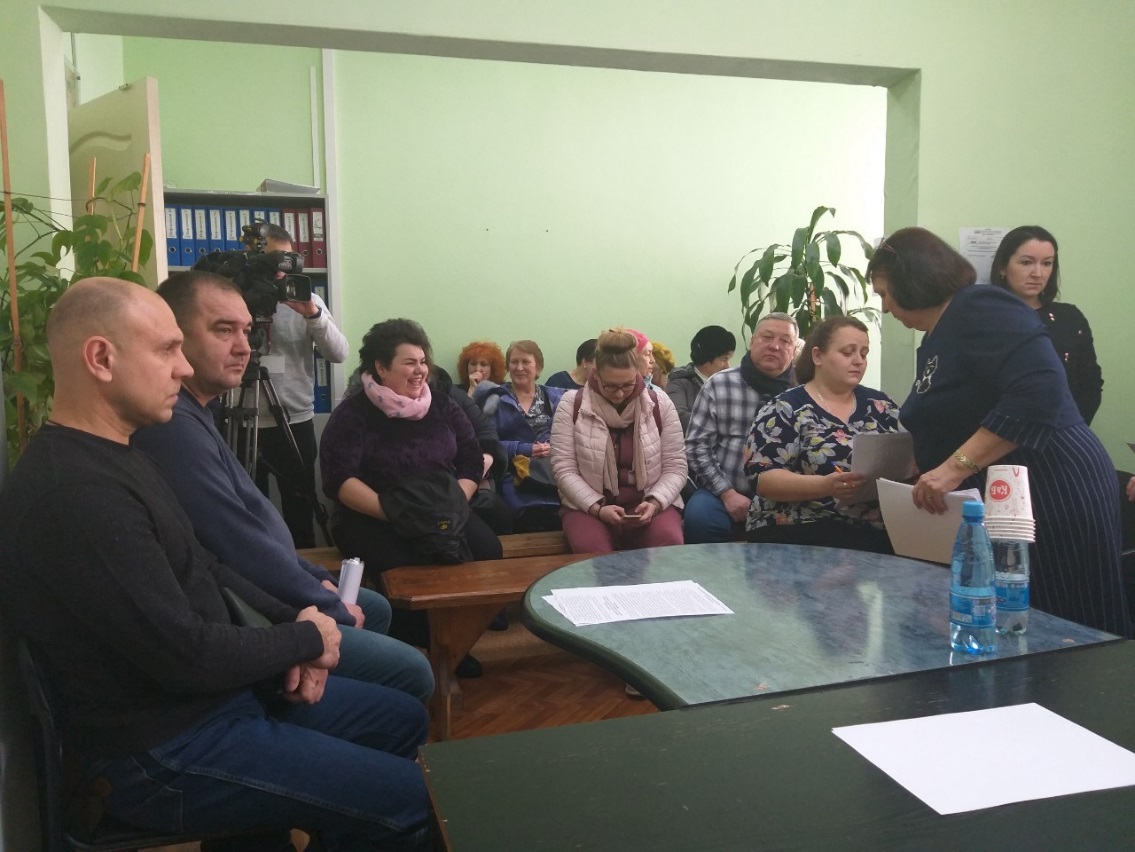 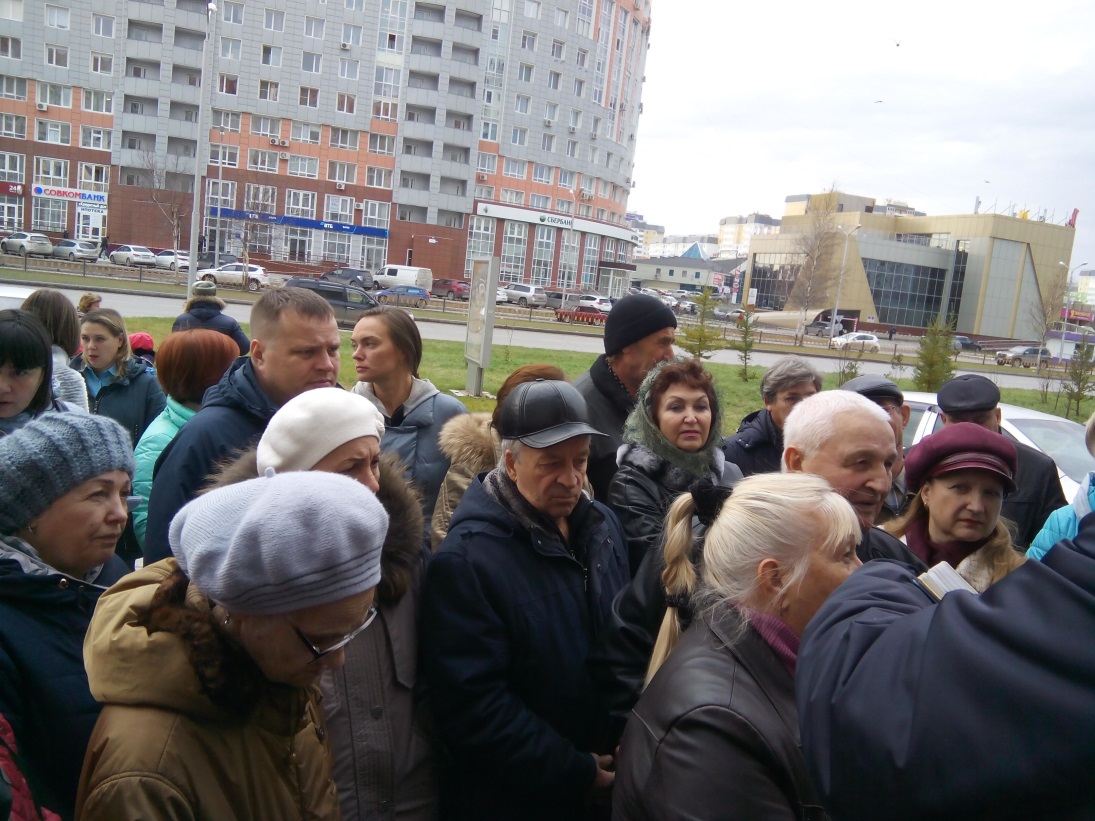 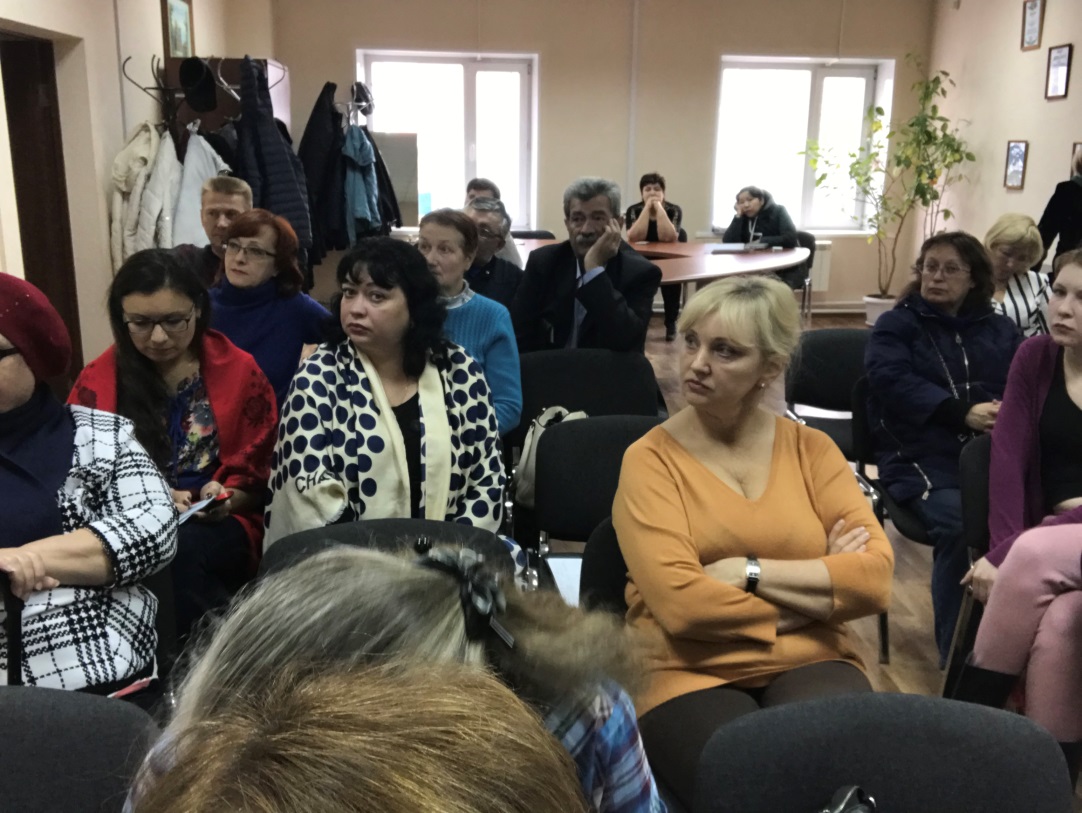 #ЖКХменяется
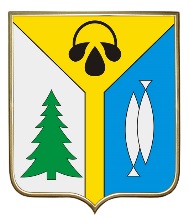 Шаг 6: ежедневный контроль выполнения работ по благоустройству, встречи с жителями для решения возникающих вопросов, отслеживание результатов
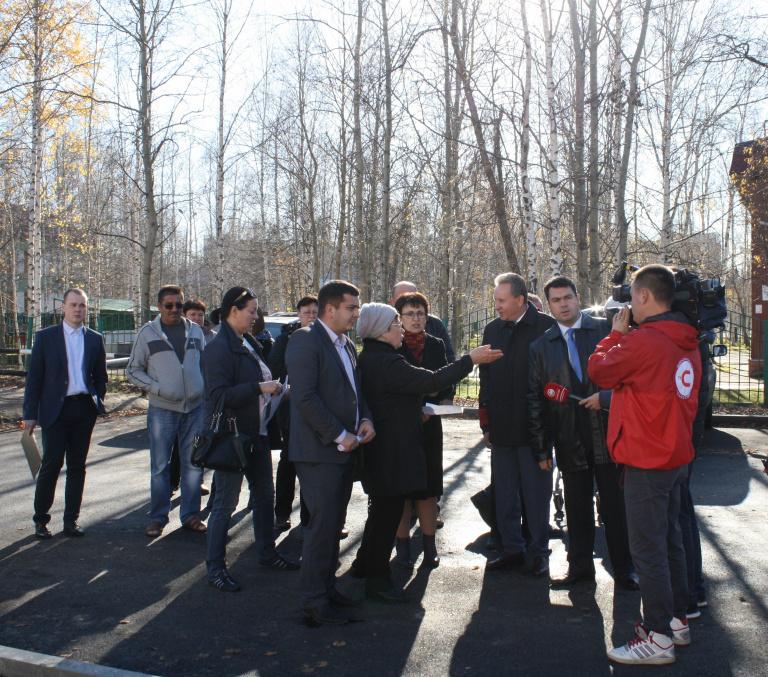 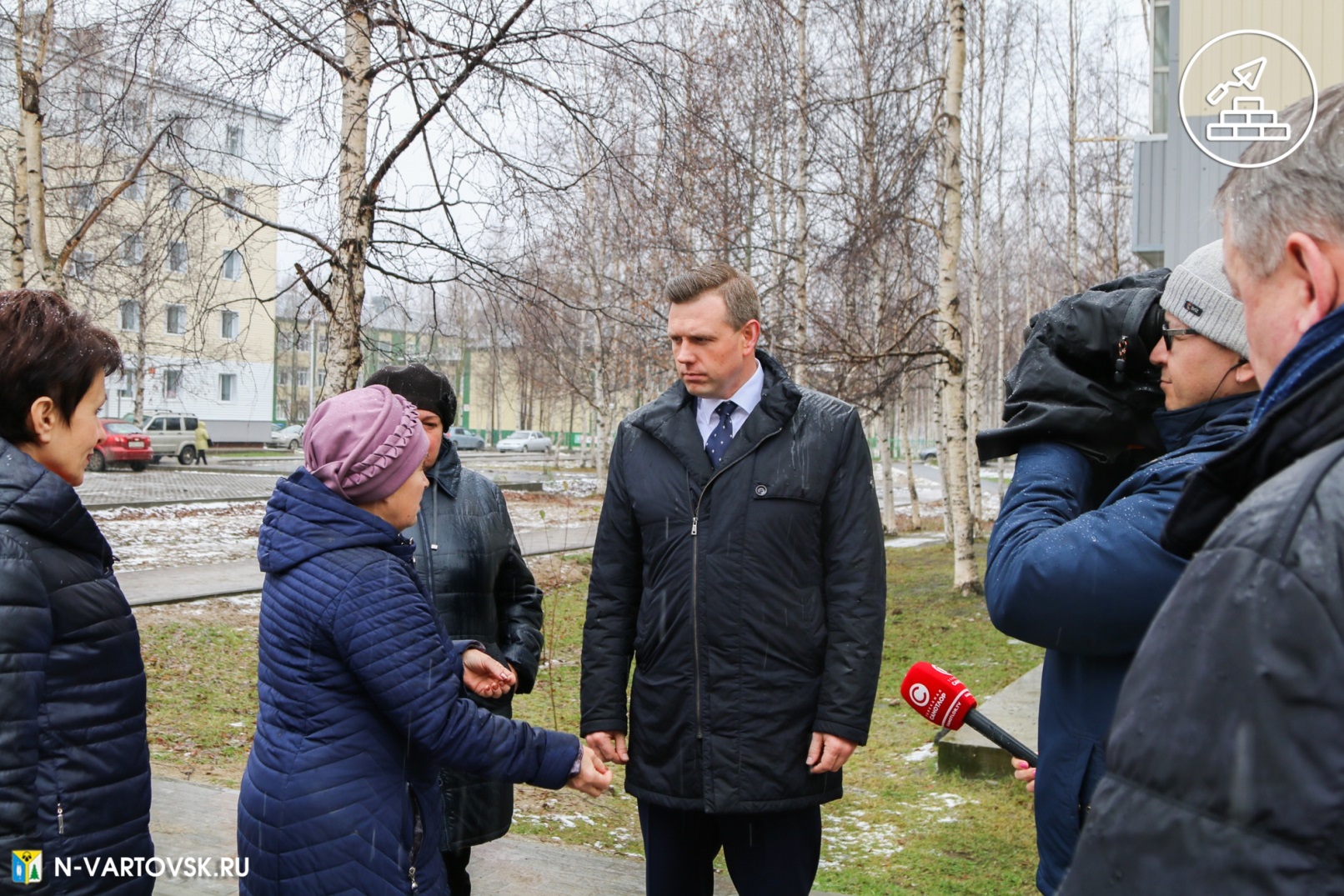 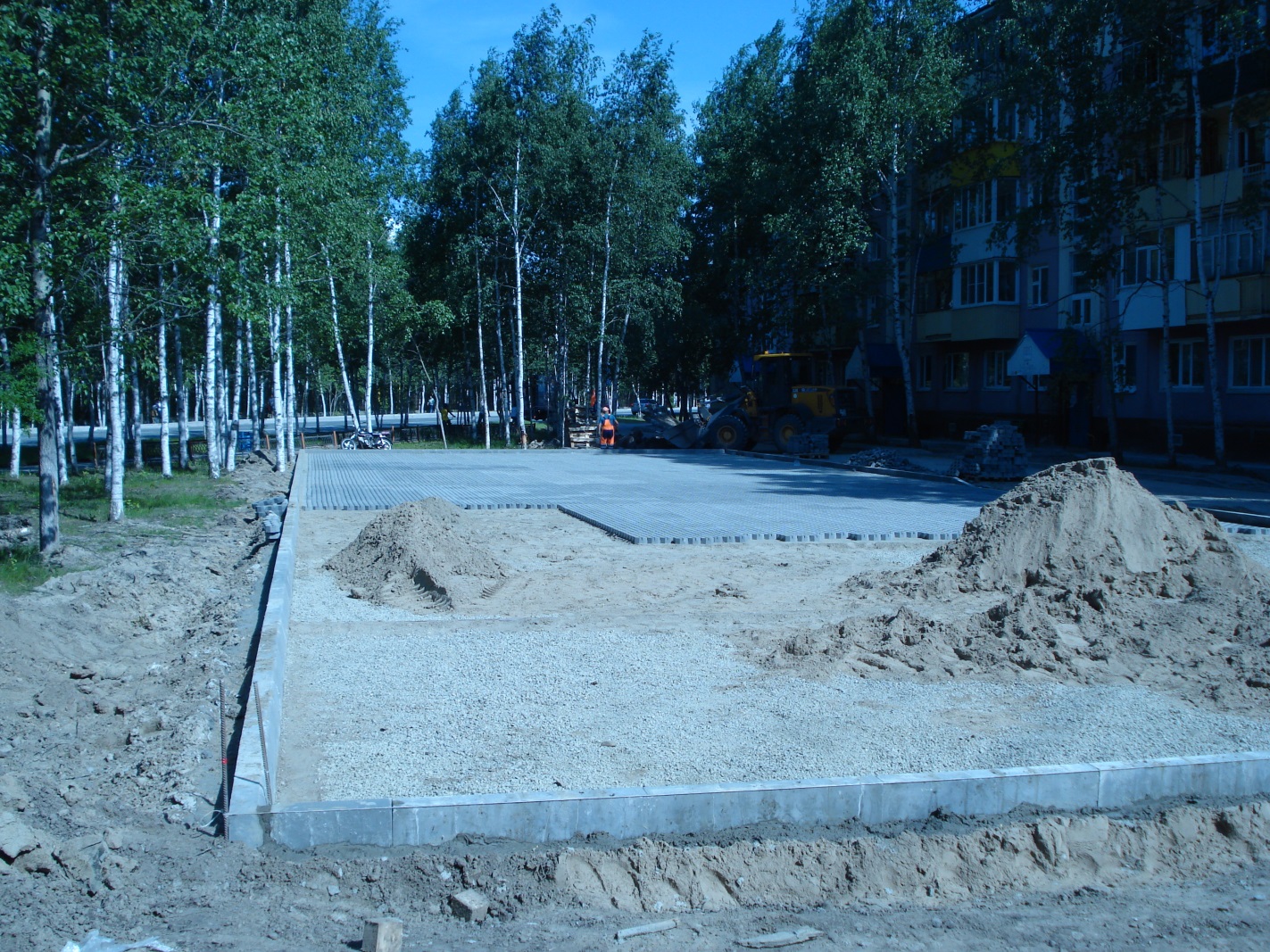 #ЖКХменяется
План асфальтирования 2 микрорайона
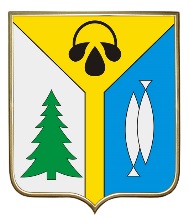 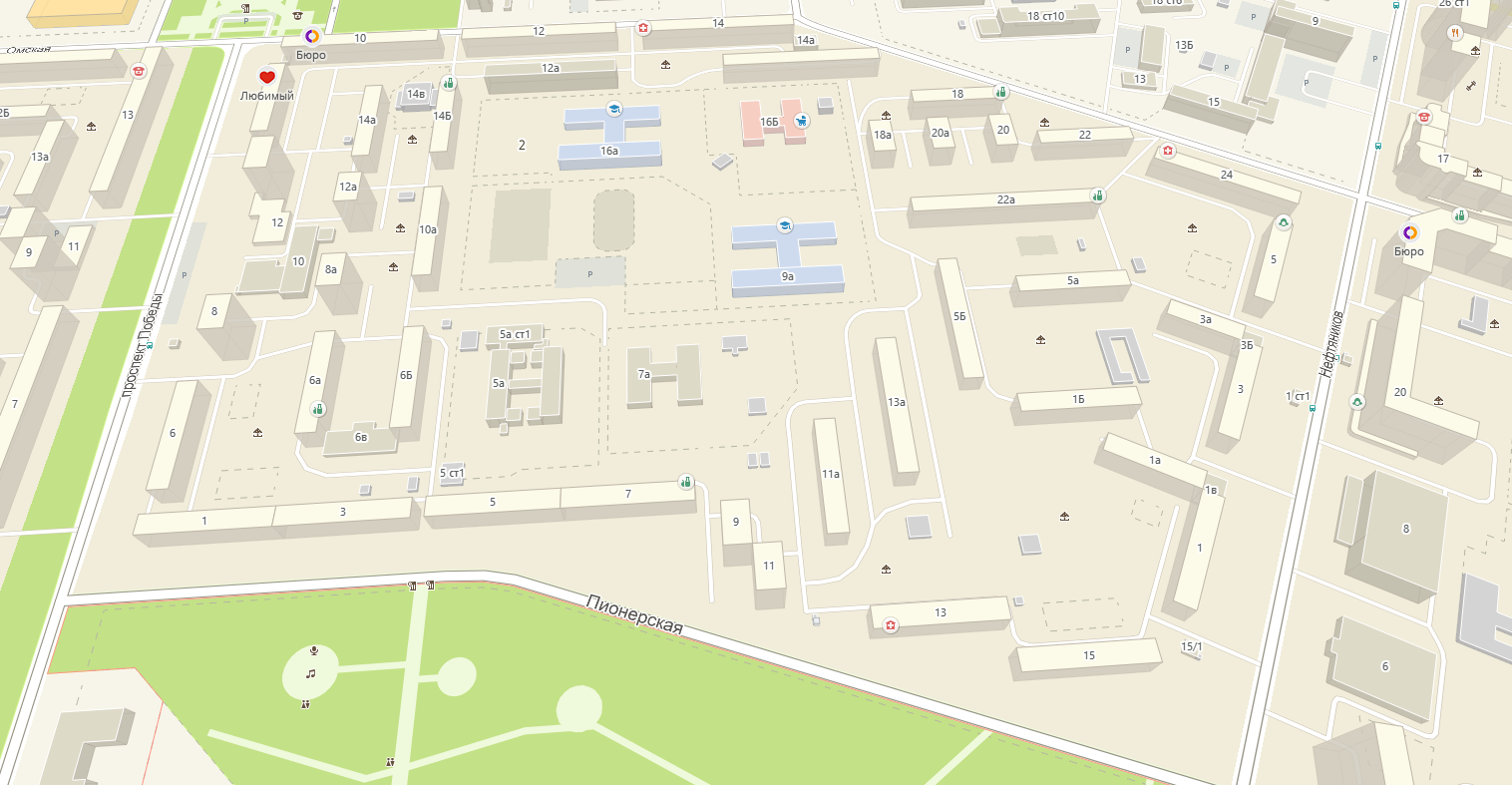 Общая площадь асфальтирования – 34 982,65 м2
#ЖКХменяется
План асфальтирования 2 микрорайона
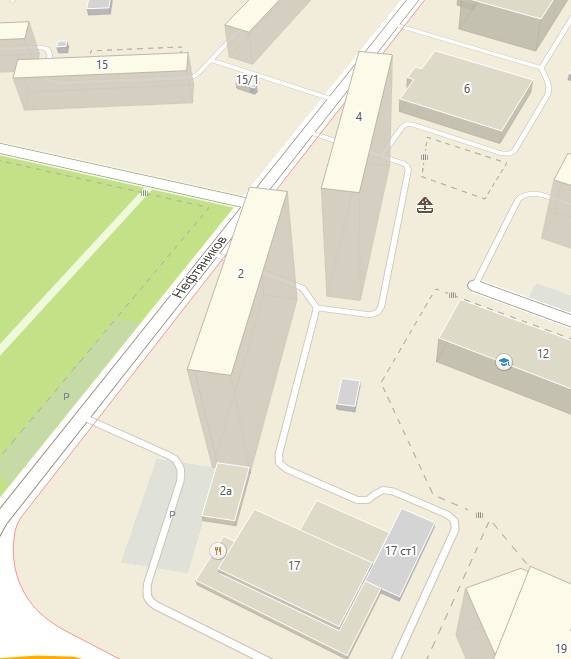 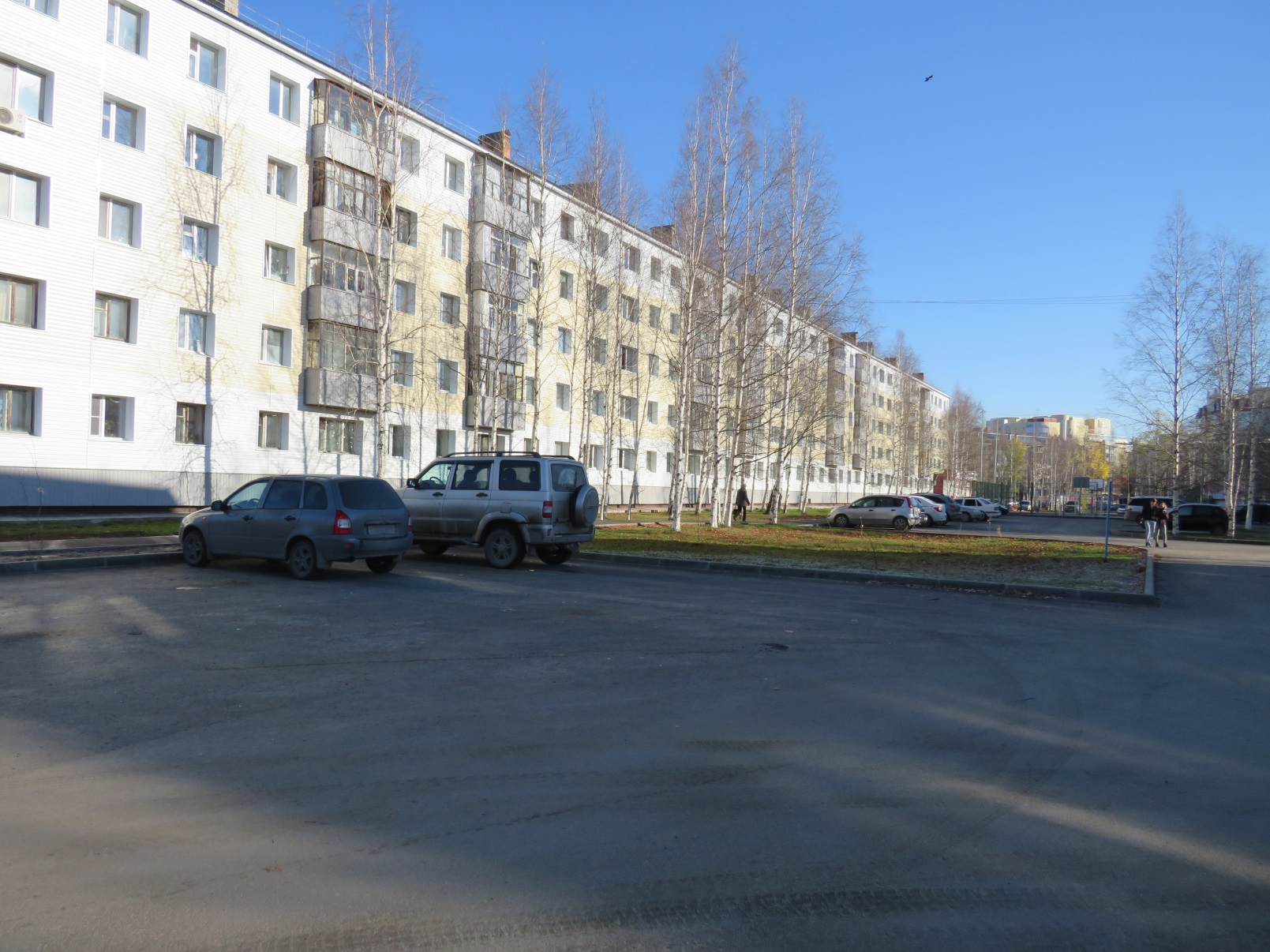 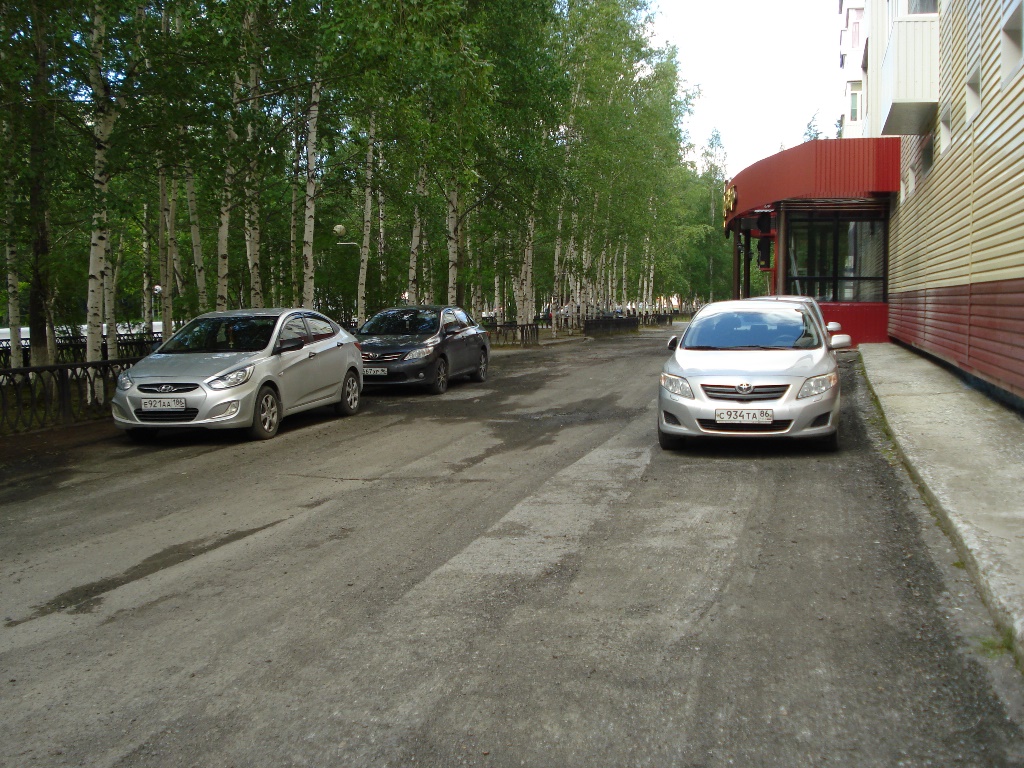 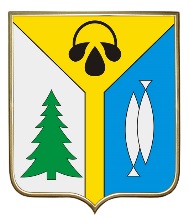 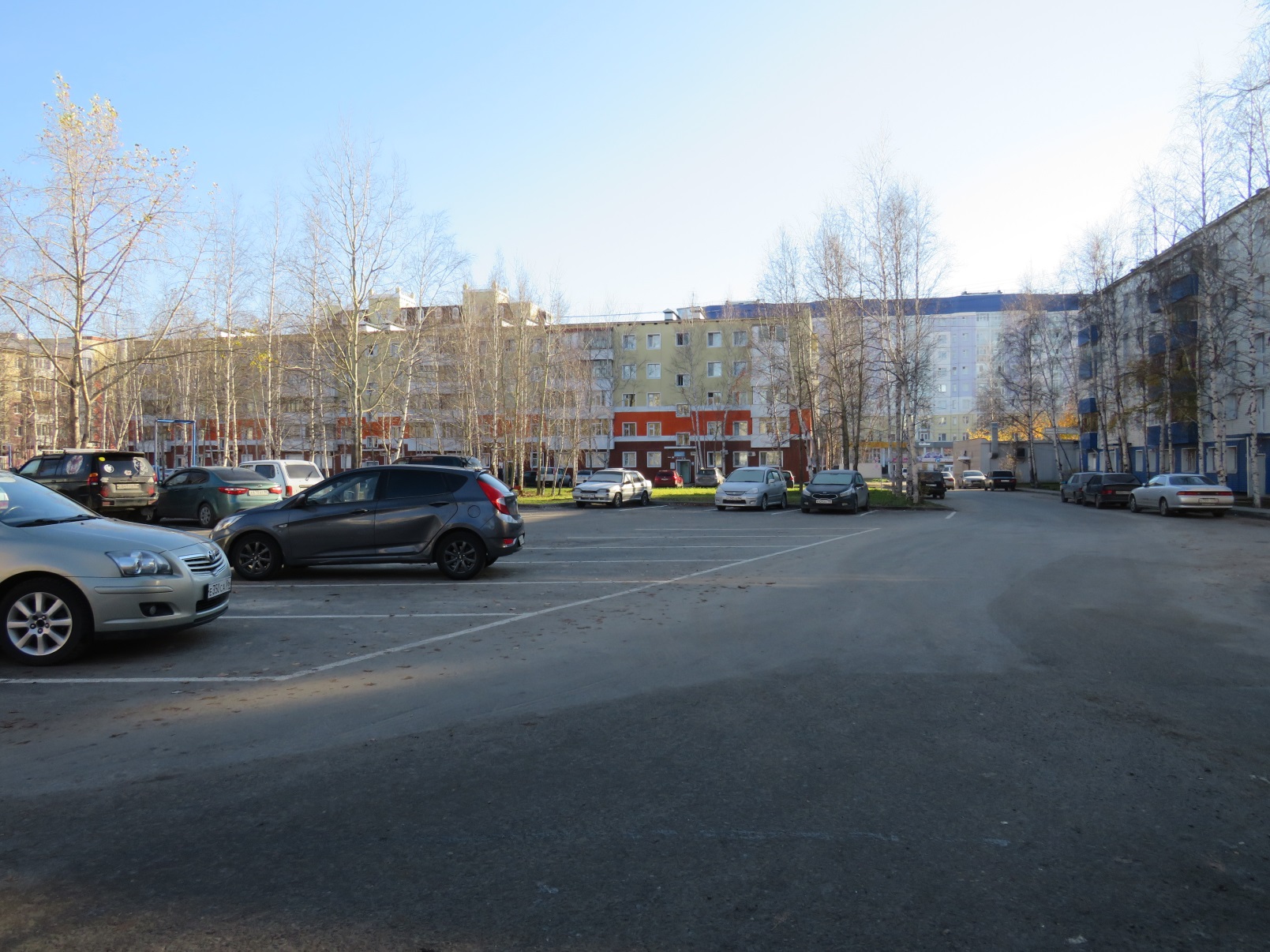 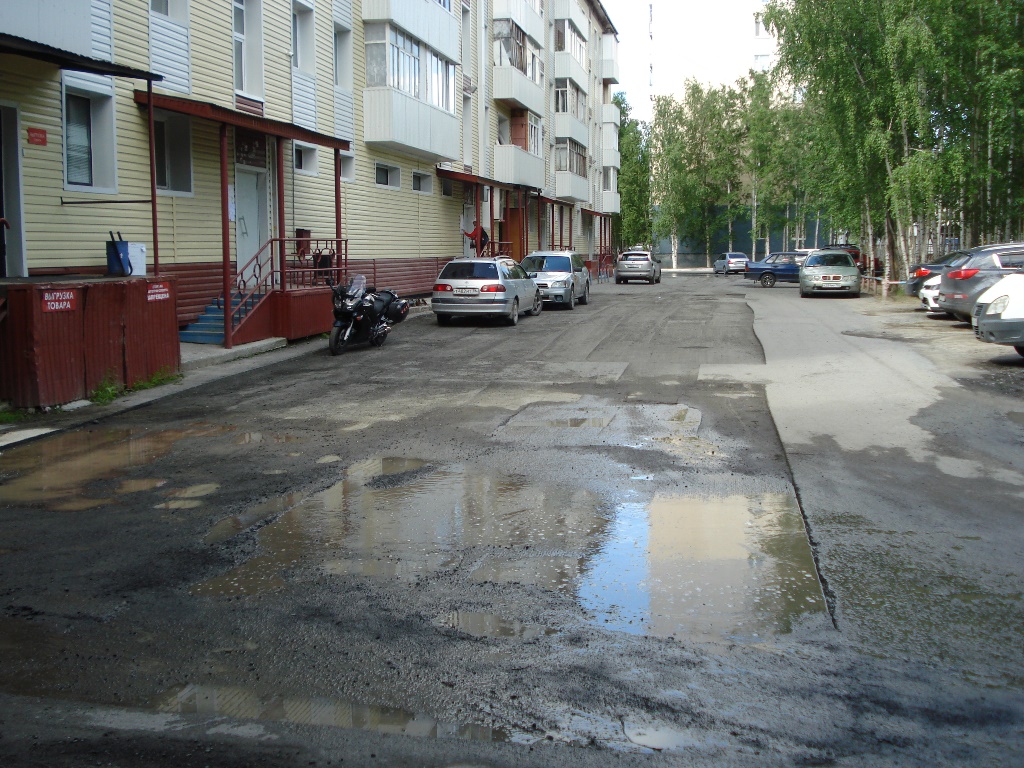 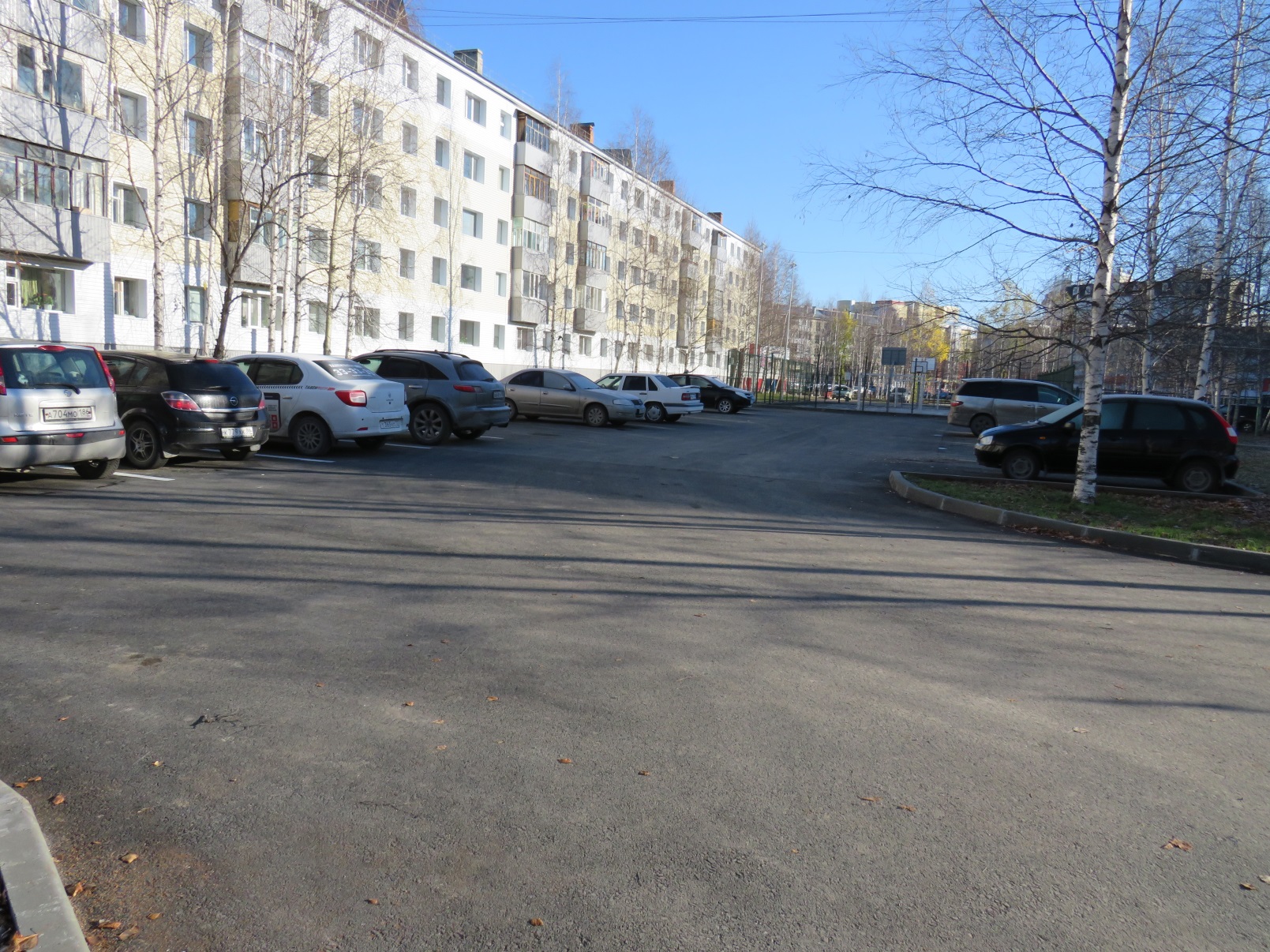 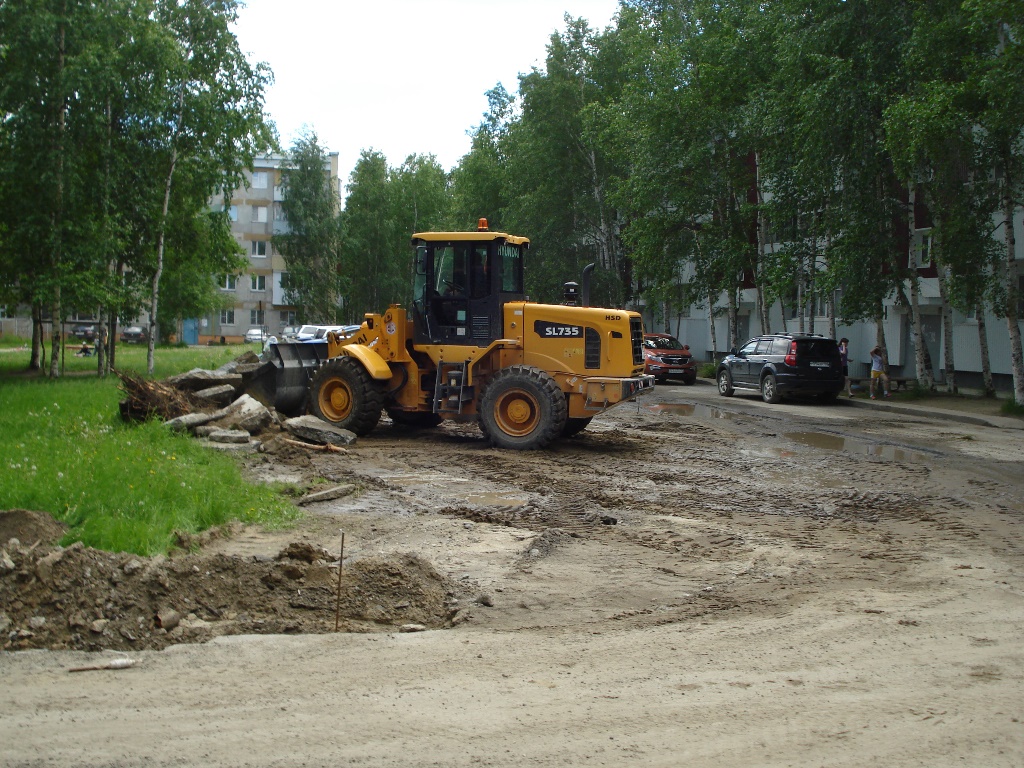 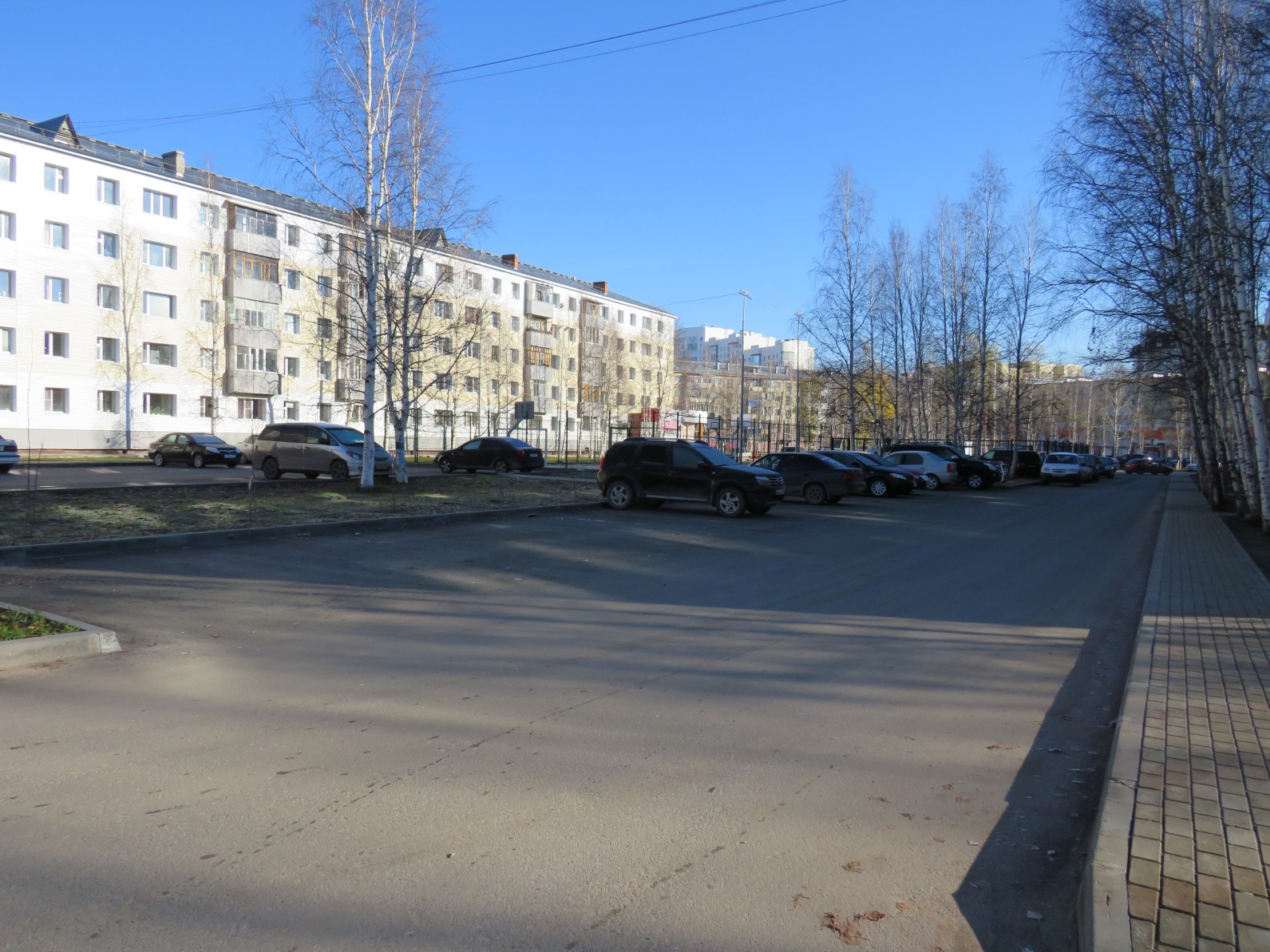 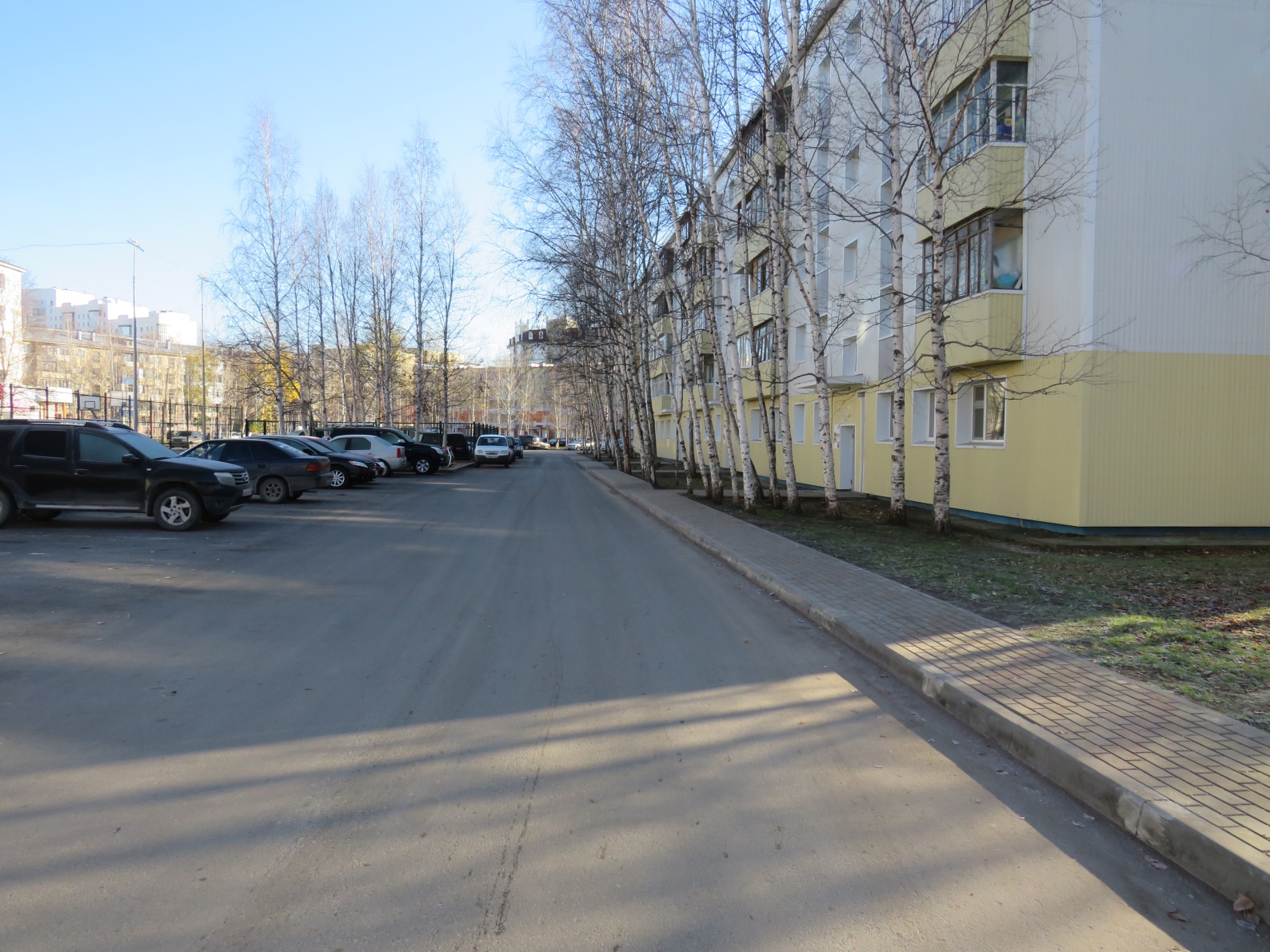 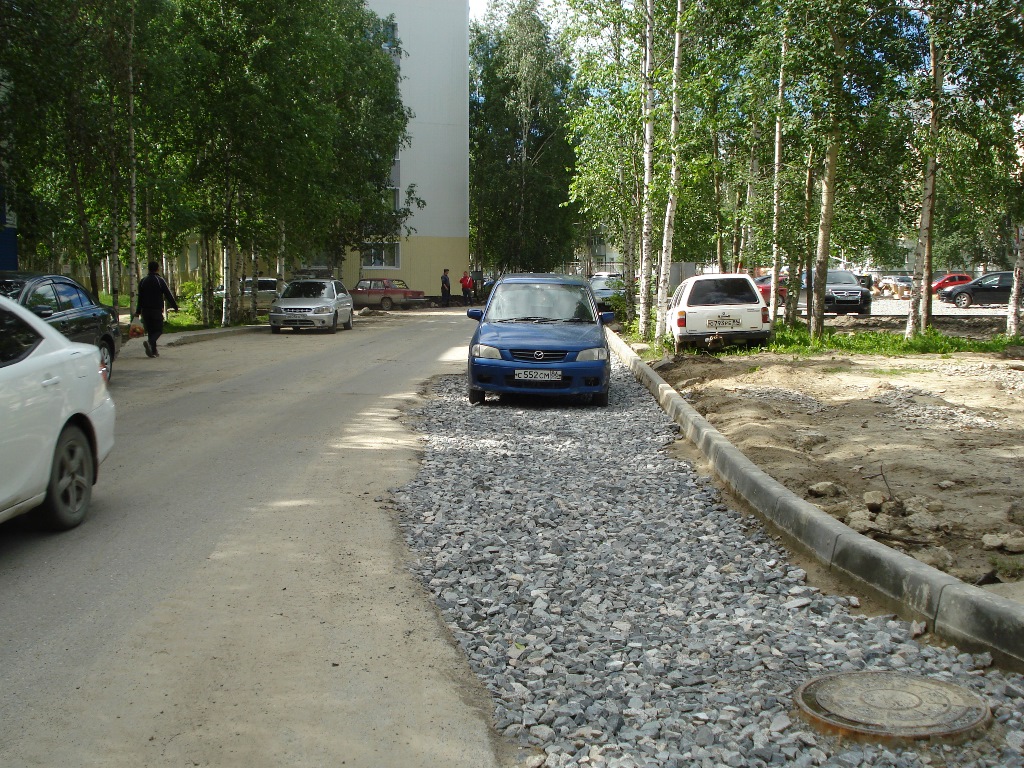 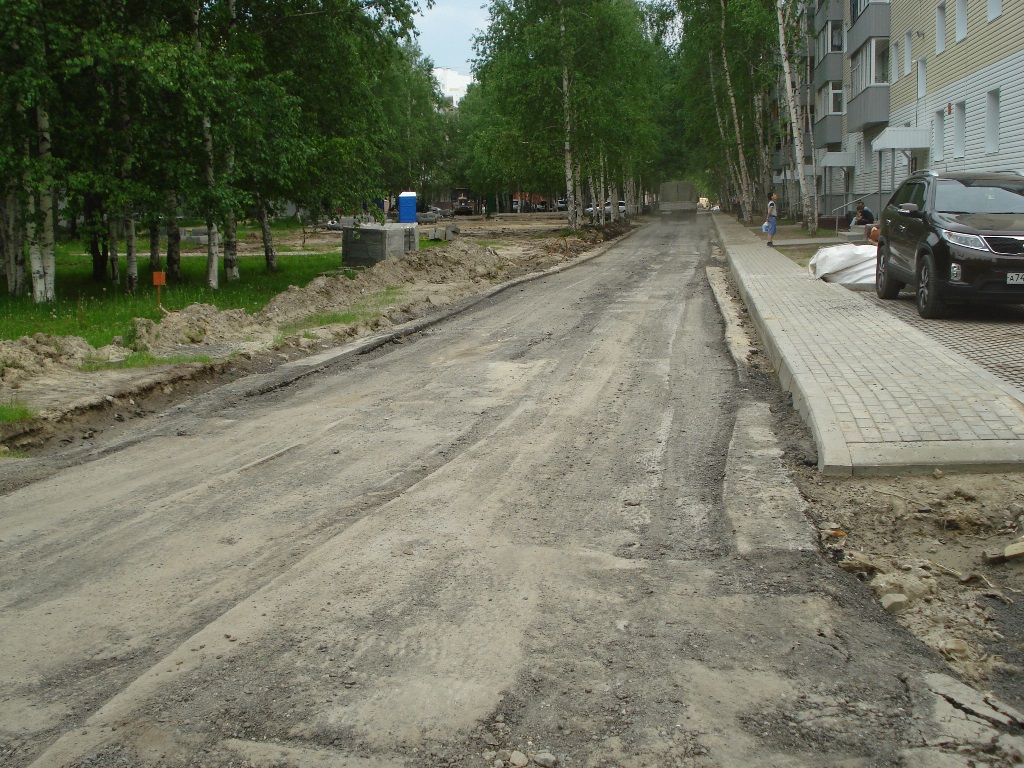 #ЖКХменяется
План ремонта тротуаров 2 микрорайона
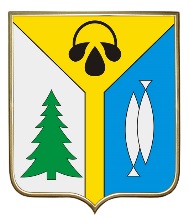 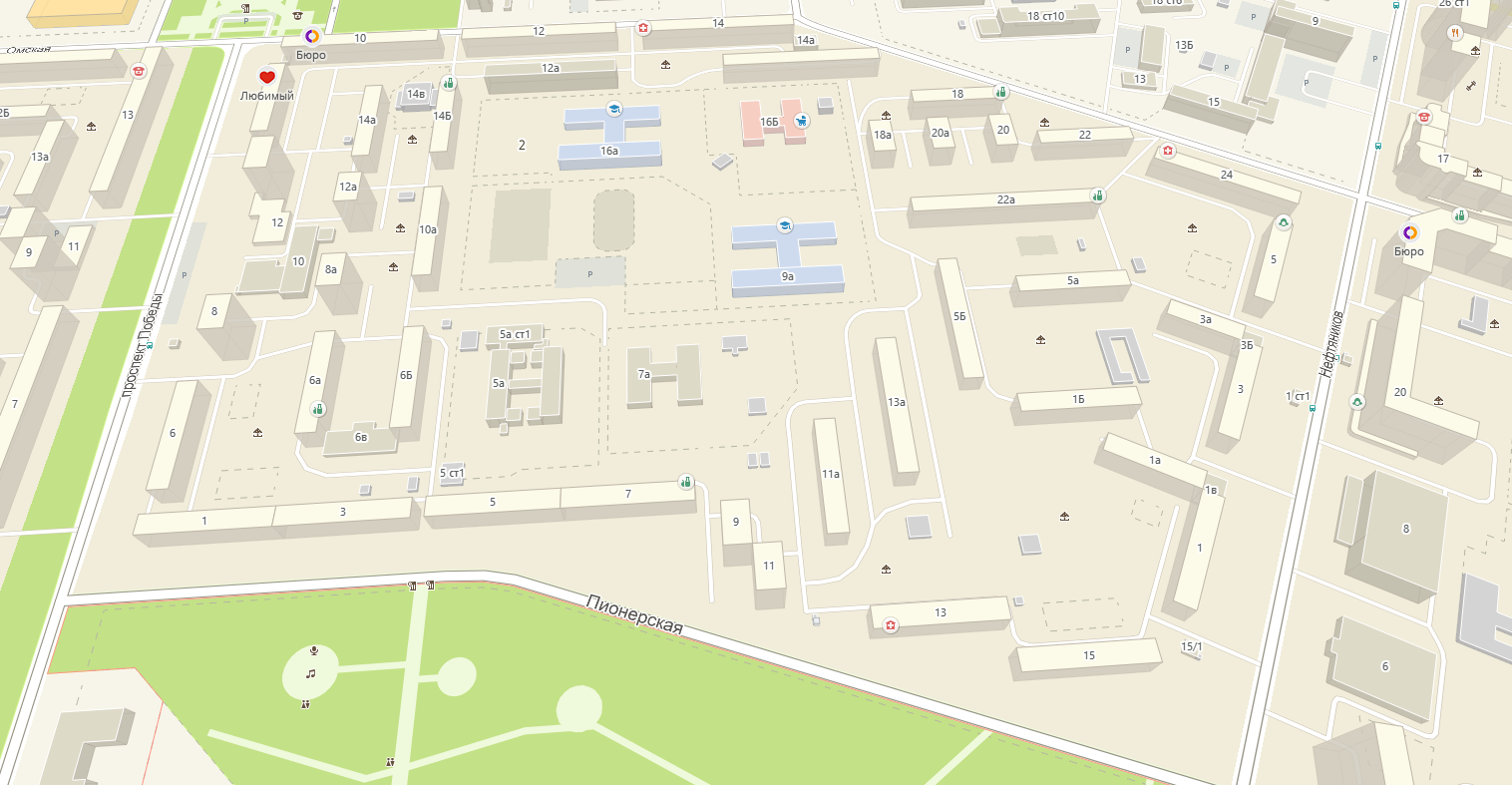 Протяженность тротуаров – 6 327,6 м
#ЖКХменяется
План ремонта тротуаров 2 микрорайона
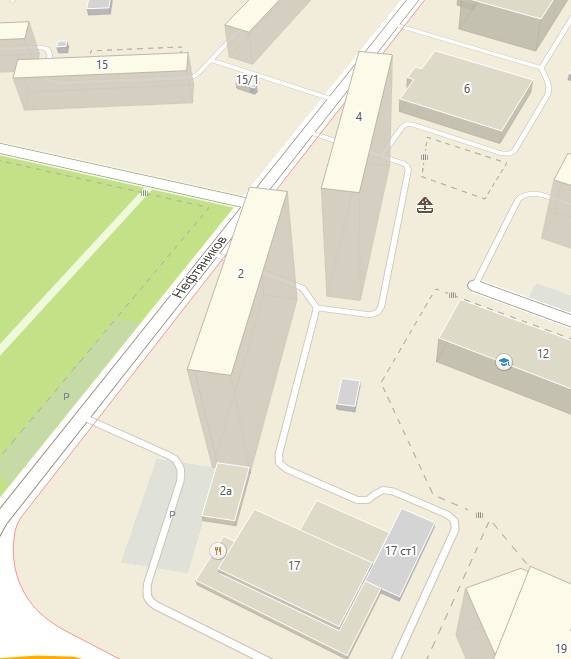 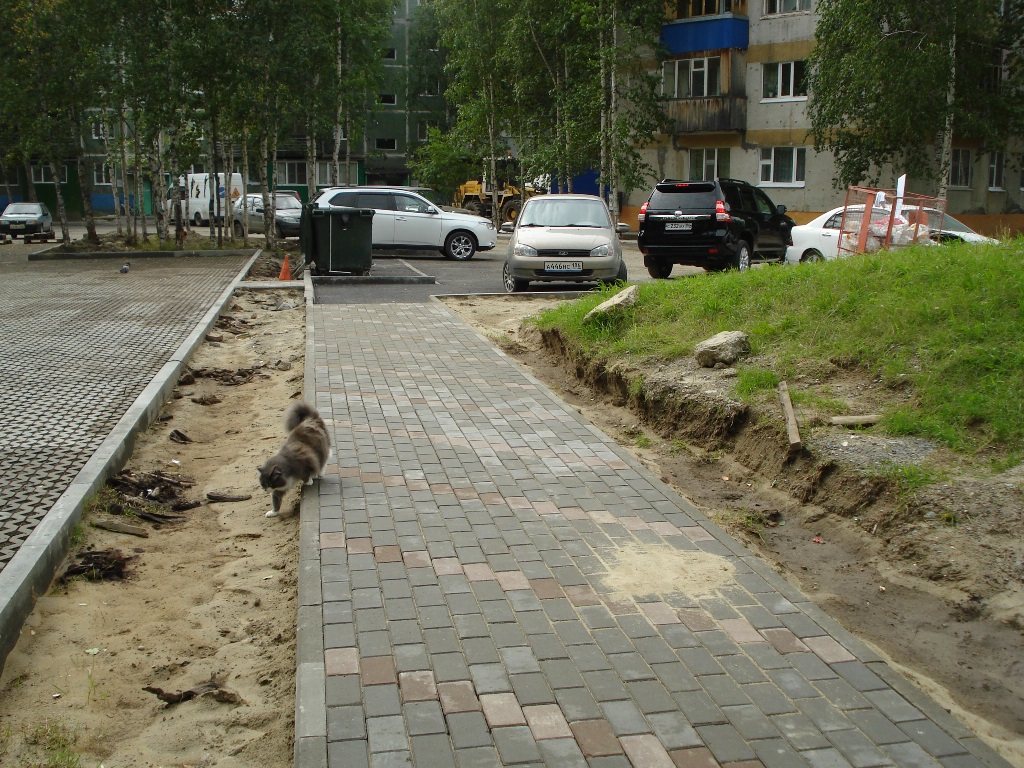 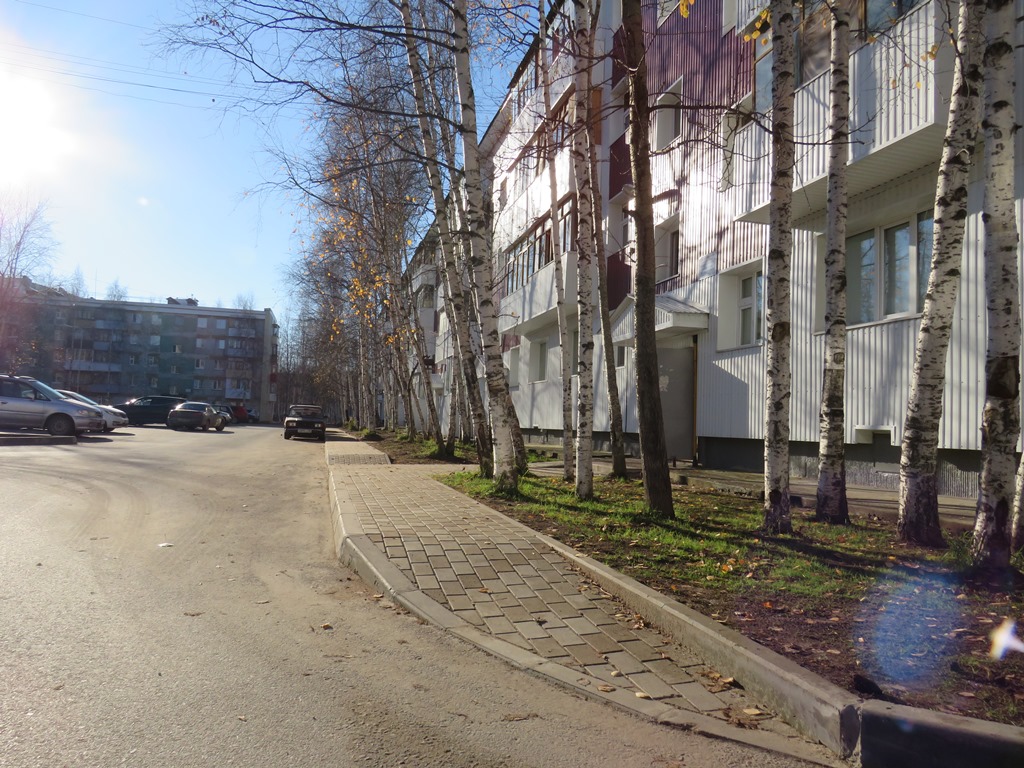 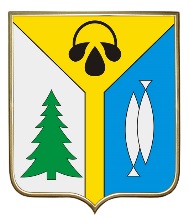 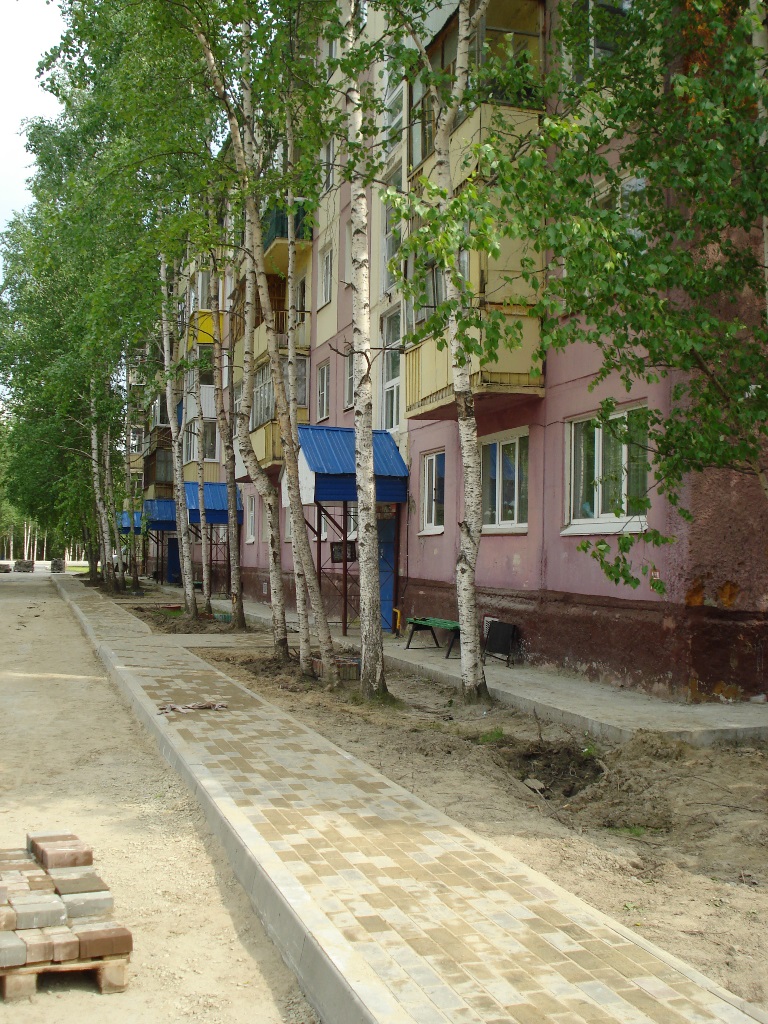 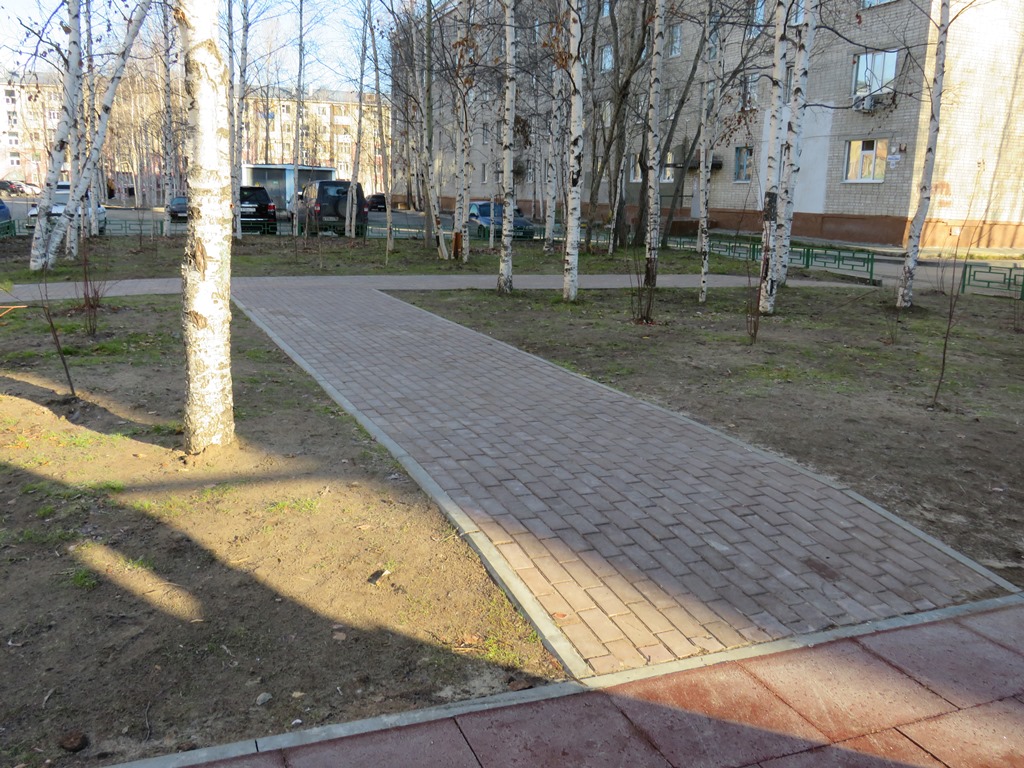 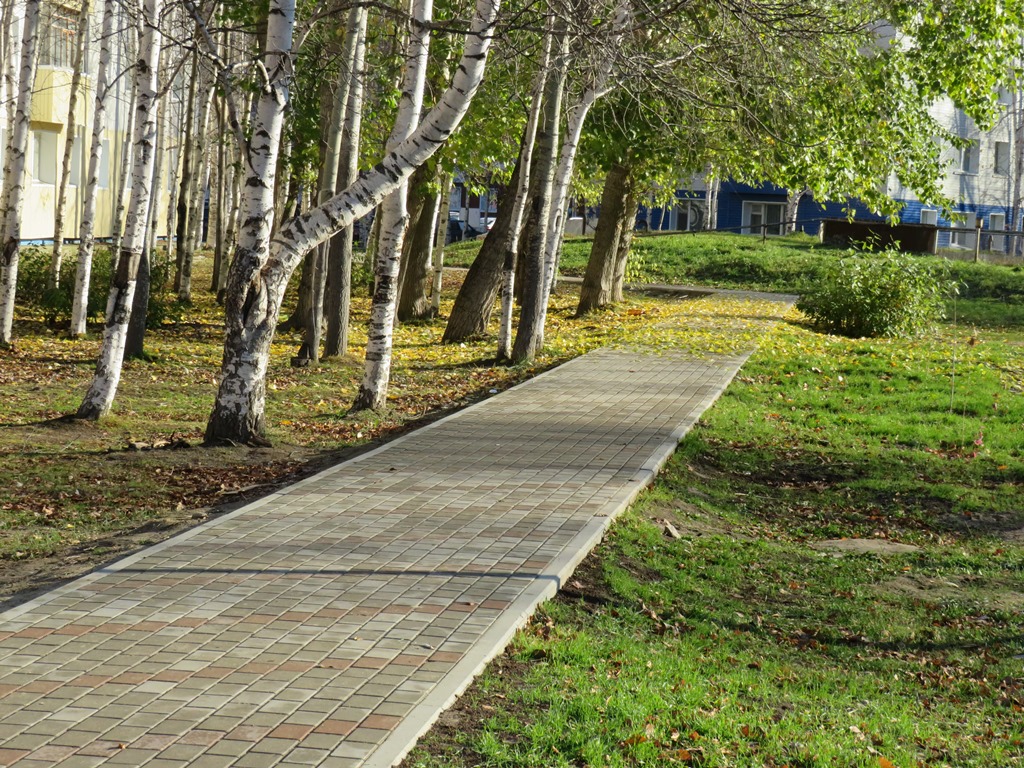 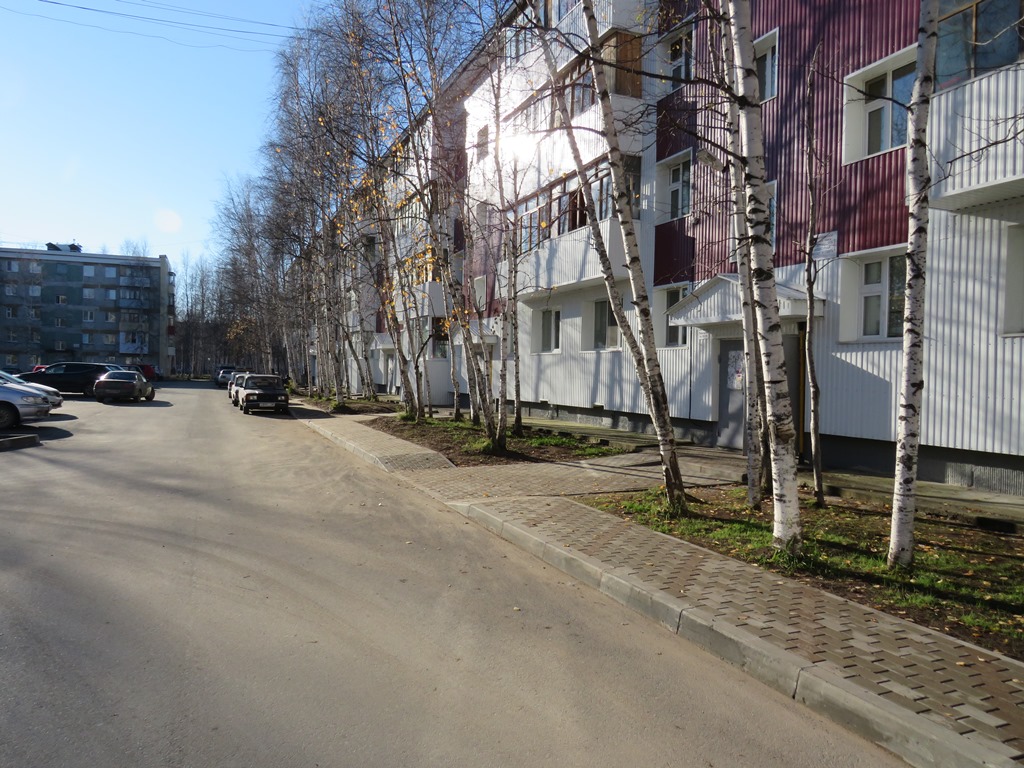 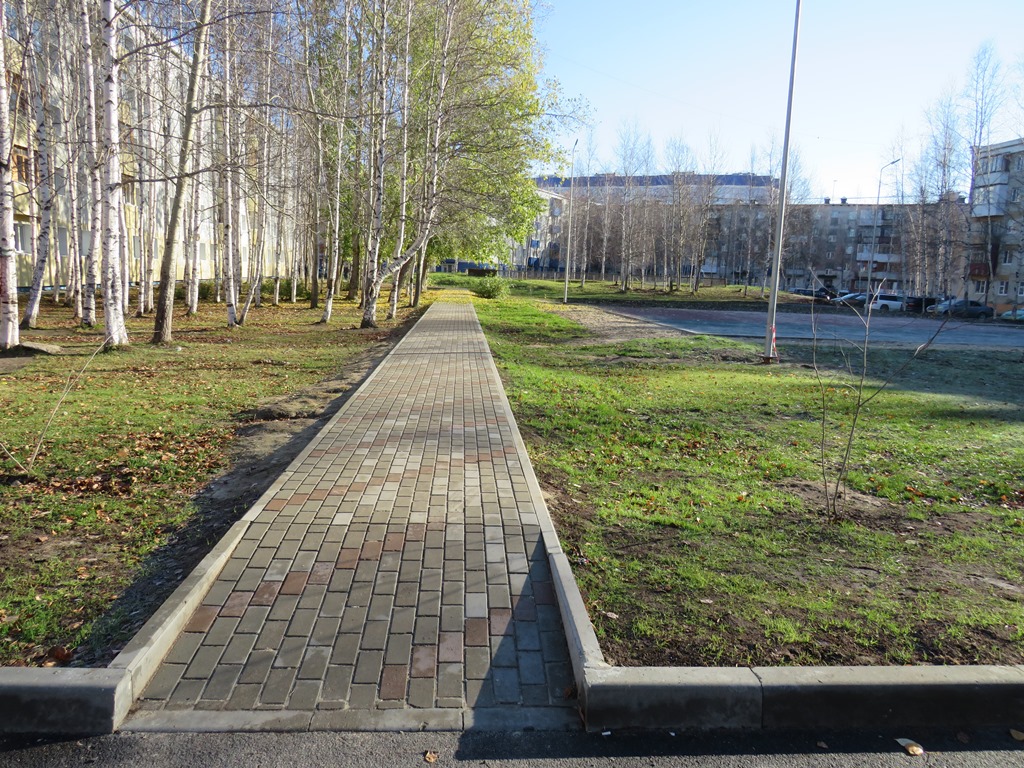 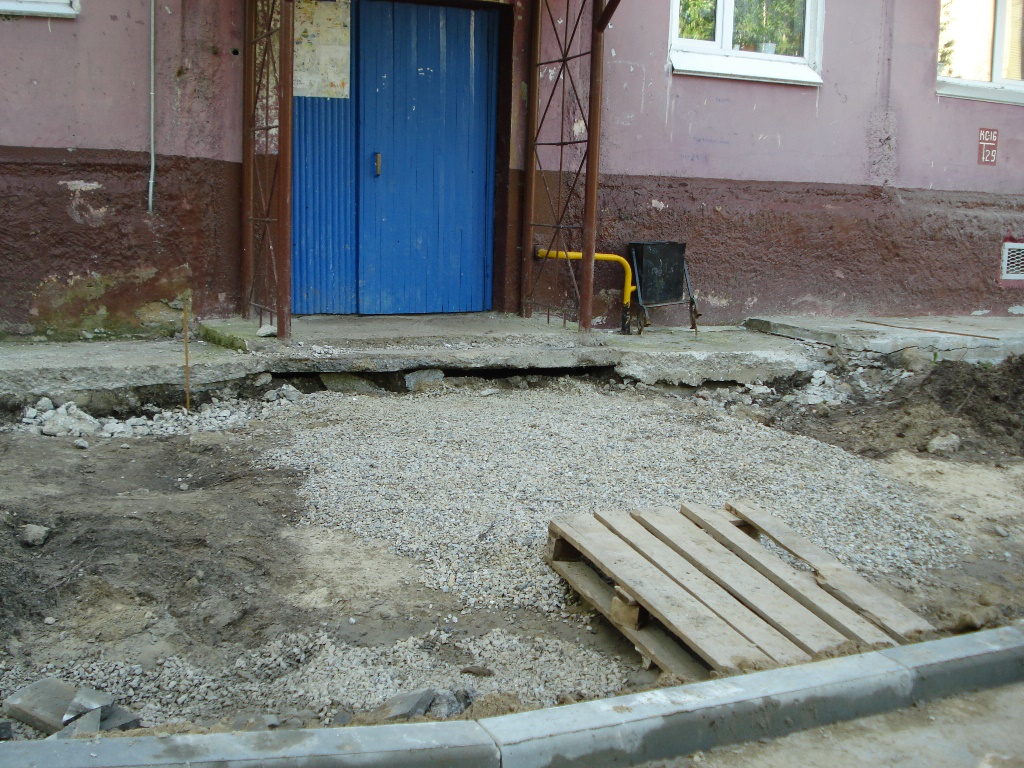 #ЖКХменяется
Устройство парковочных мест во 2 микрорайоне
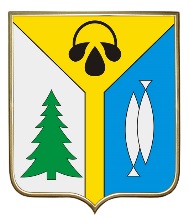 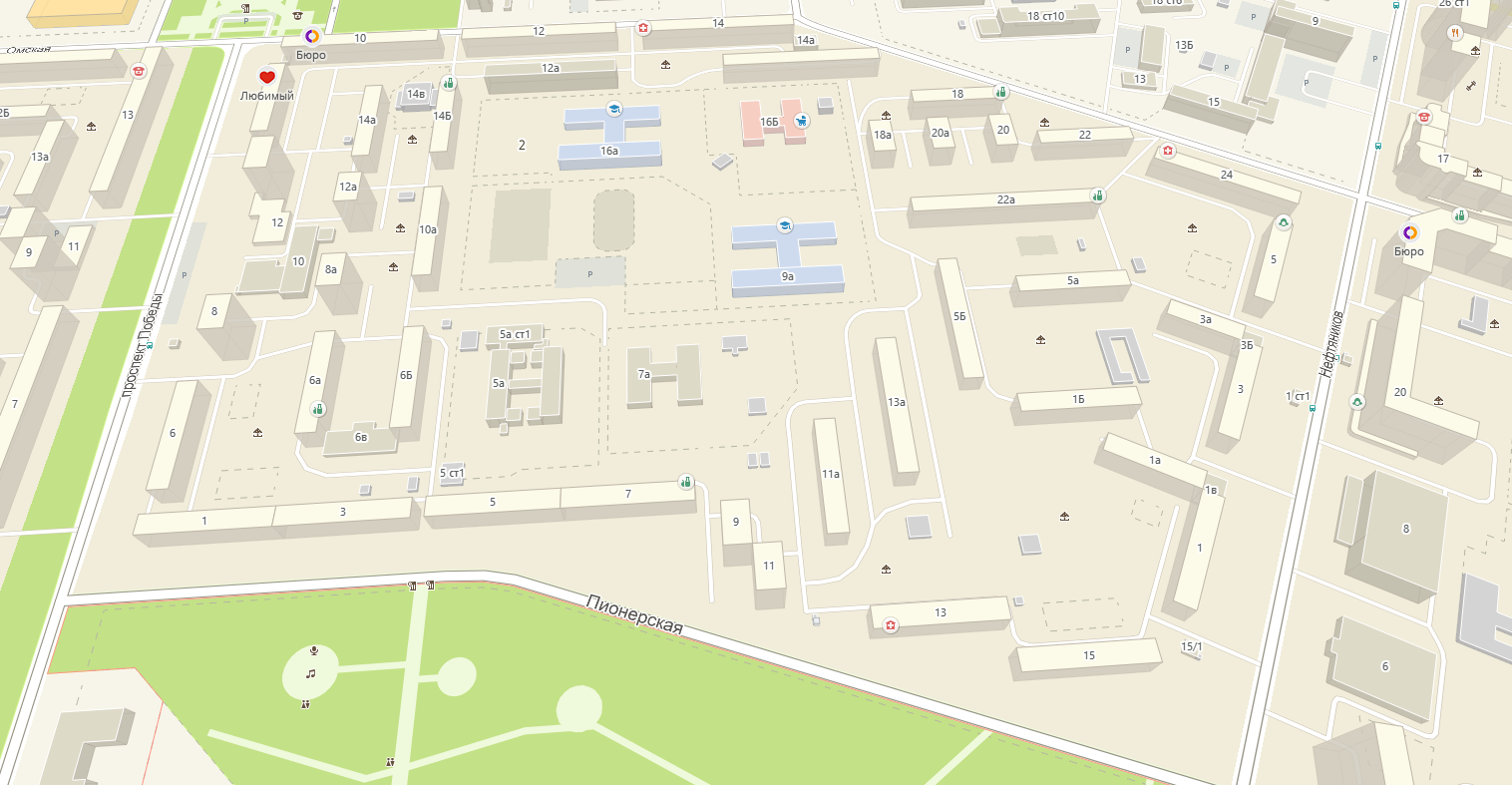 Площадь парковочных мест – 11 774, 7 м2
Количество парковочных мест – 841 шт
#ЖКХменяется
Устройство парковочных мест во 2 микрорайоне
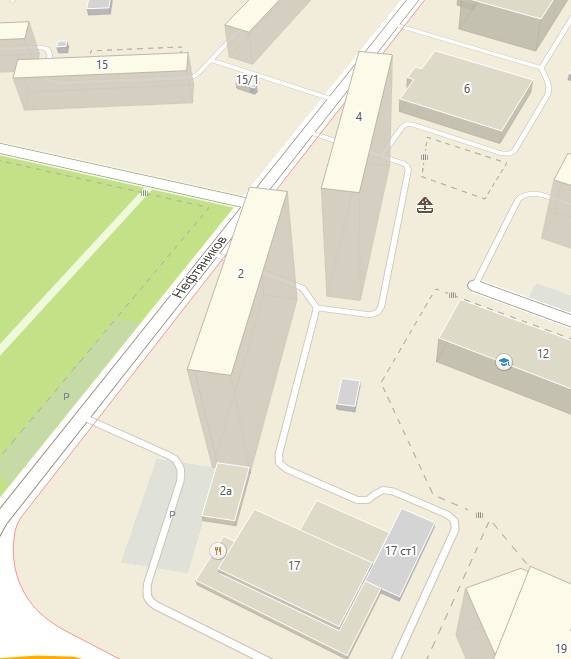 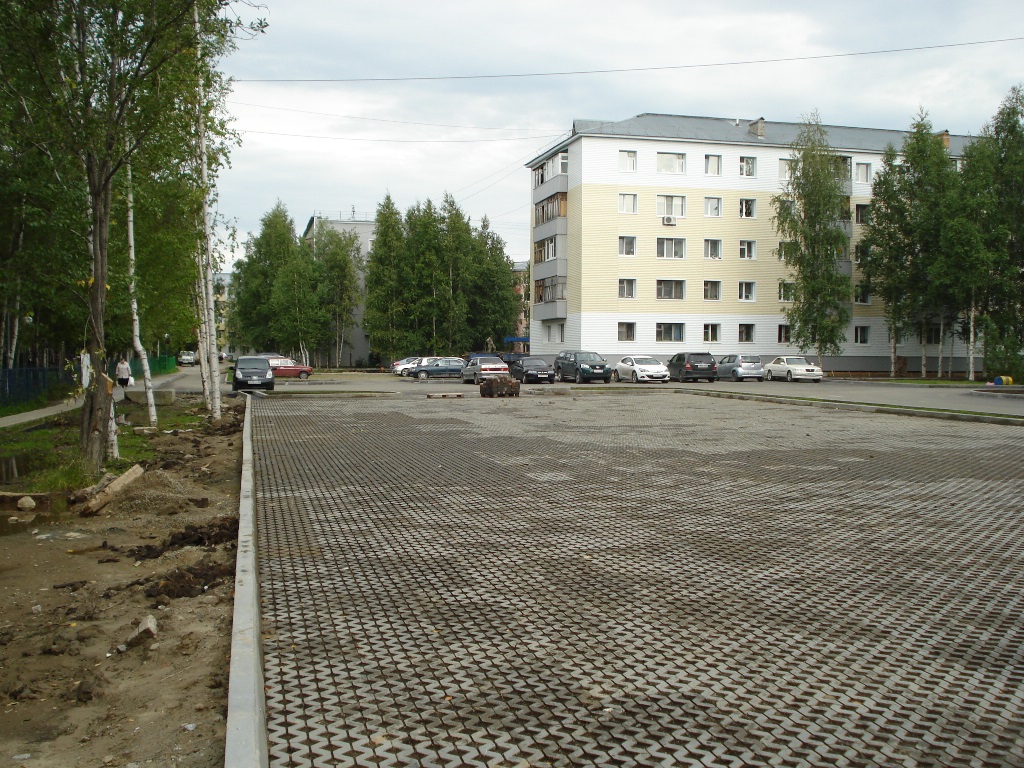 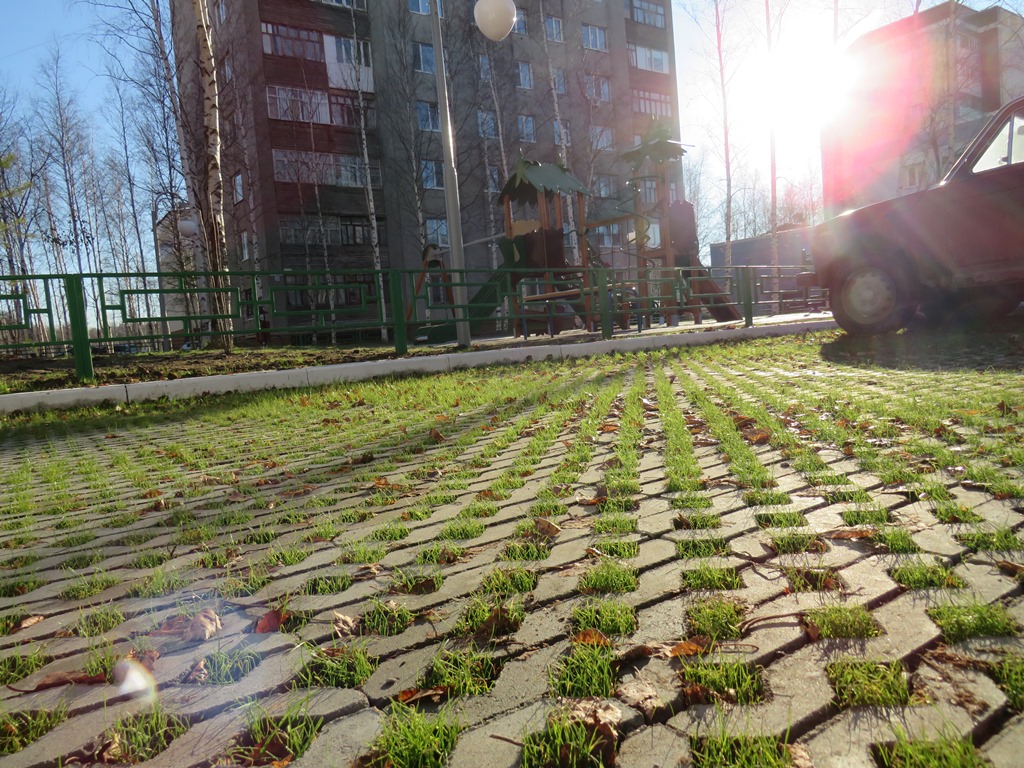 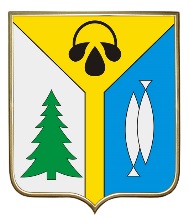 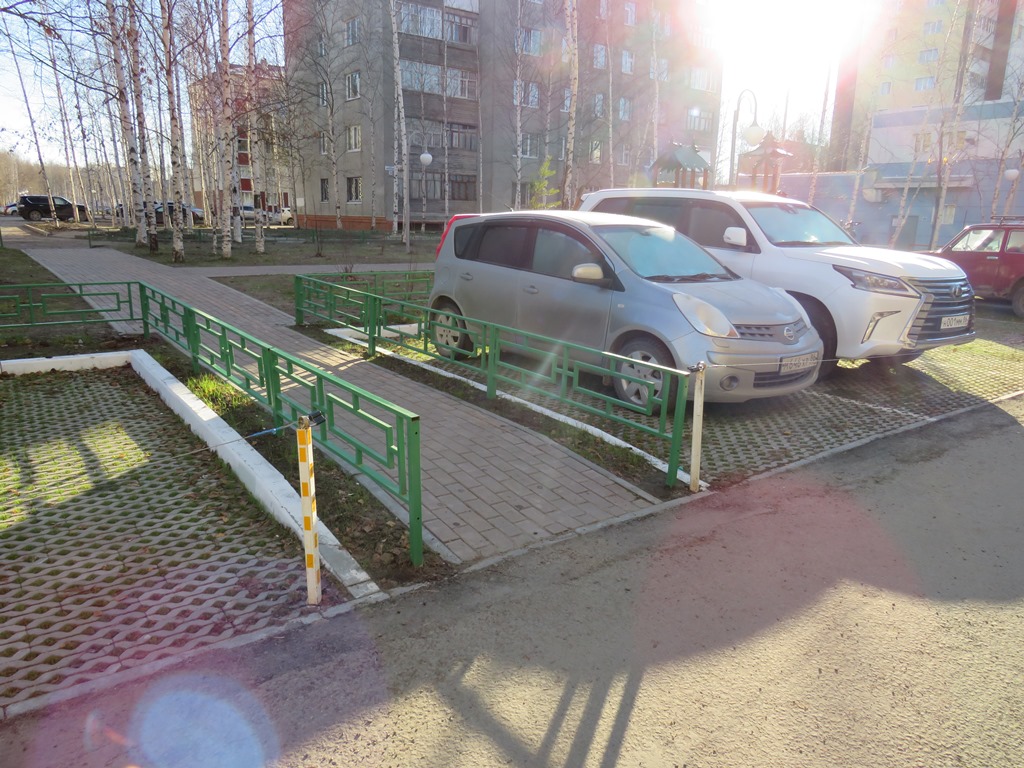 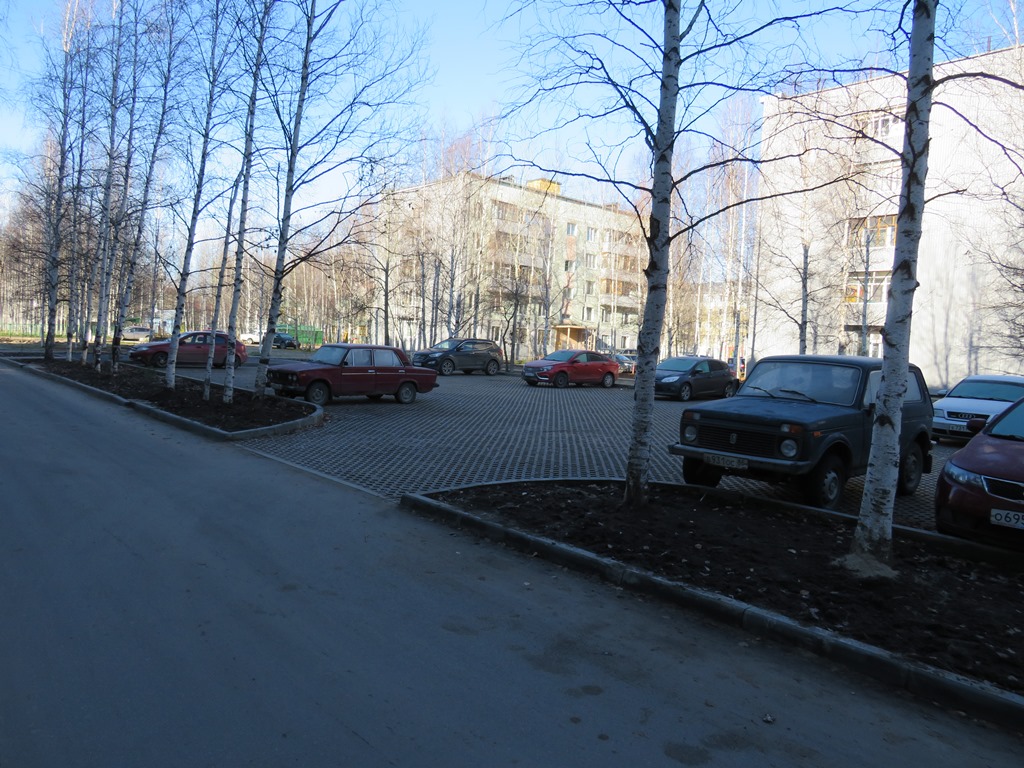 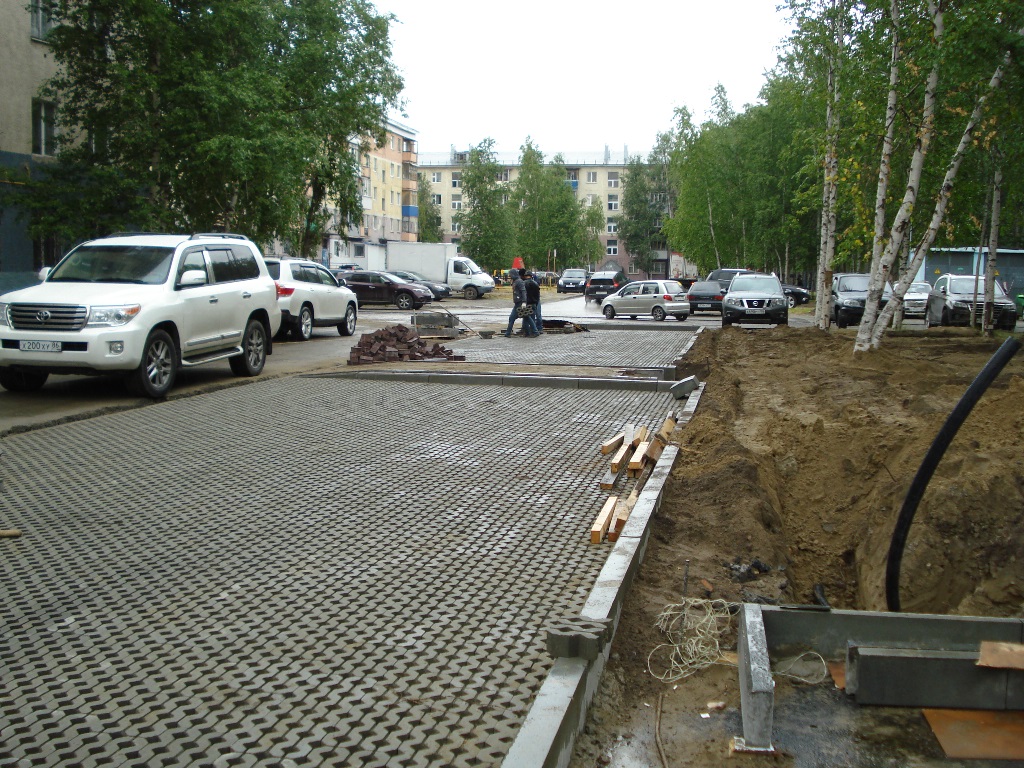 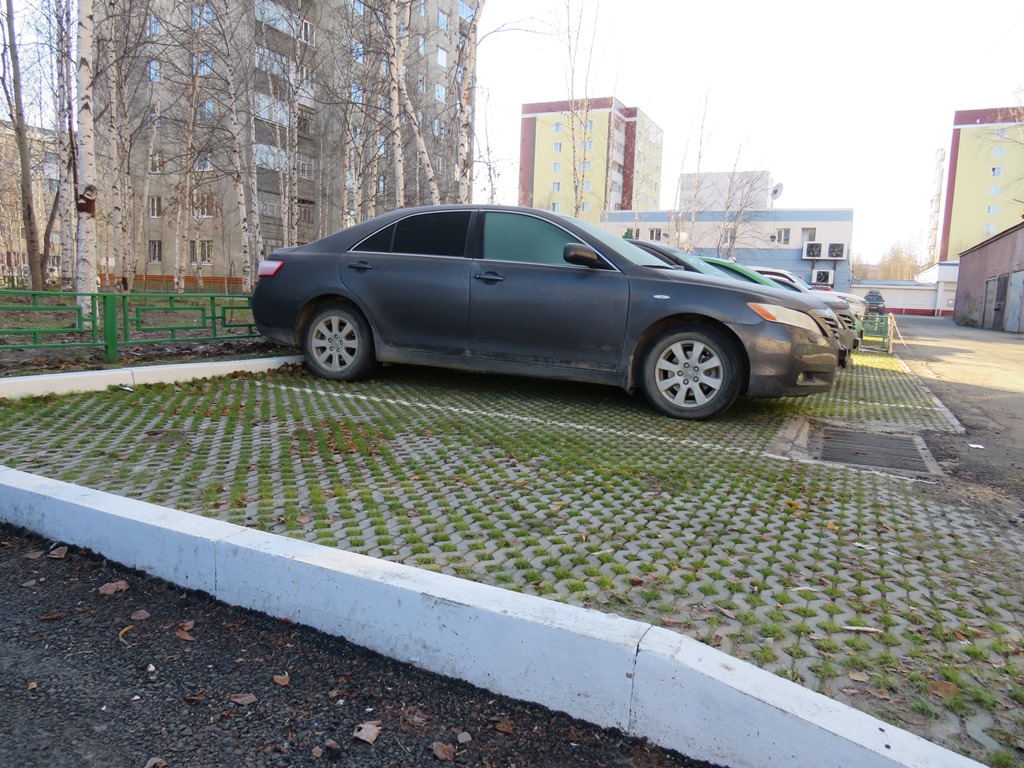 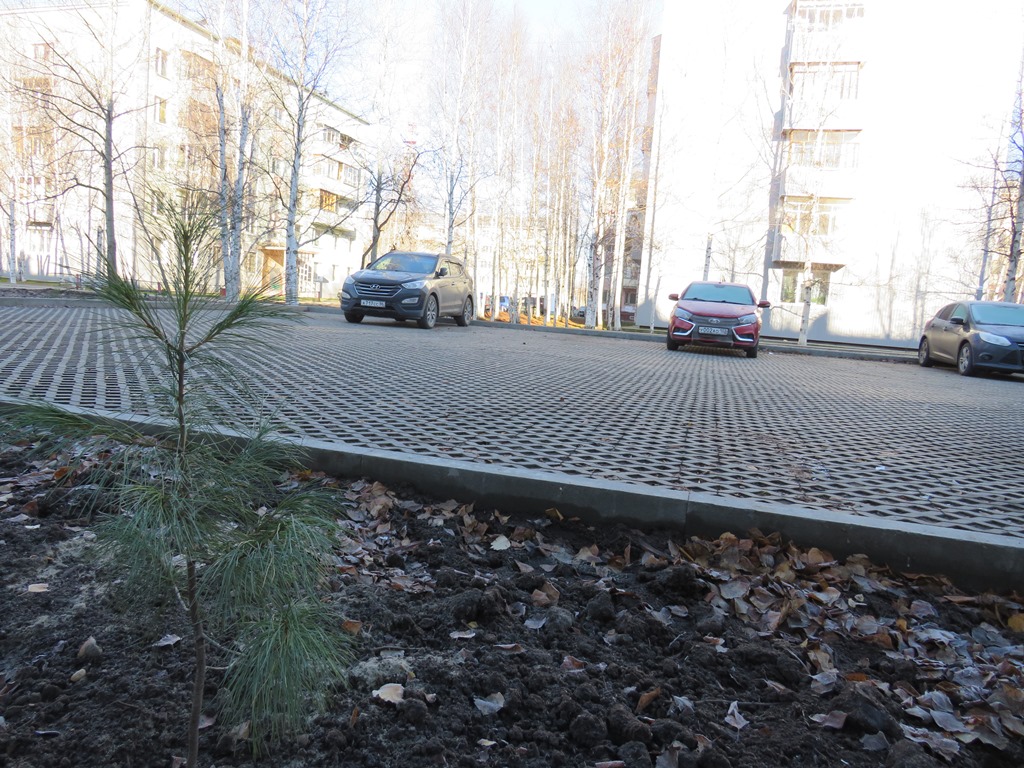 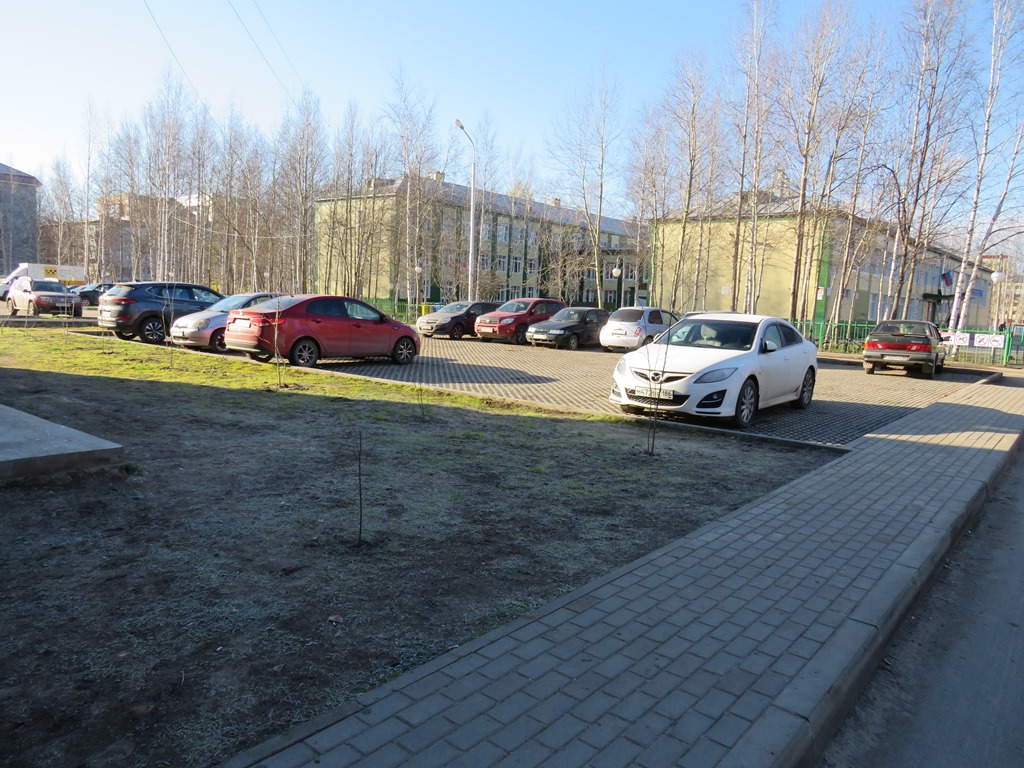 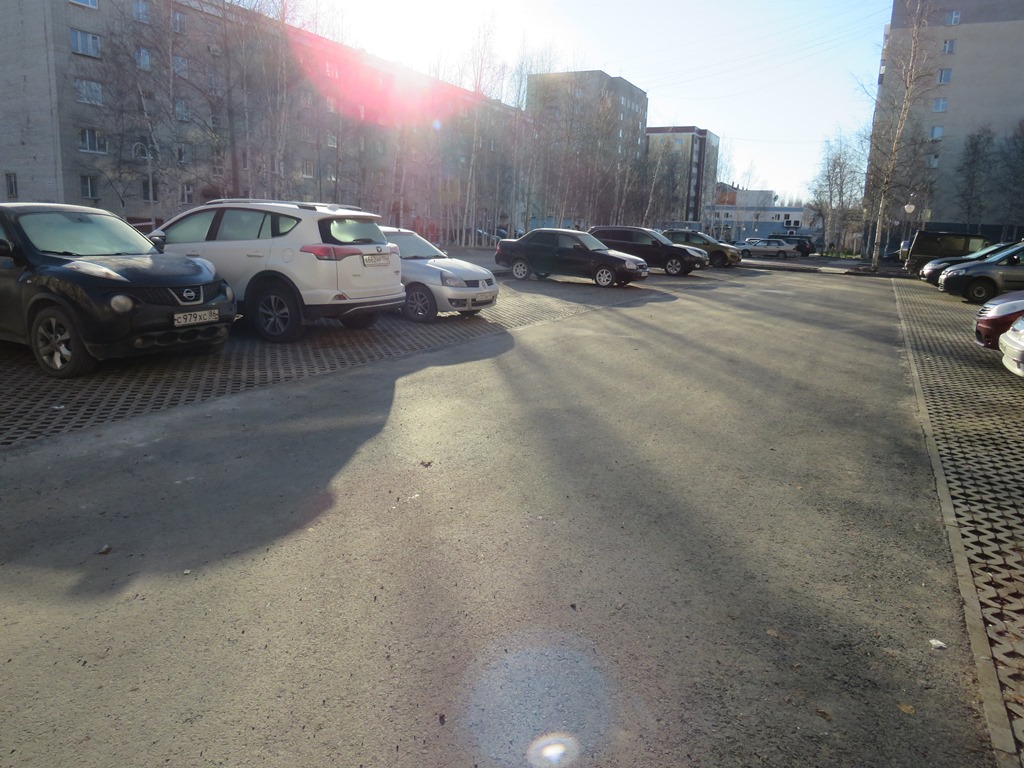 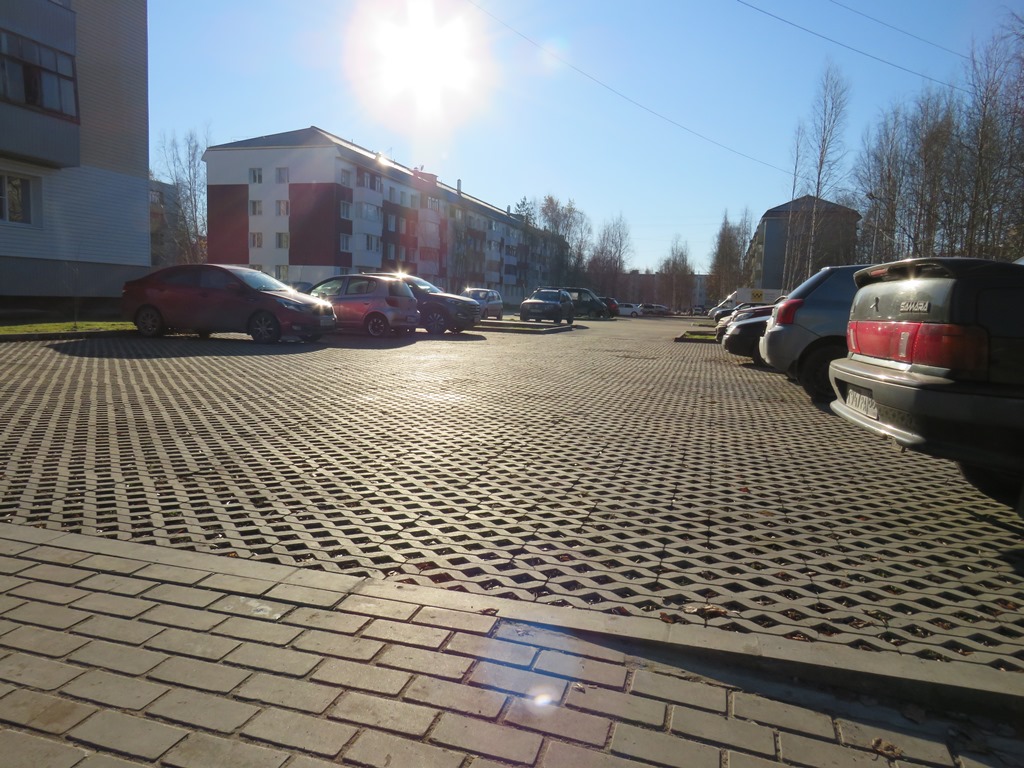 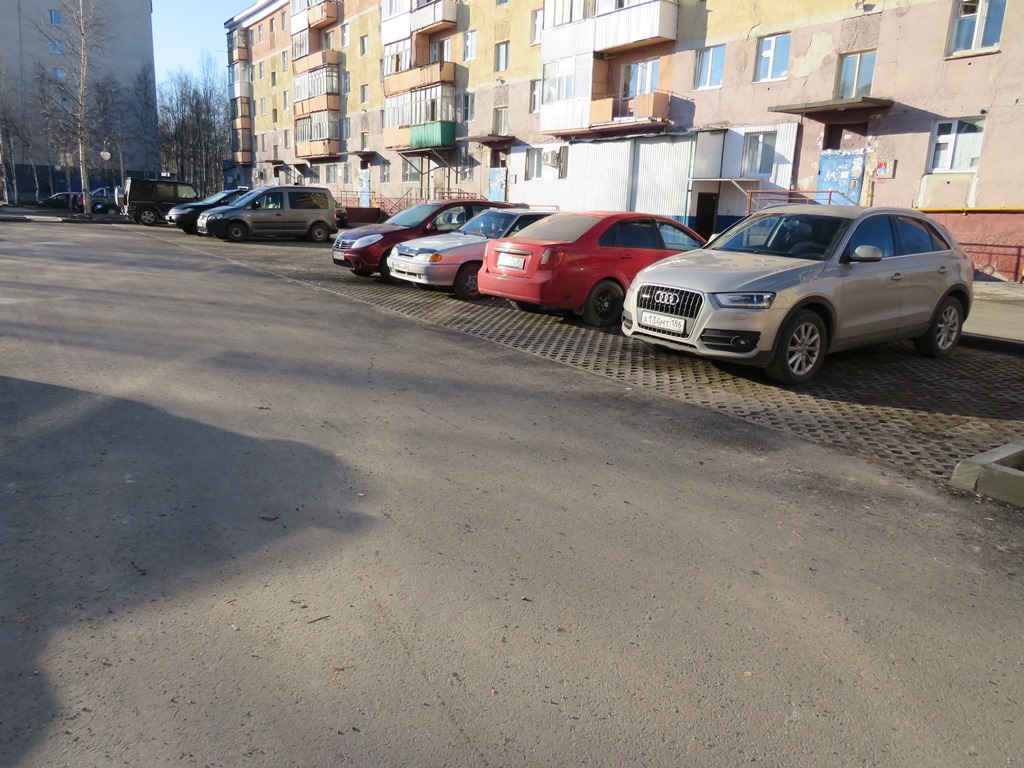 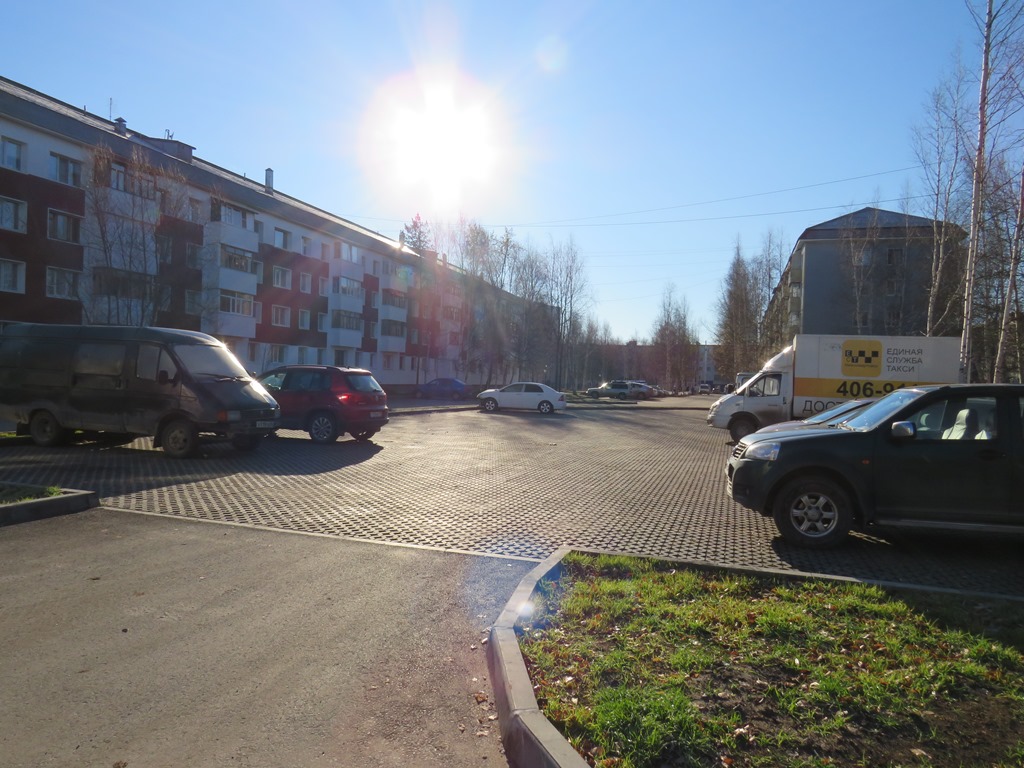 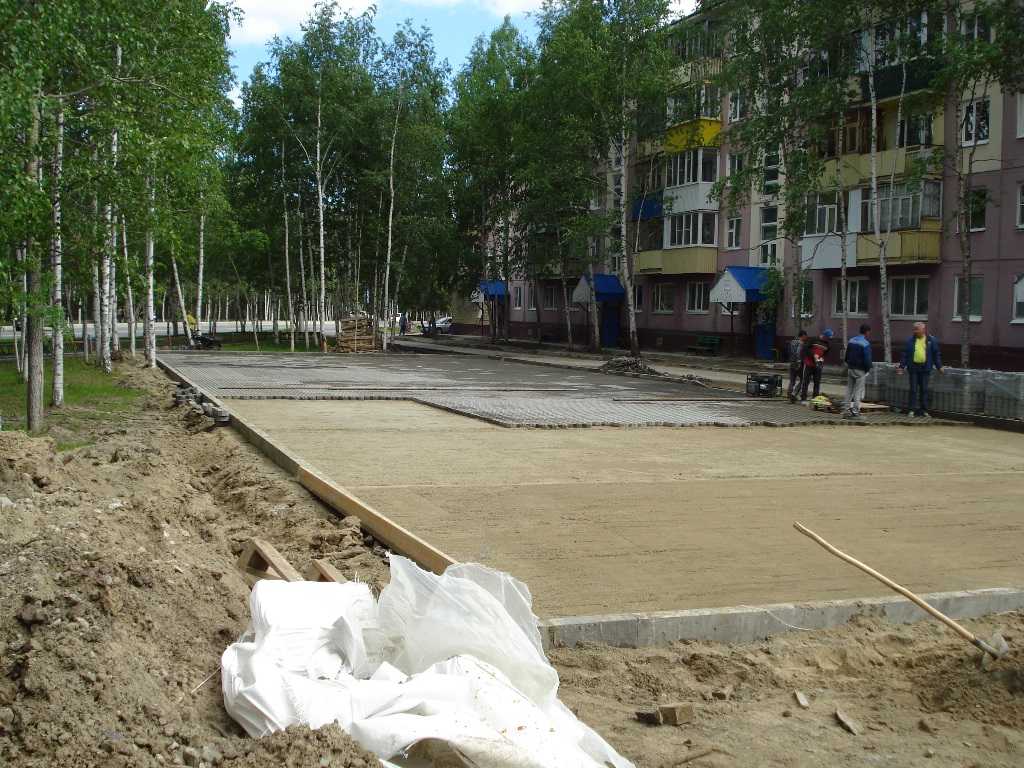 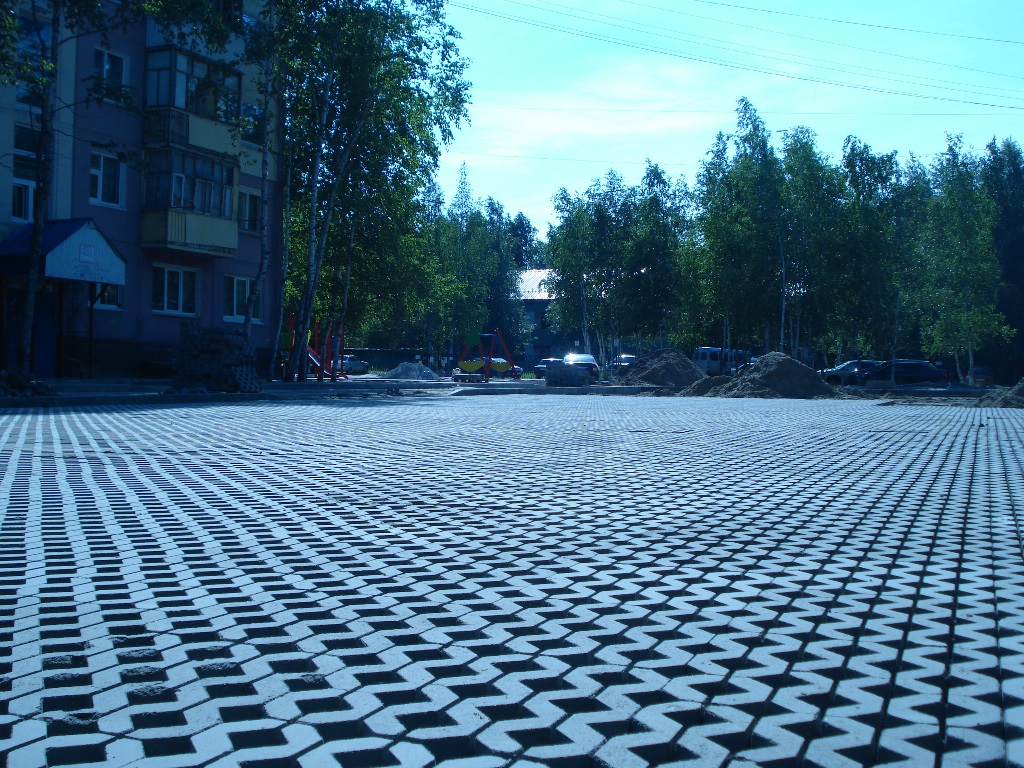 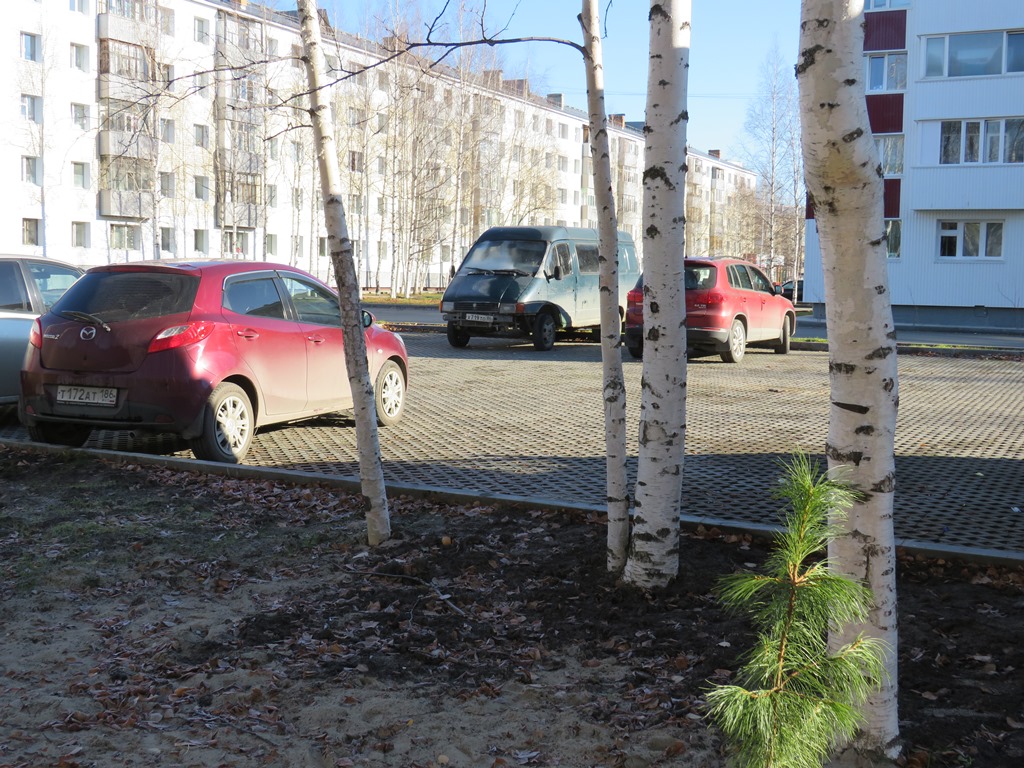 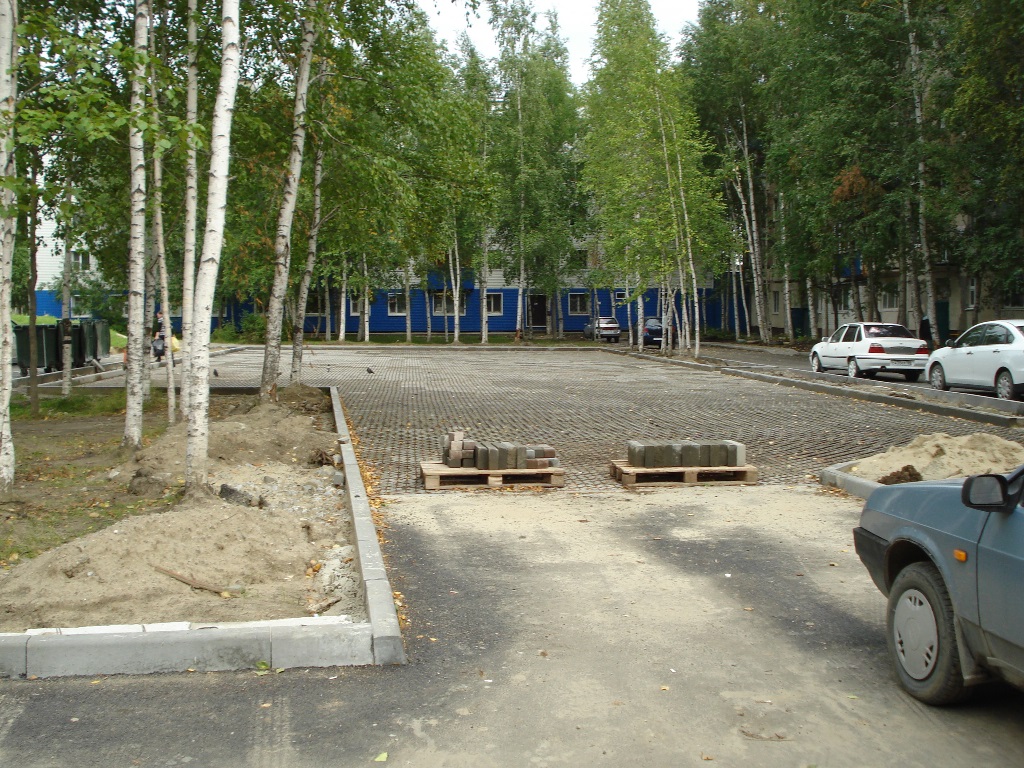 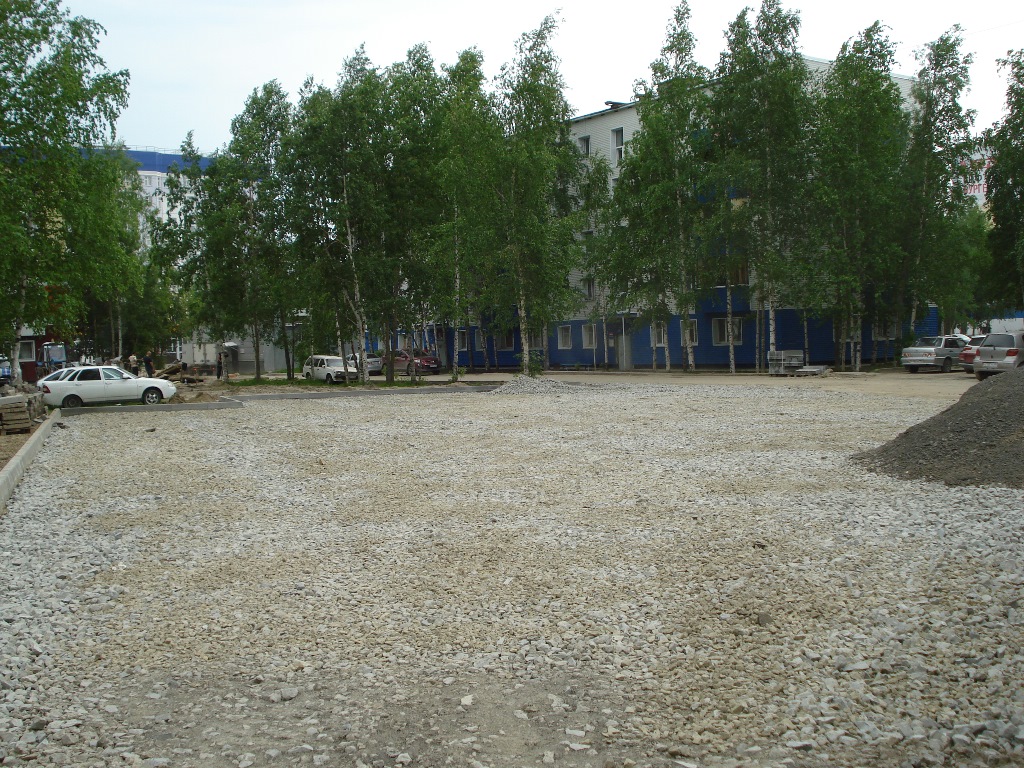 #ЖКХменяется
Малые архитектурные формы, устройство ограждений 
                                               во 2 микрорайоне
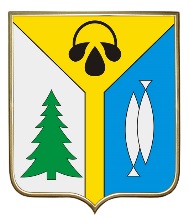 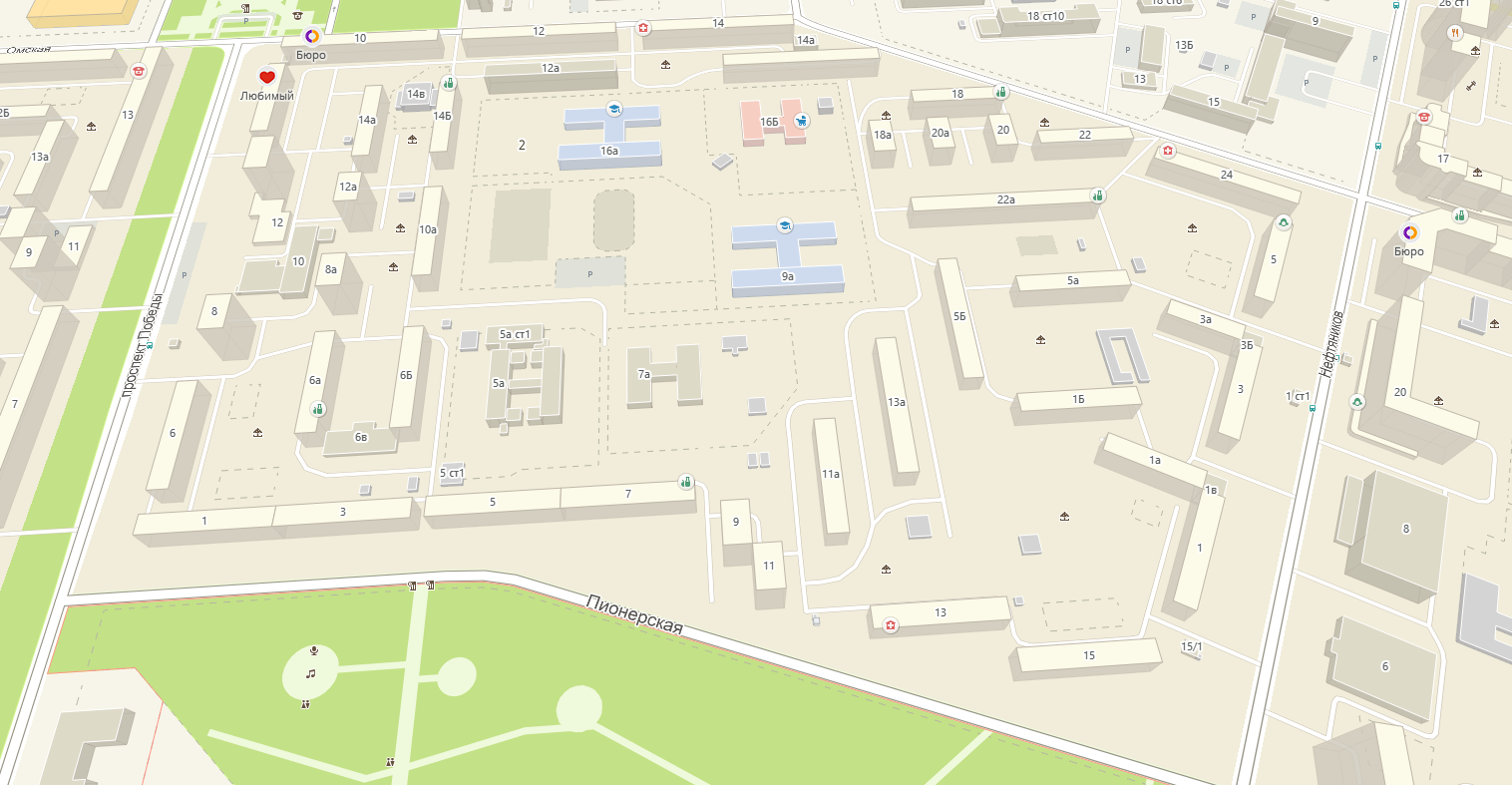 Малые архитектурные формы – 468 шт,
Протяженность ограждения – 7 429, 1 м.
#ЖКХменяется
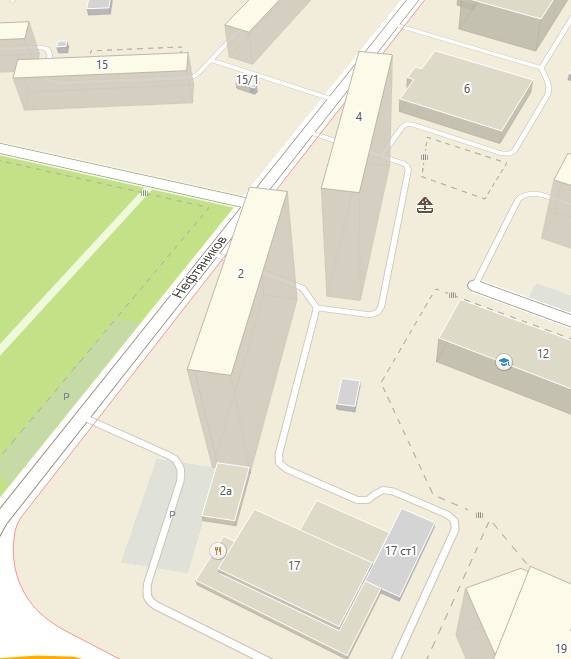 Малые архитектурные формы во 2 микрорайоне
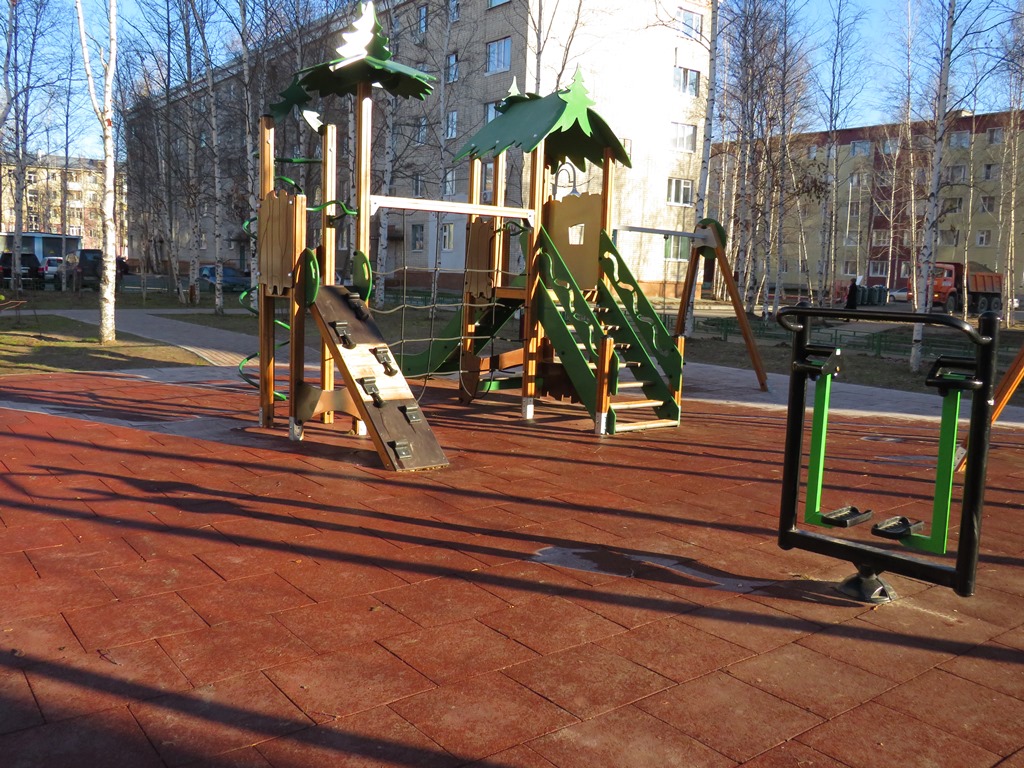 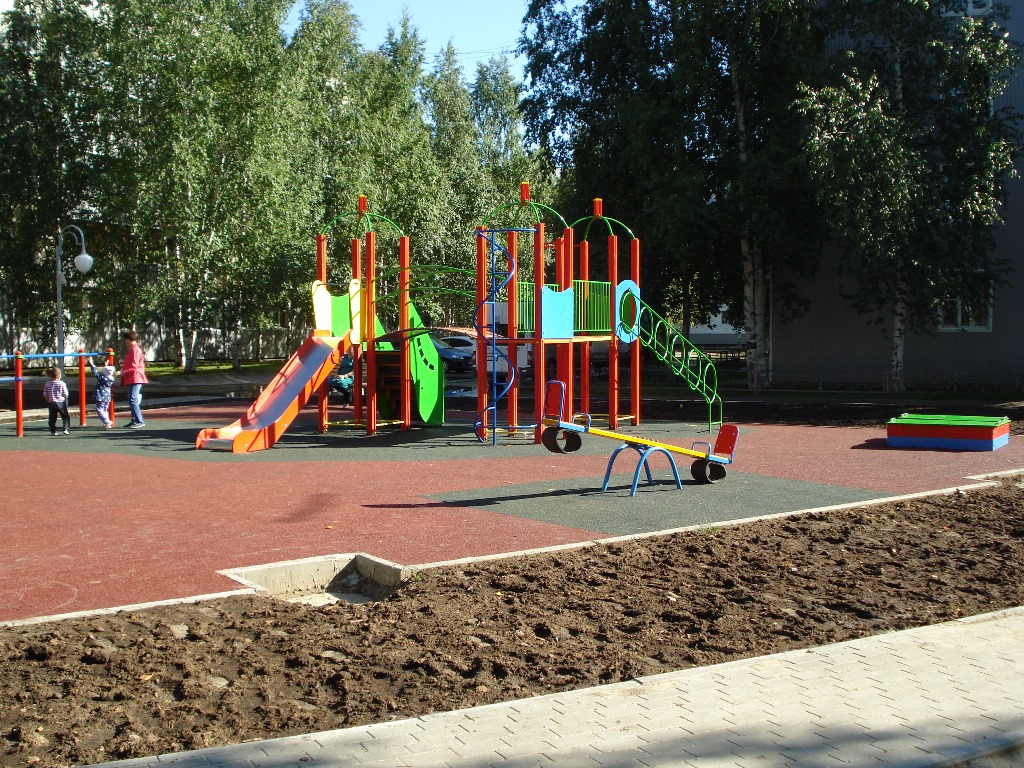 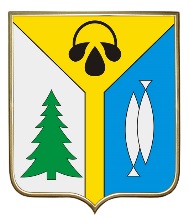 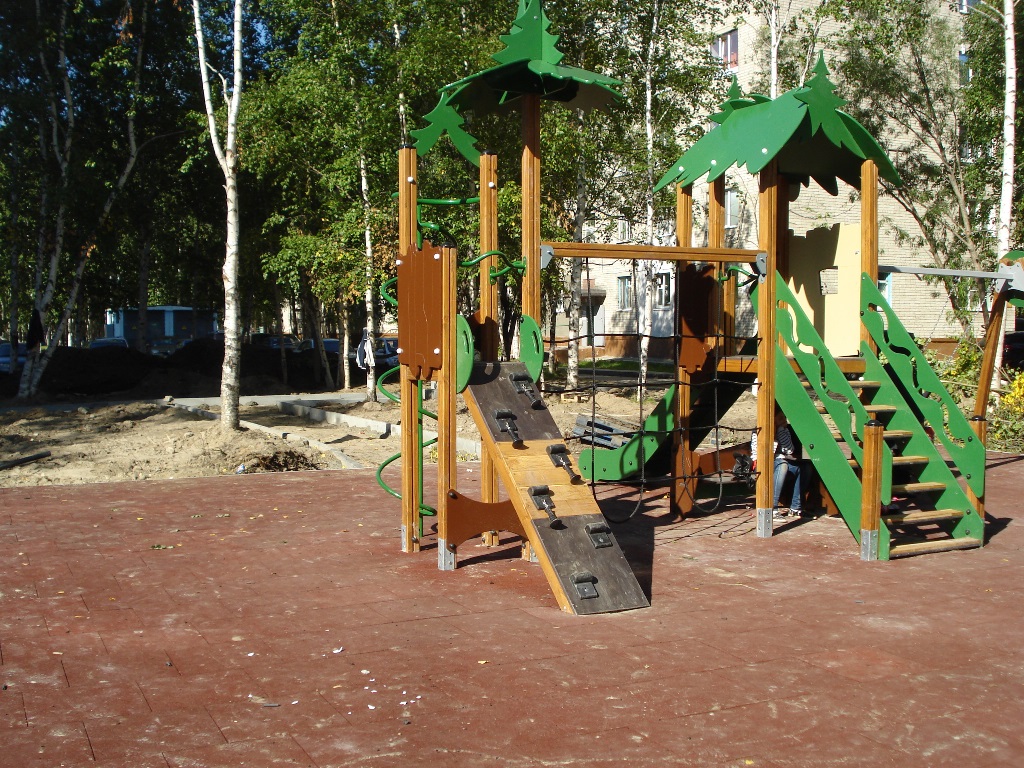 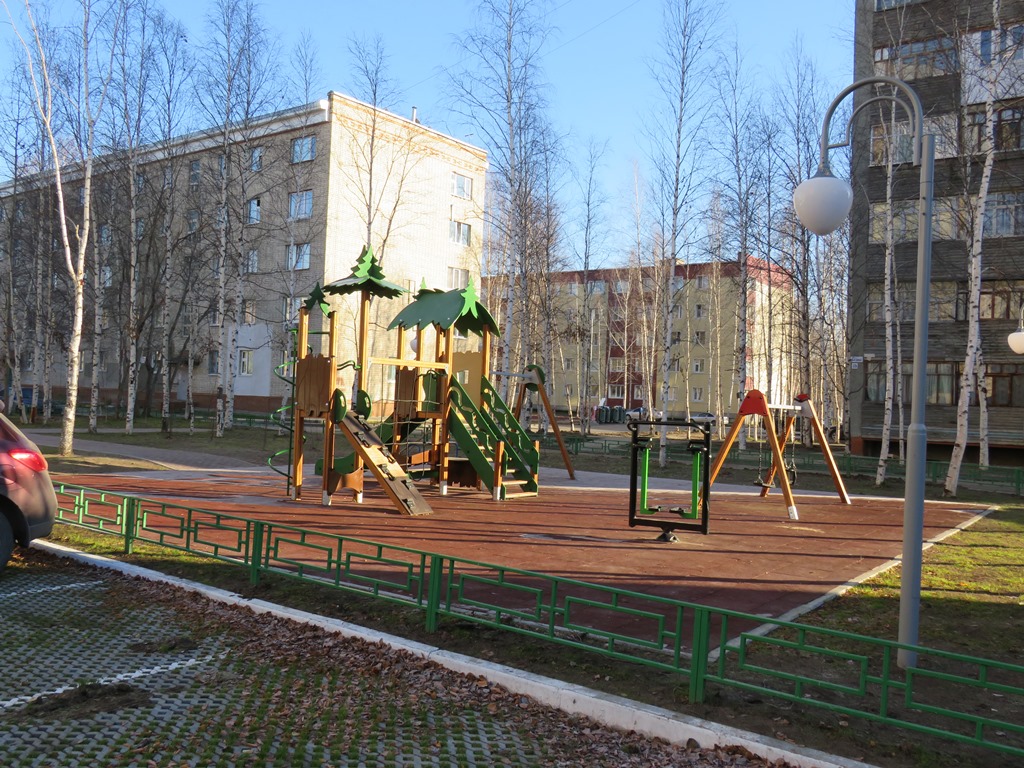 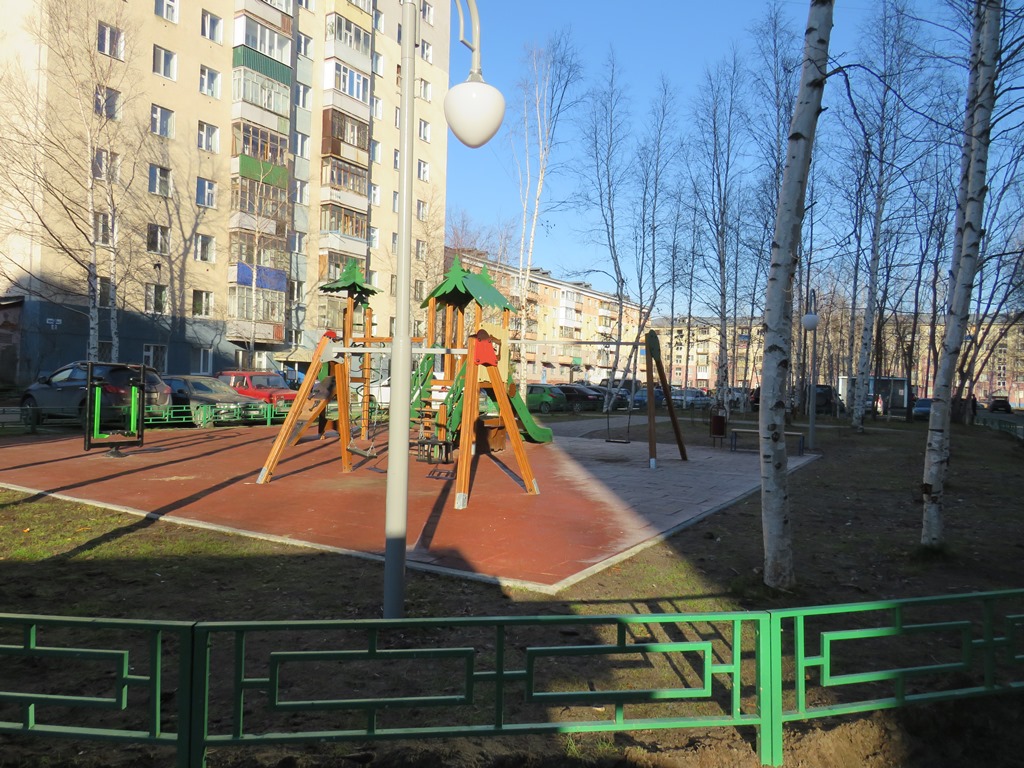 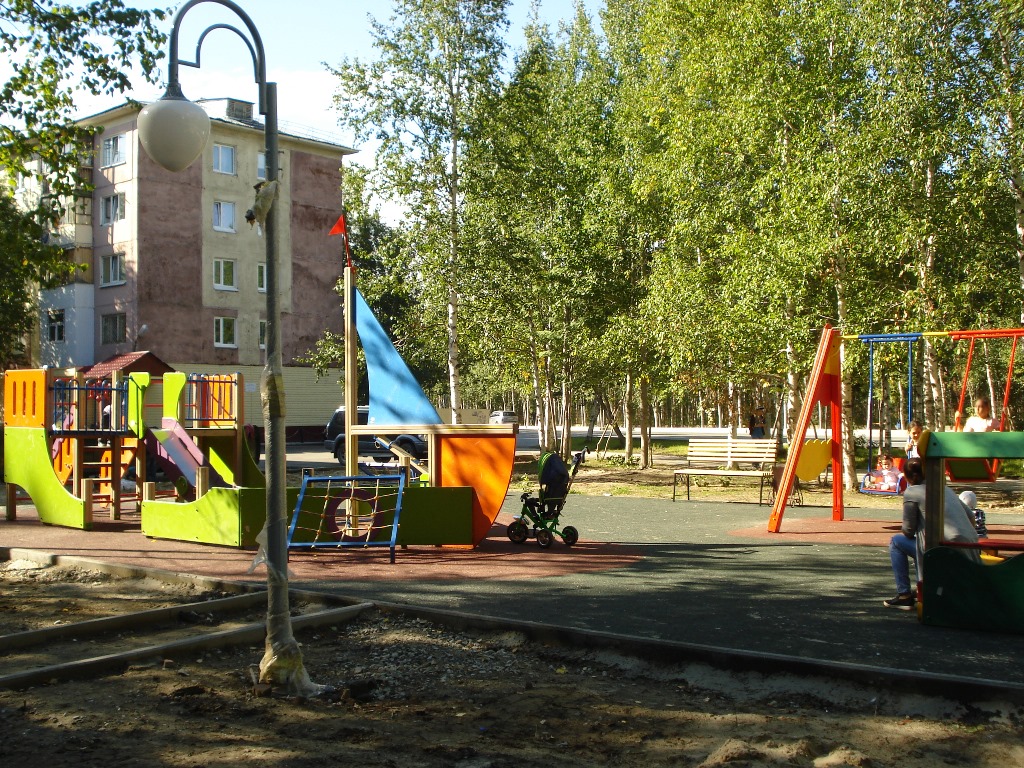 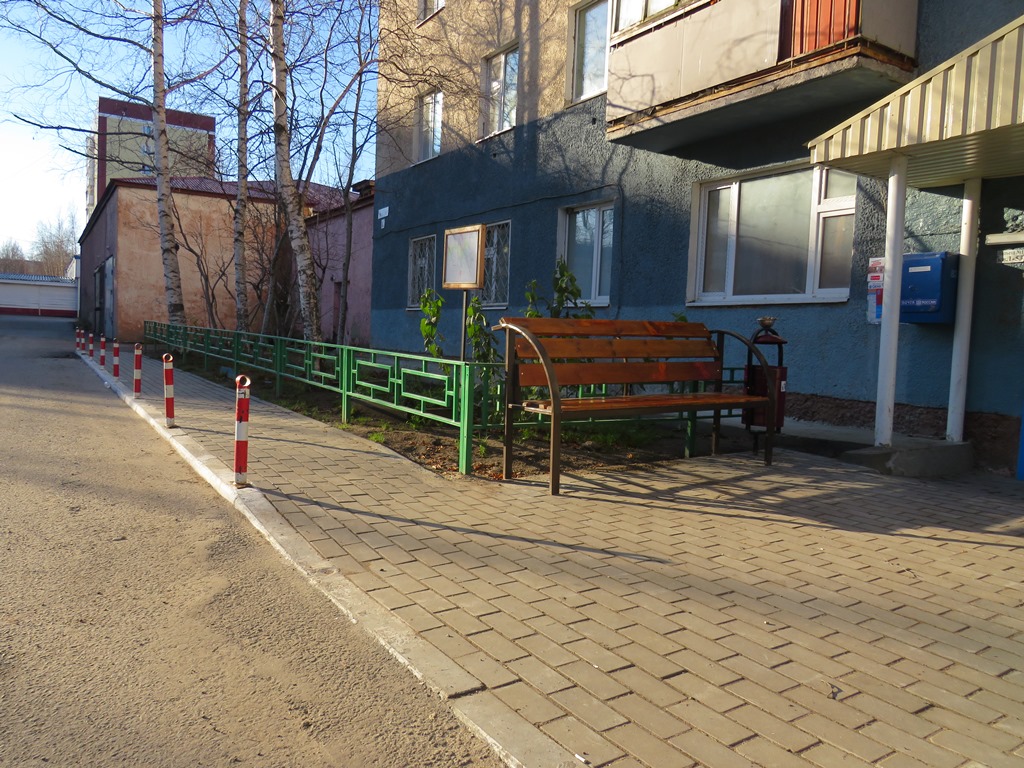 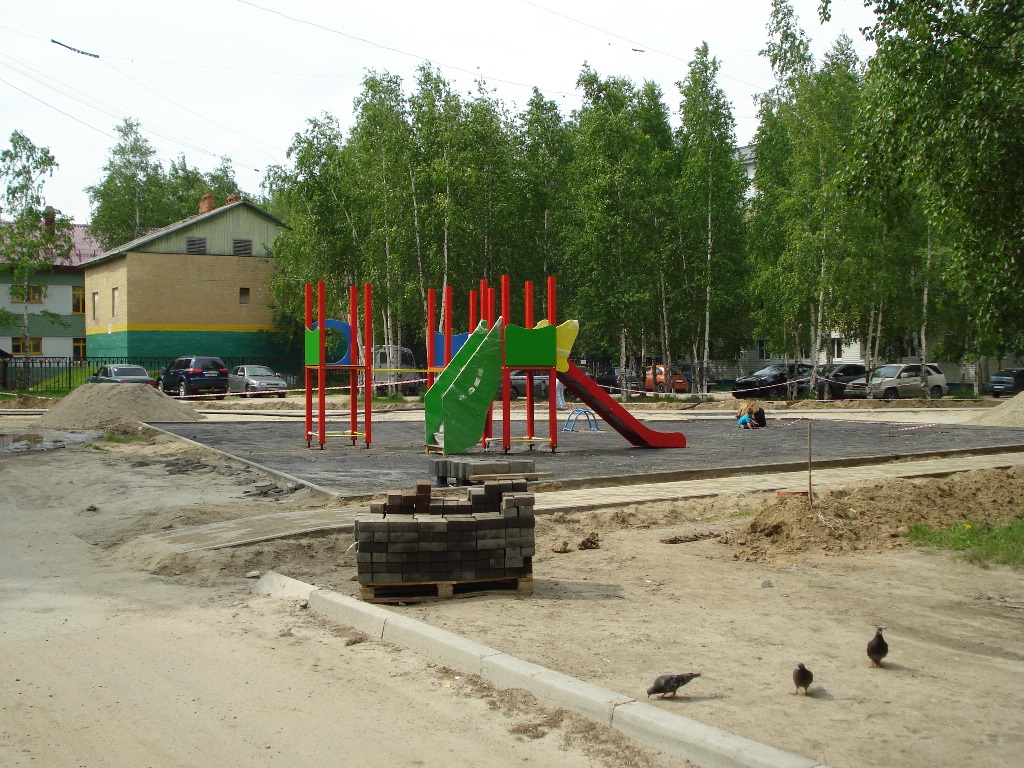 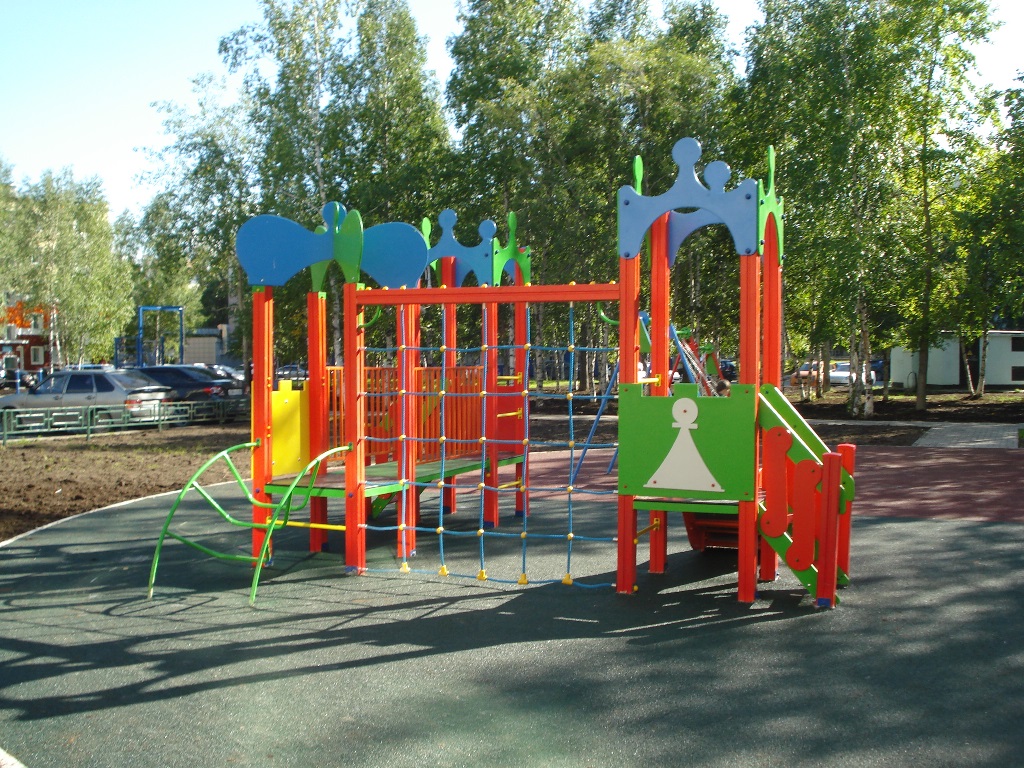 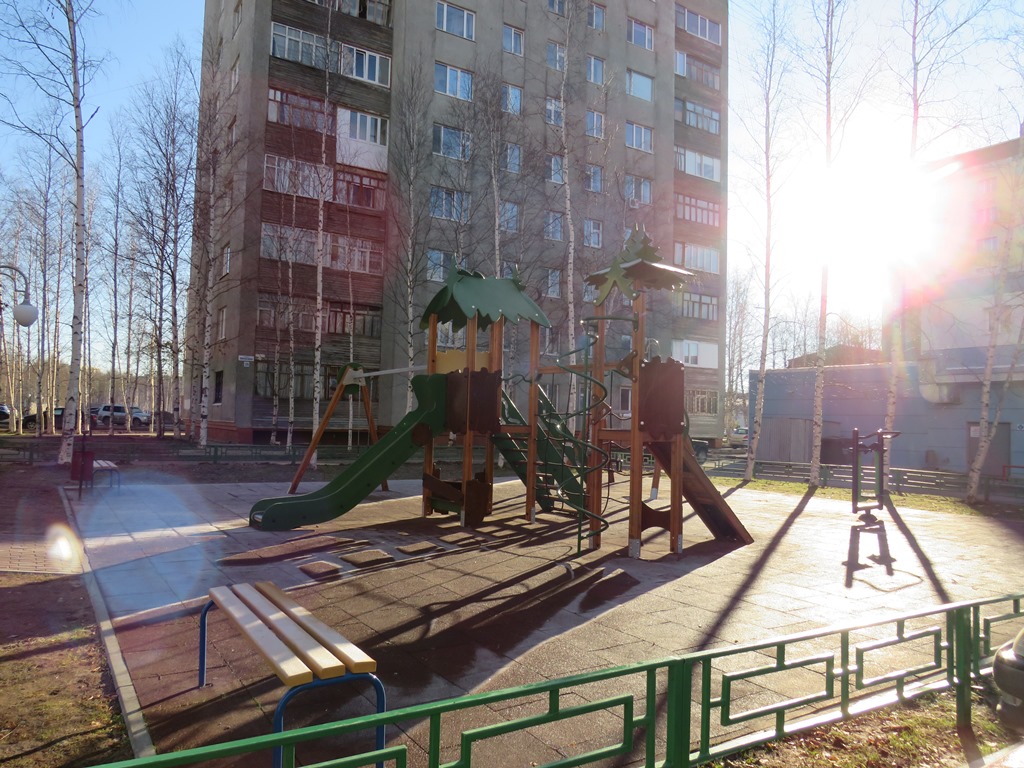 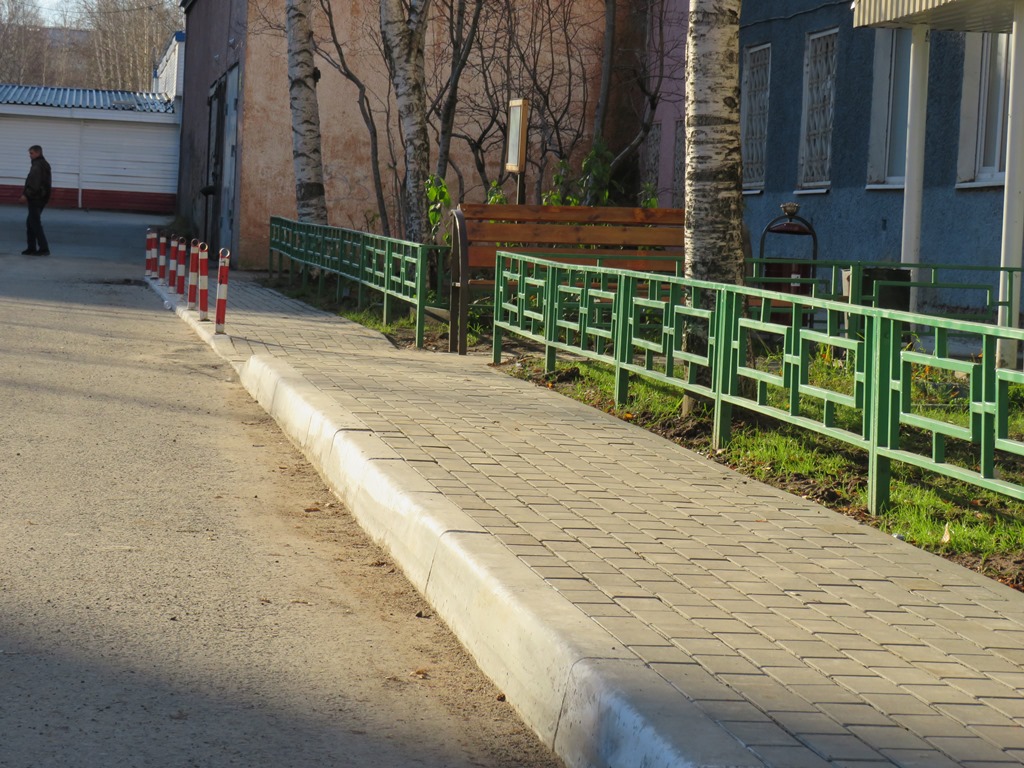 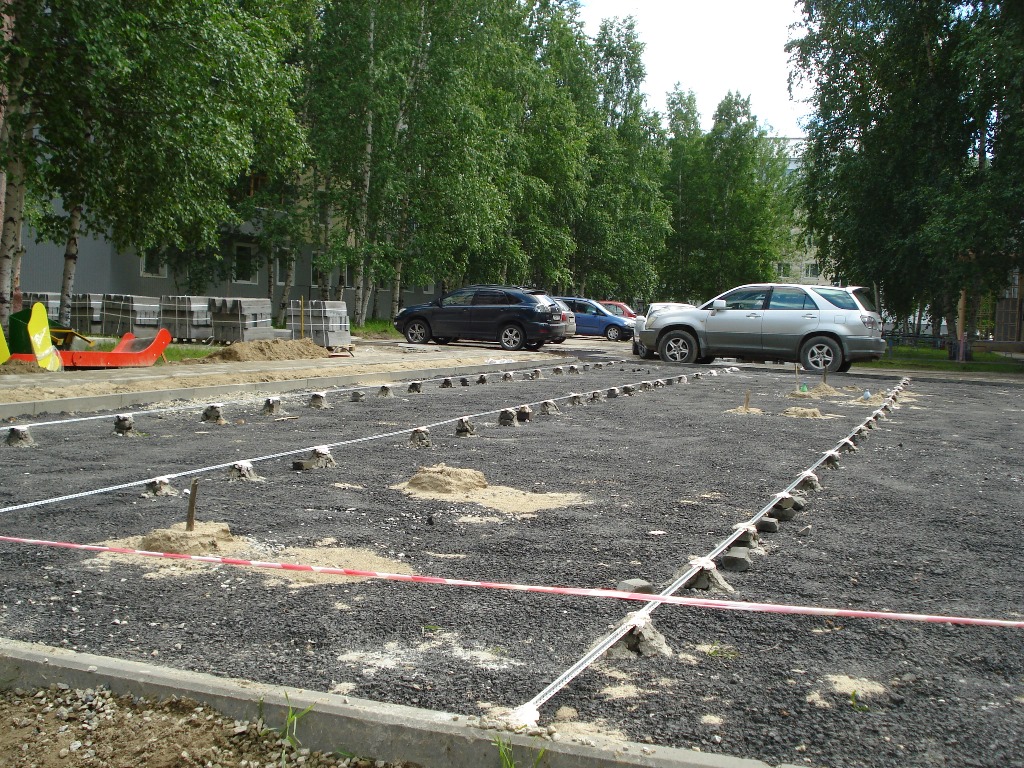 #ЖКХменяется
Контейнерные площадки во 2 микрорайоне
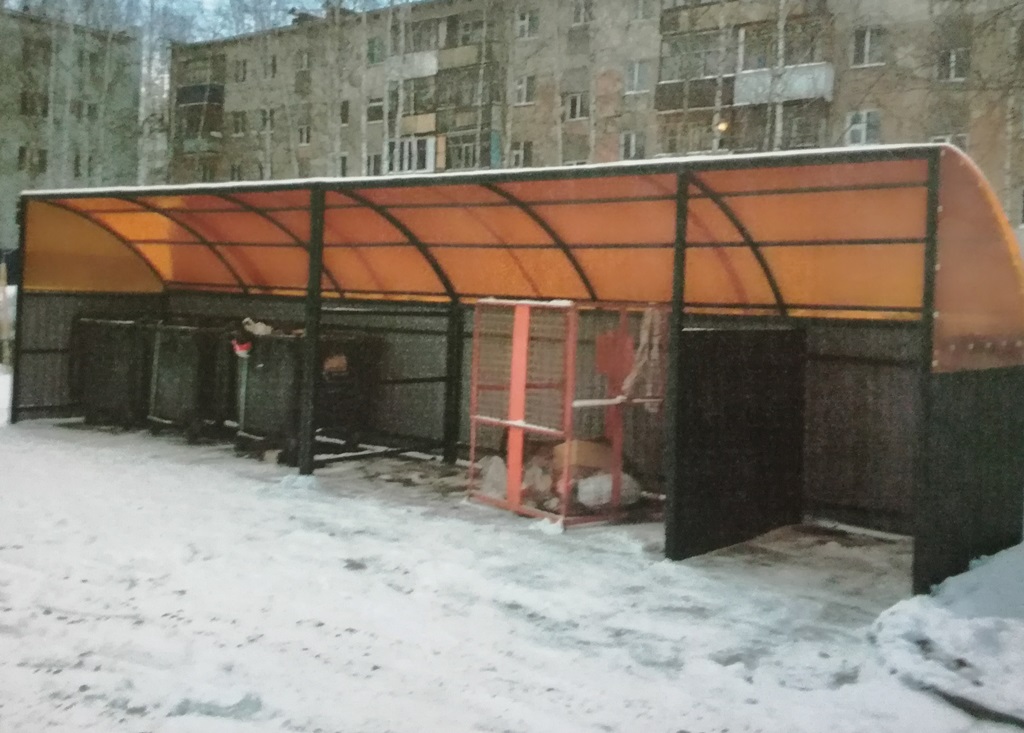 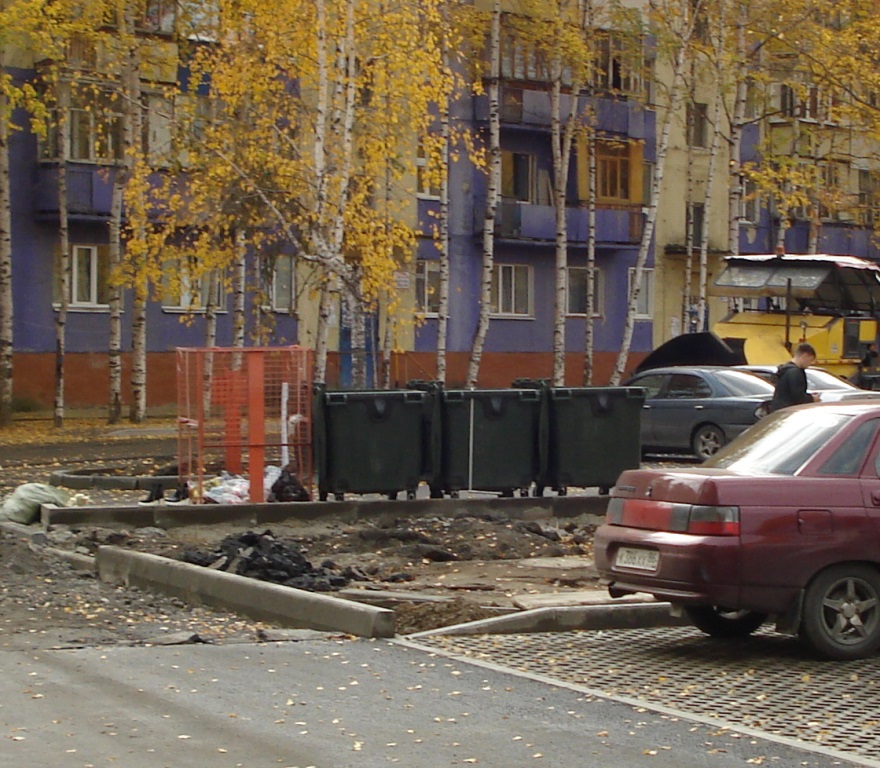 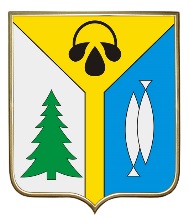 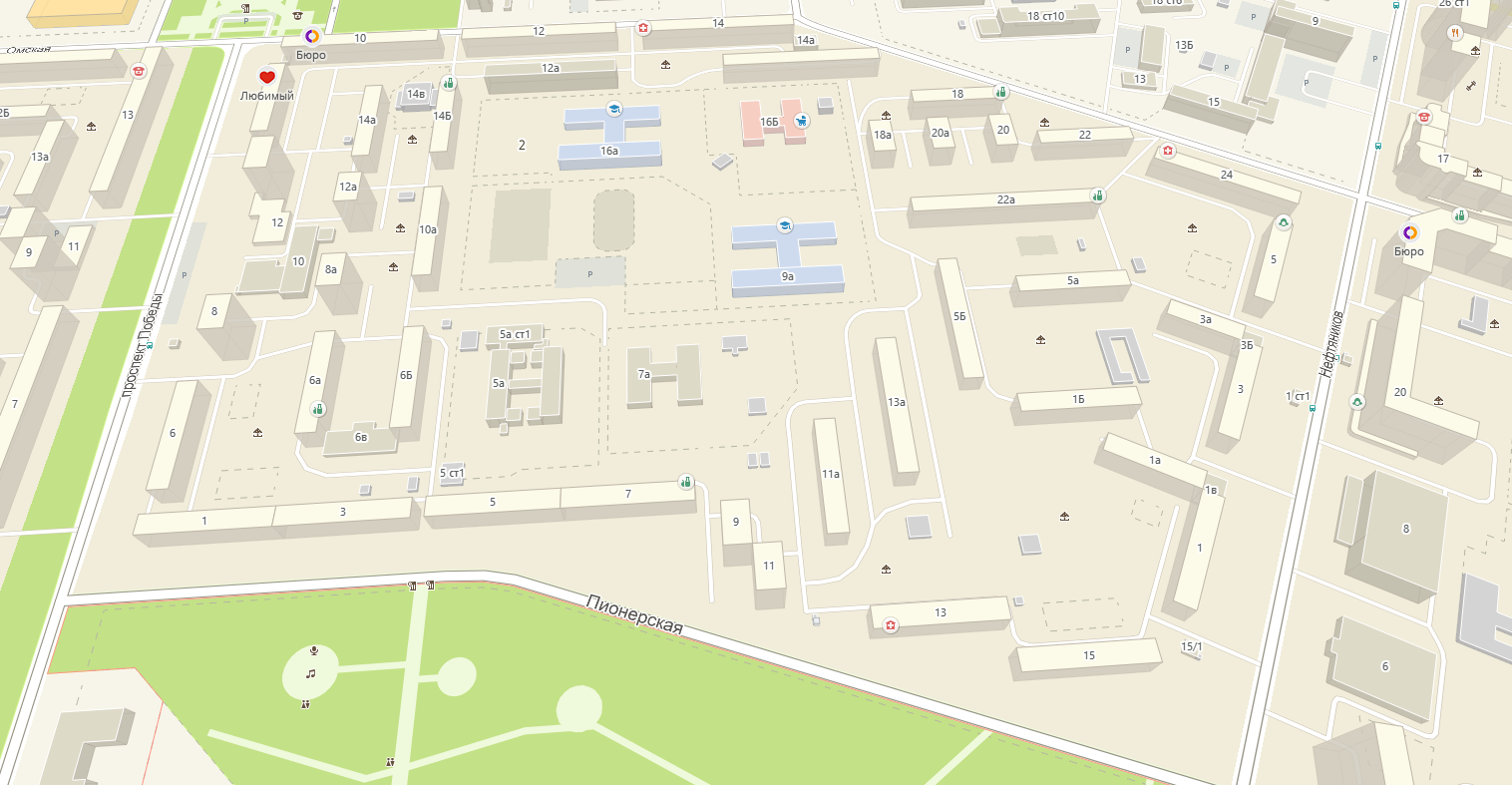 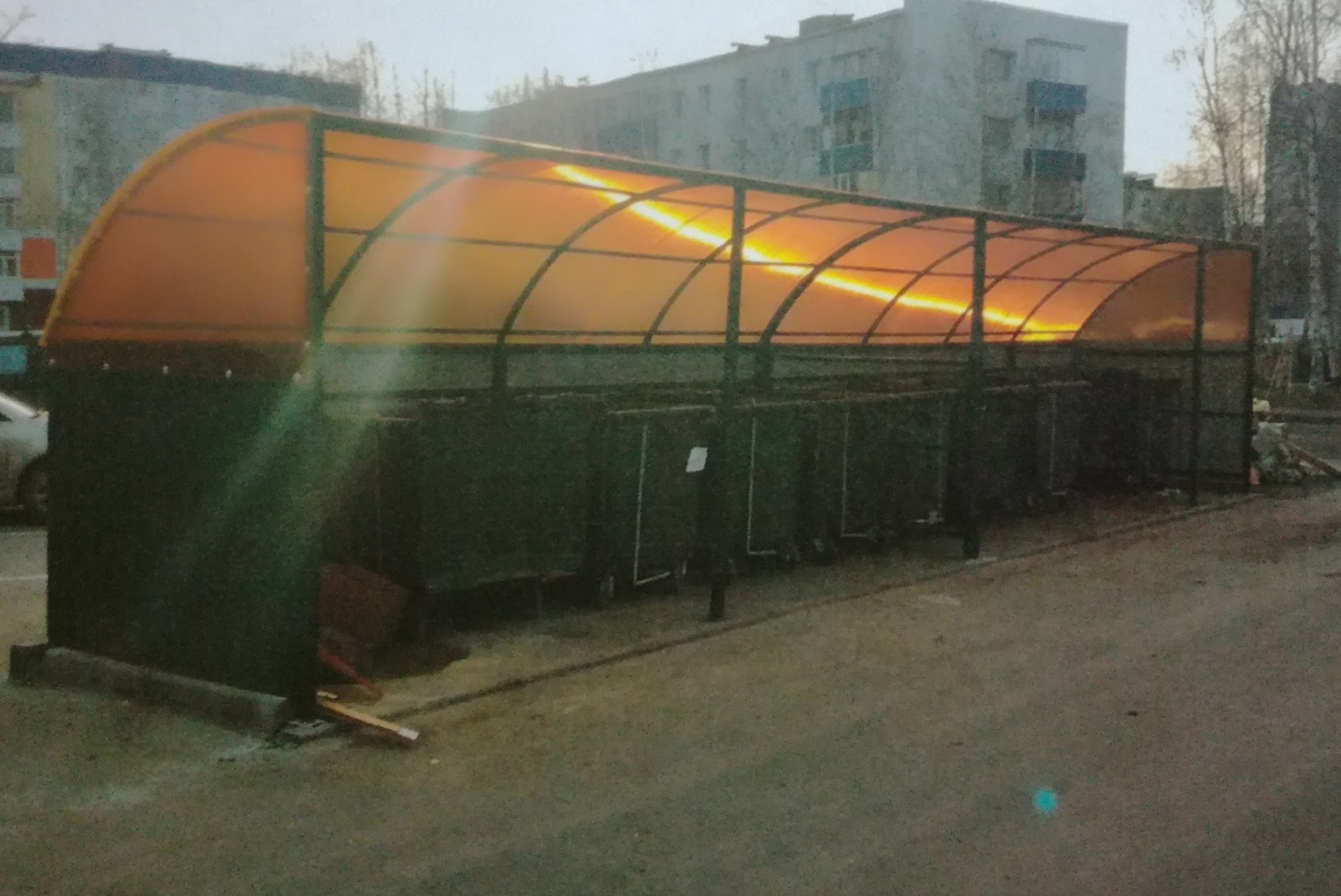 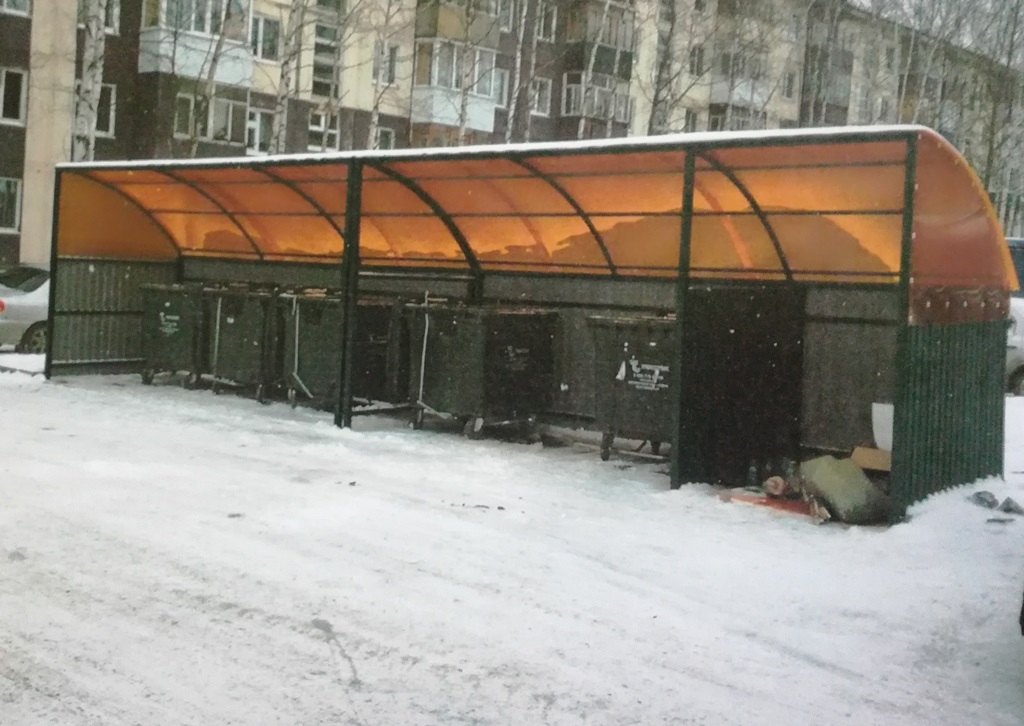 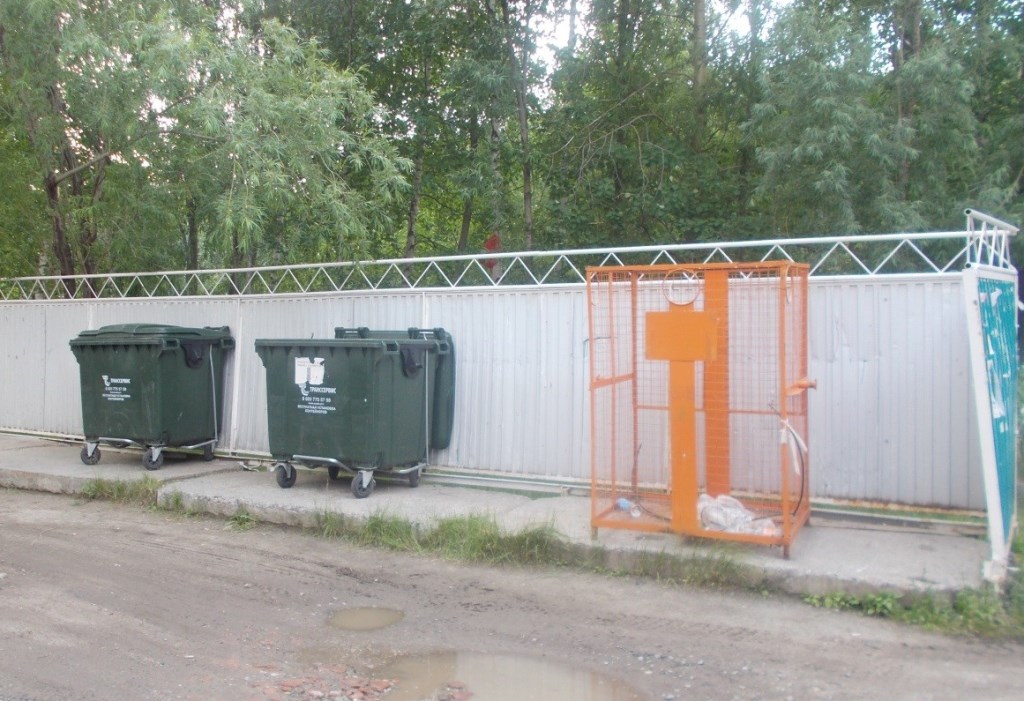 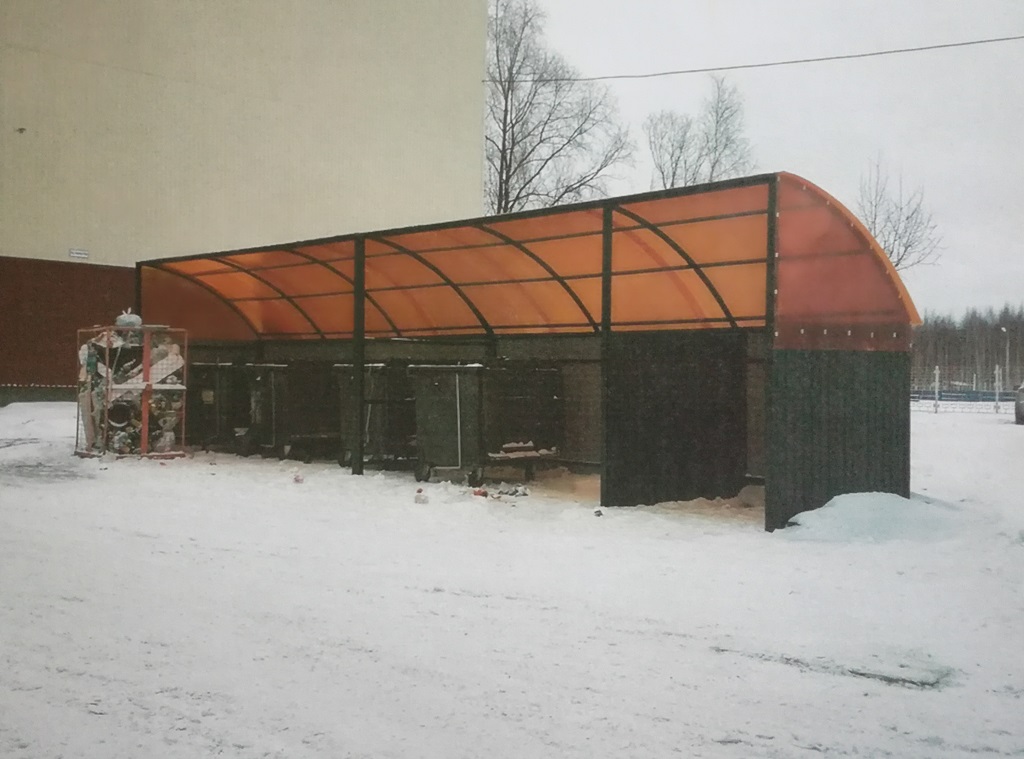 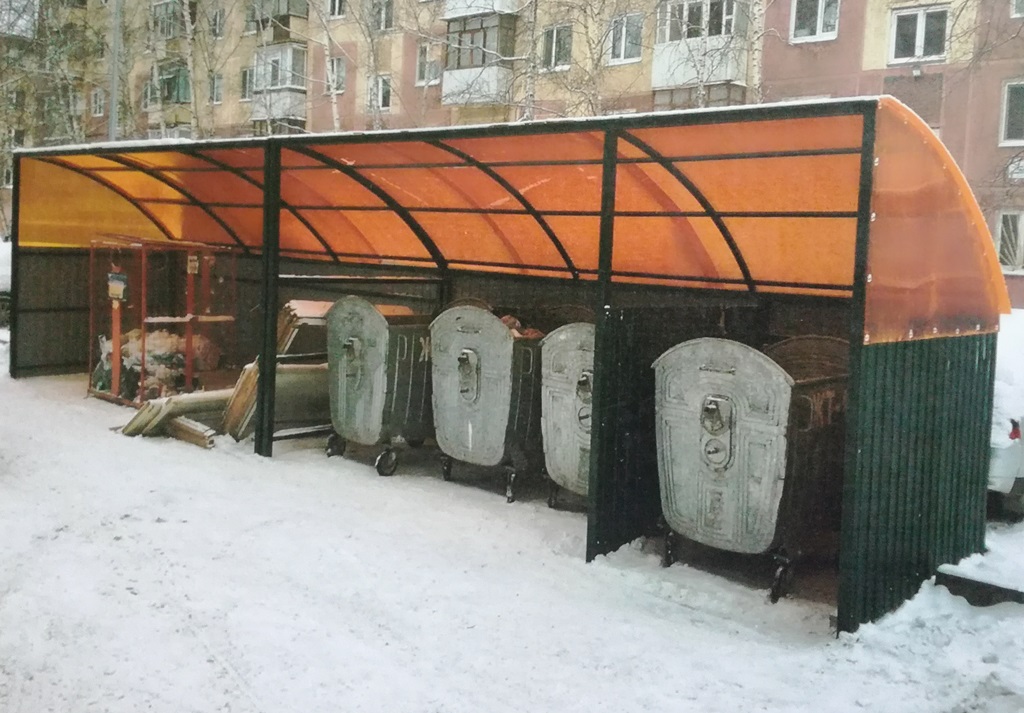 Количество контейнерных площадок – 12 шт.
#ЖКХменяется
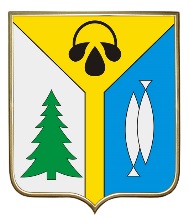 Шаг 7: приемка совместно с жителями, депутатами и членами общественных организаций выполненных работ
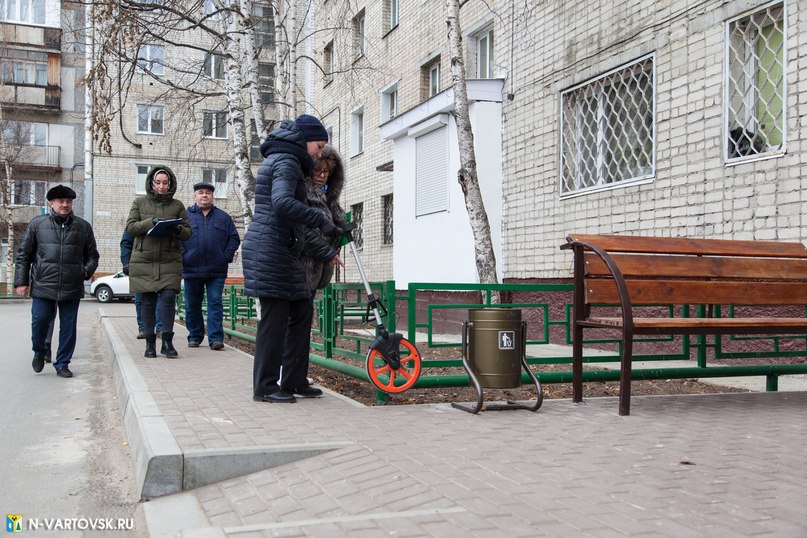 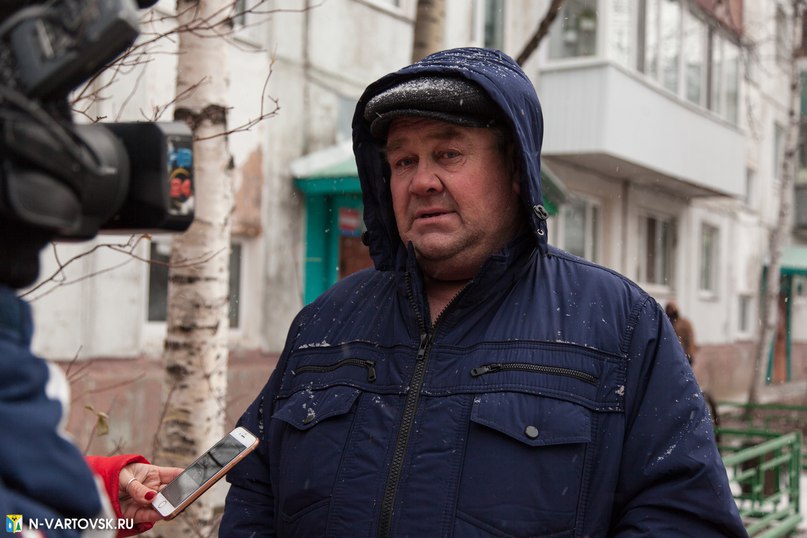 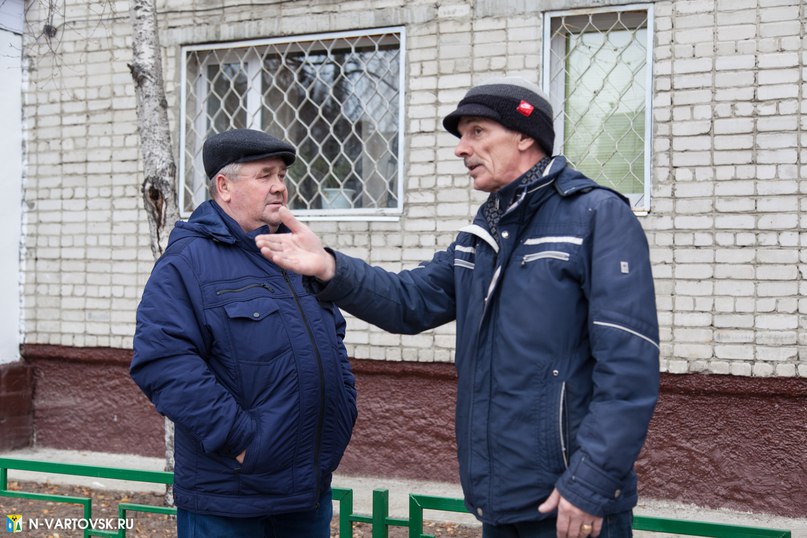 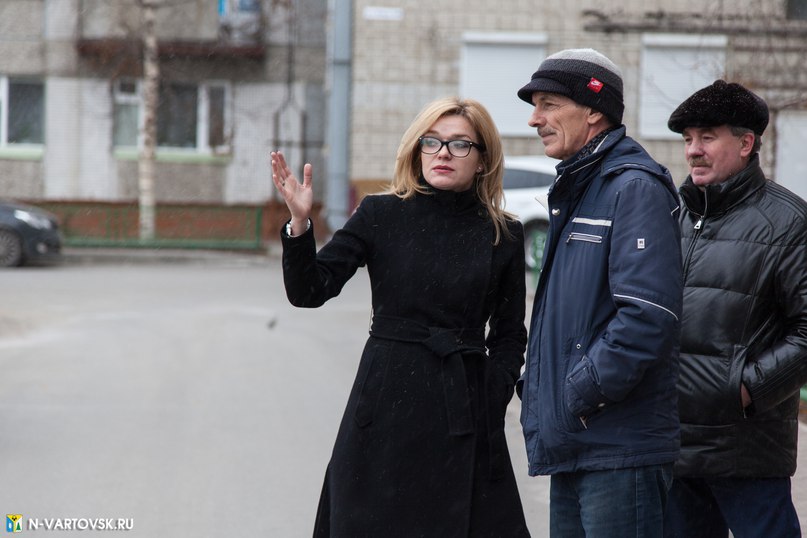 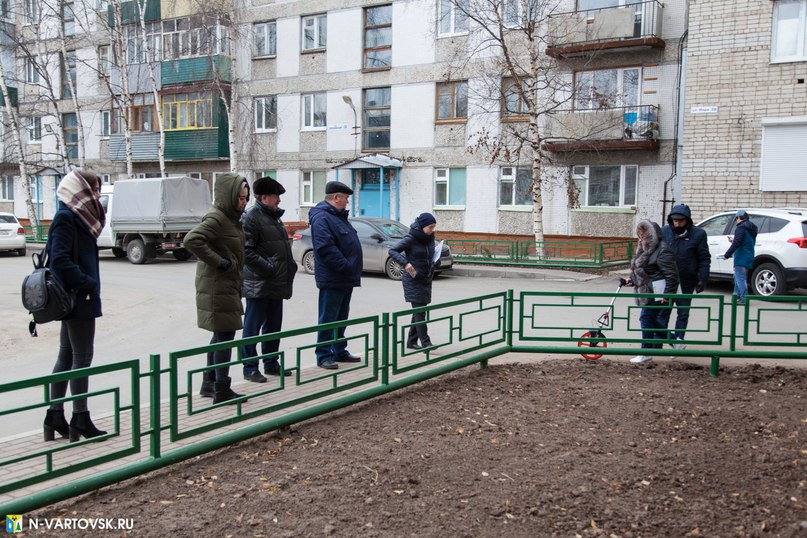 #ЖКХменяется
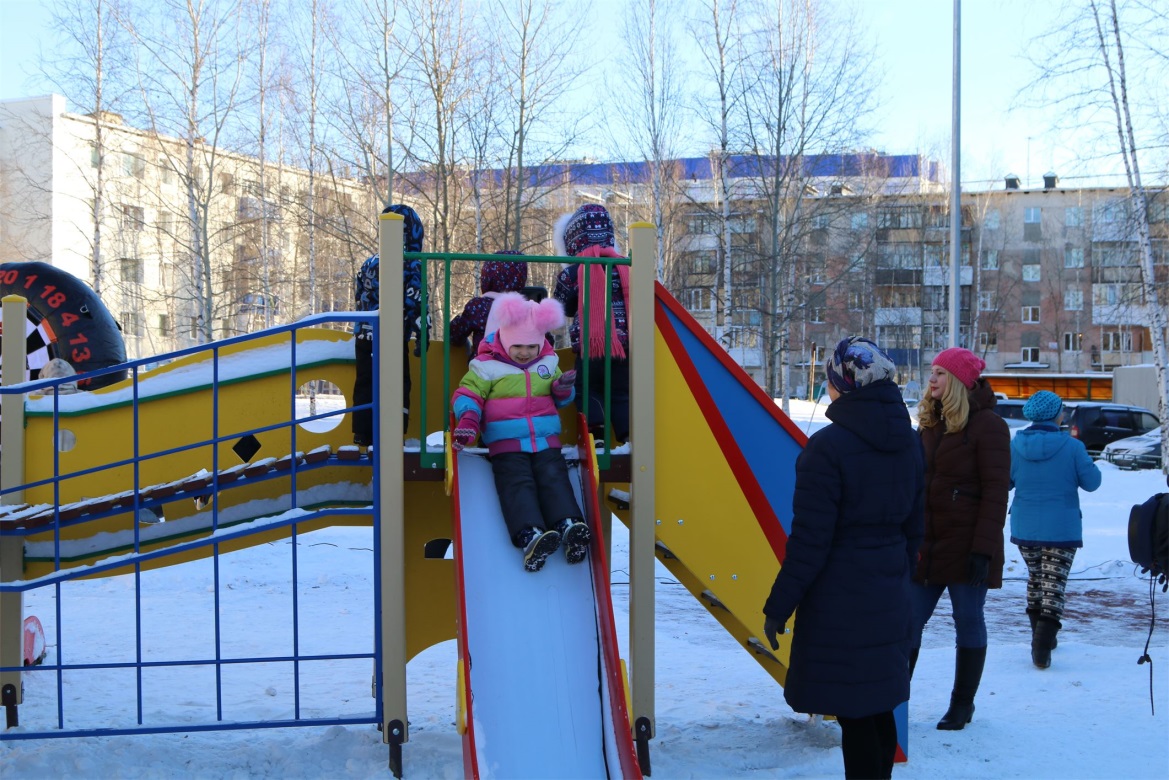 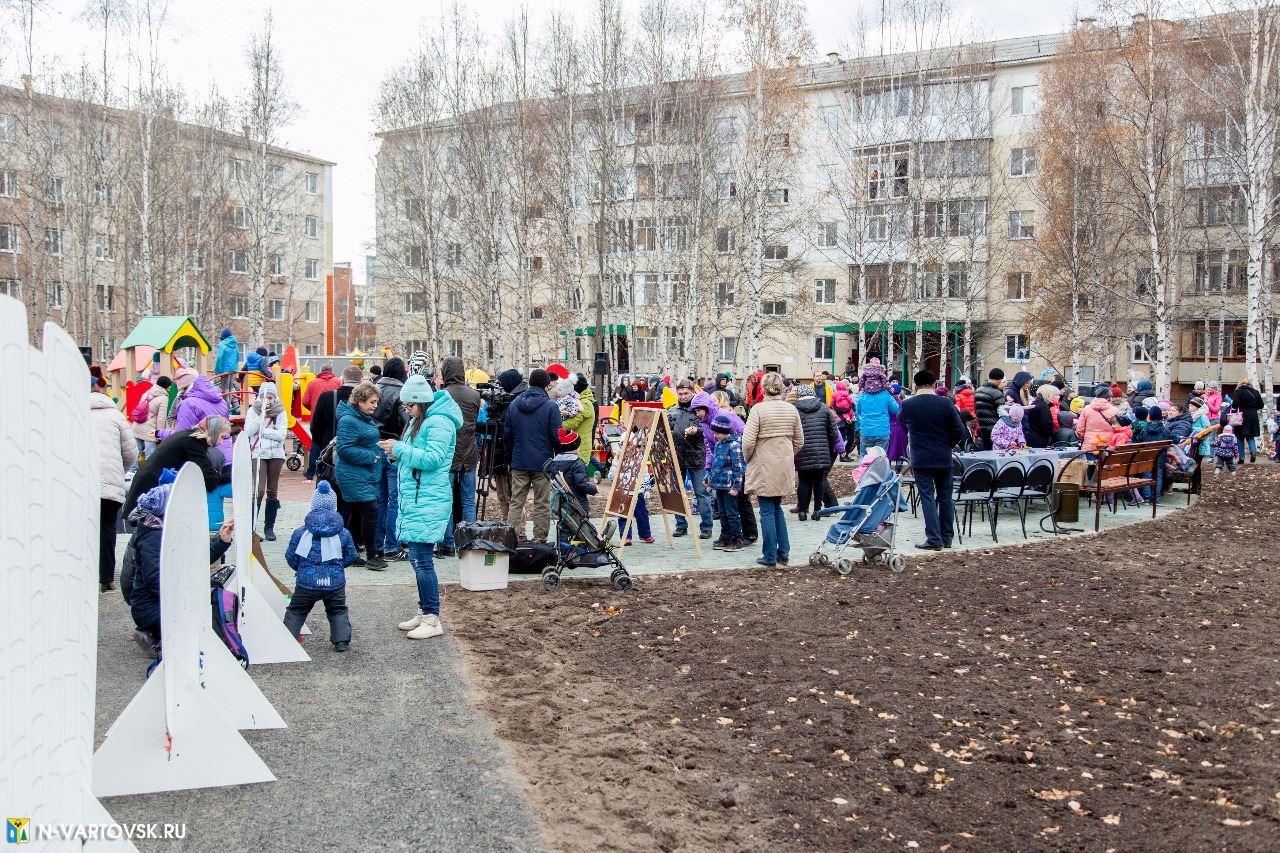 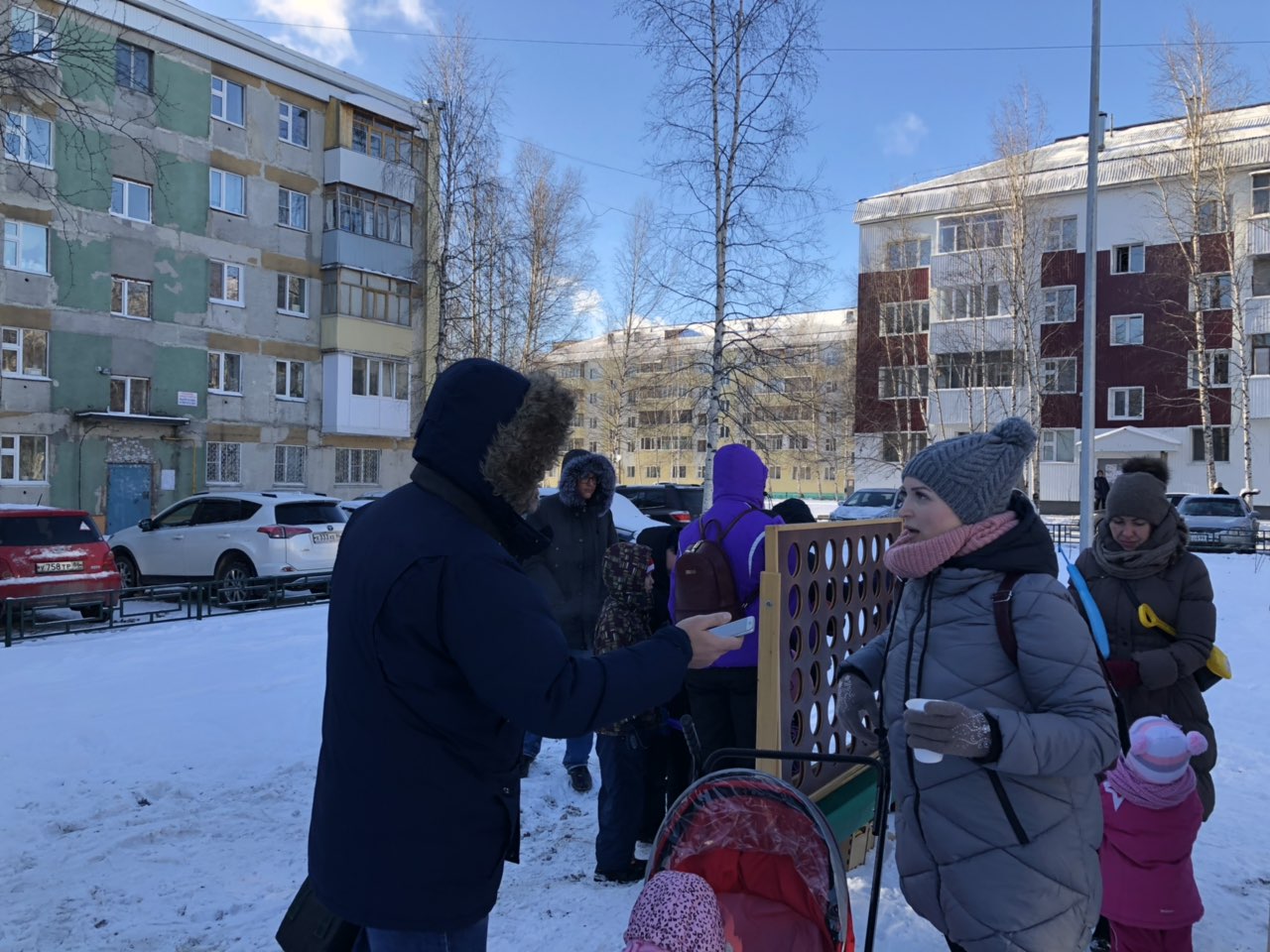 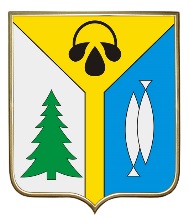 Шаг финальный: участие в праздниках дворов для разделения вместе с жителями радости от полученного результата
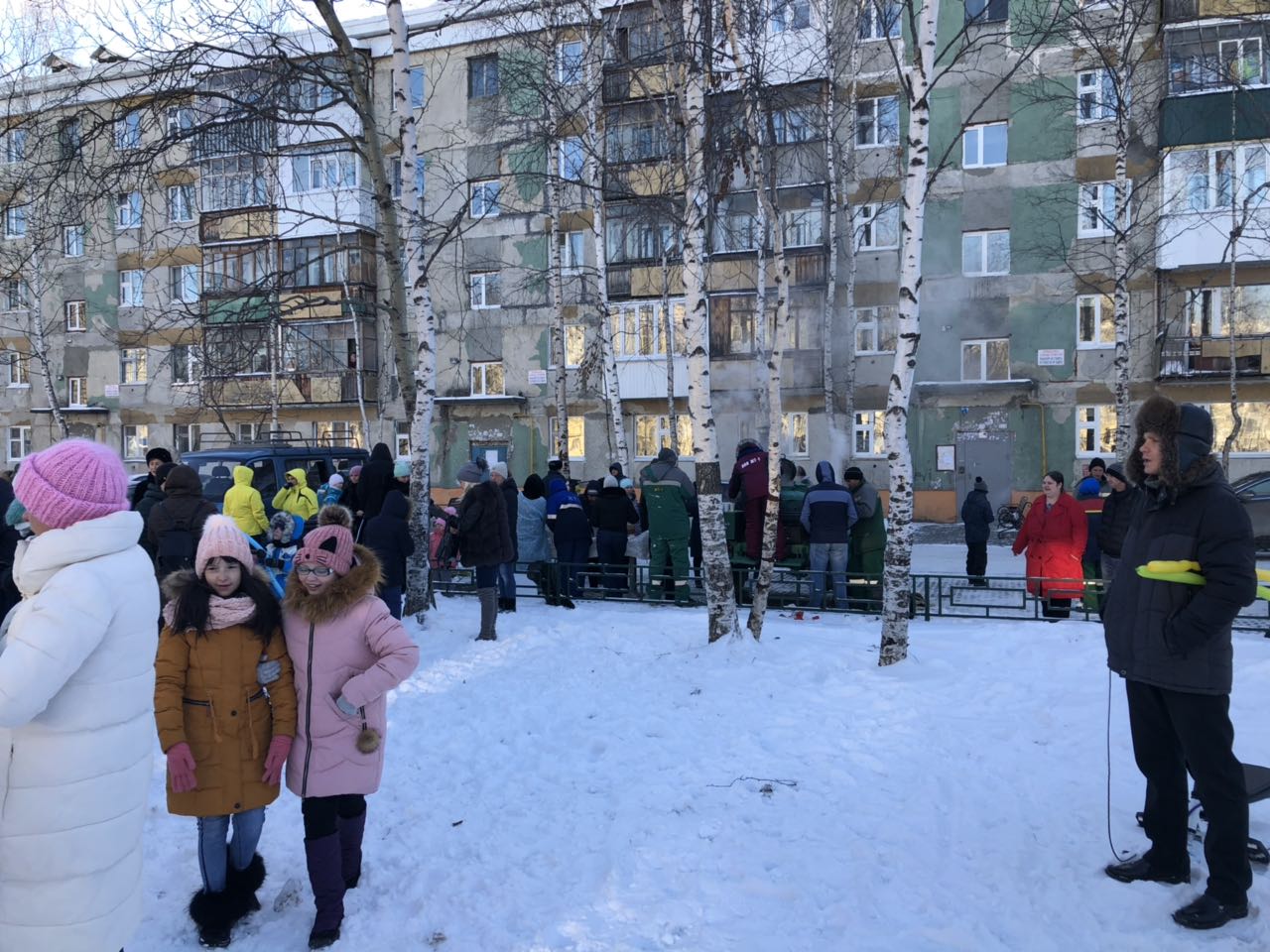 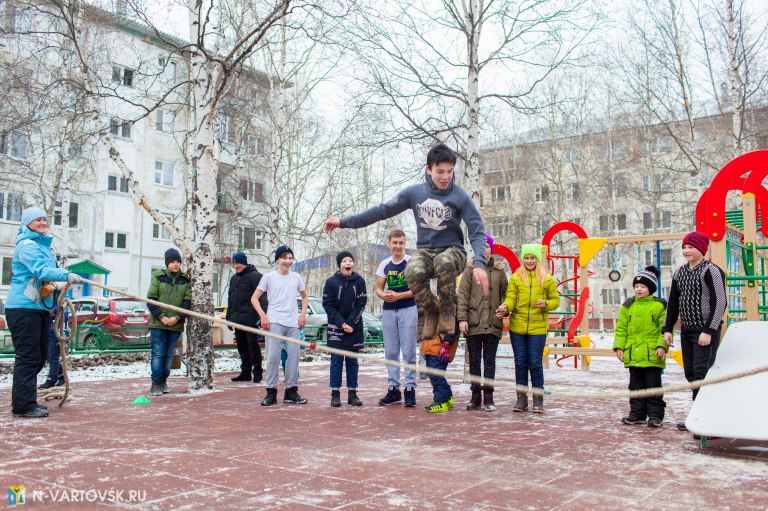 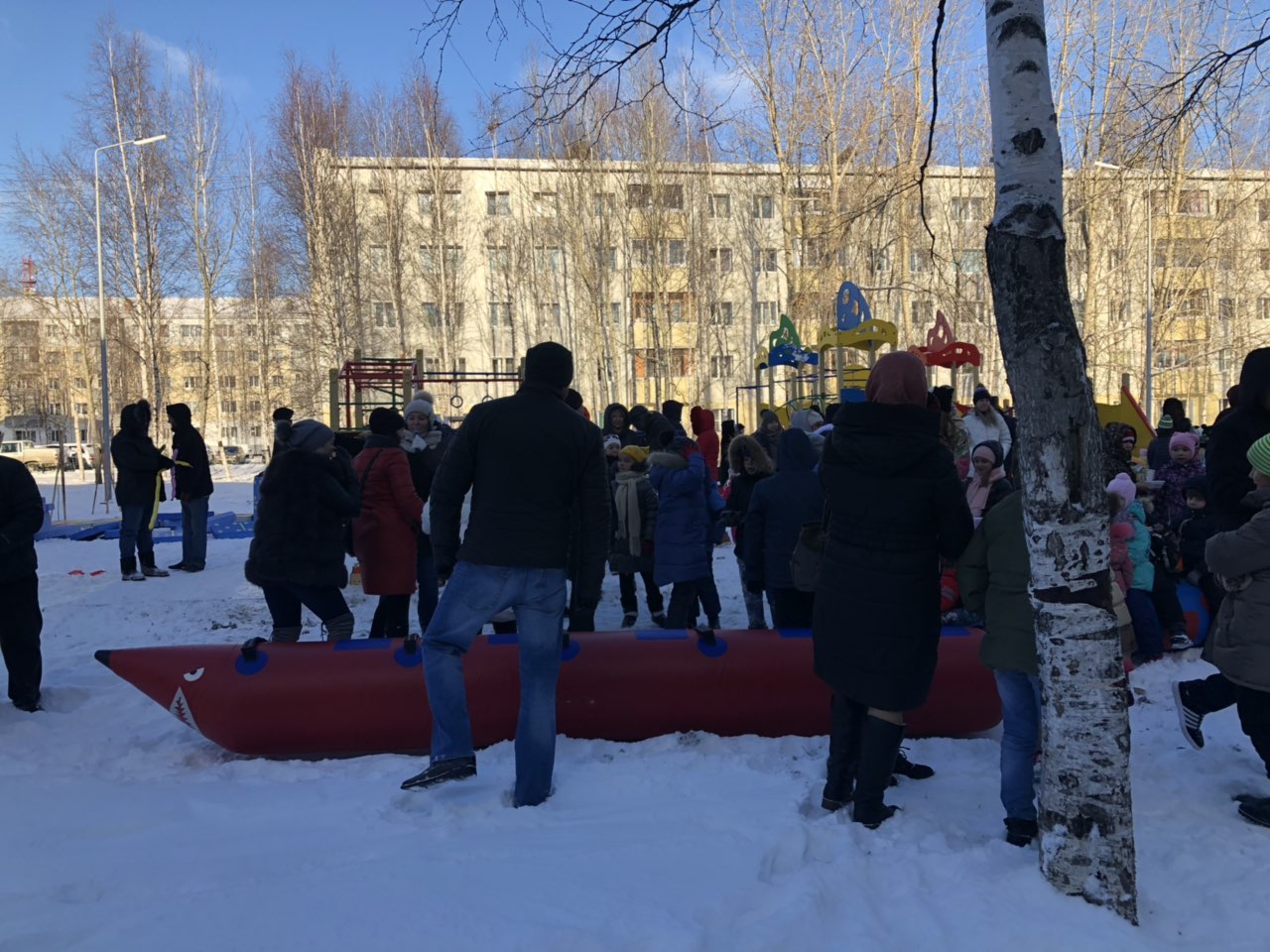 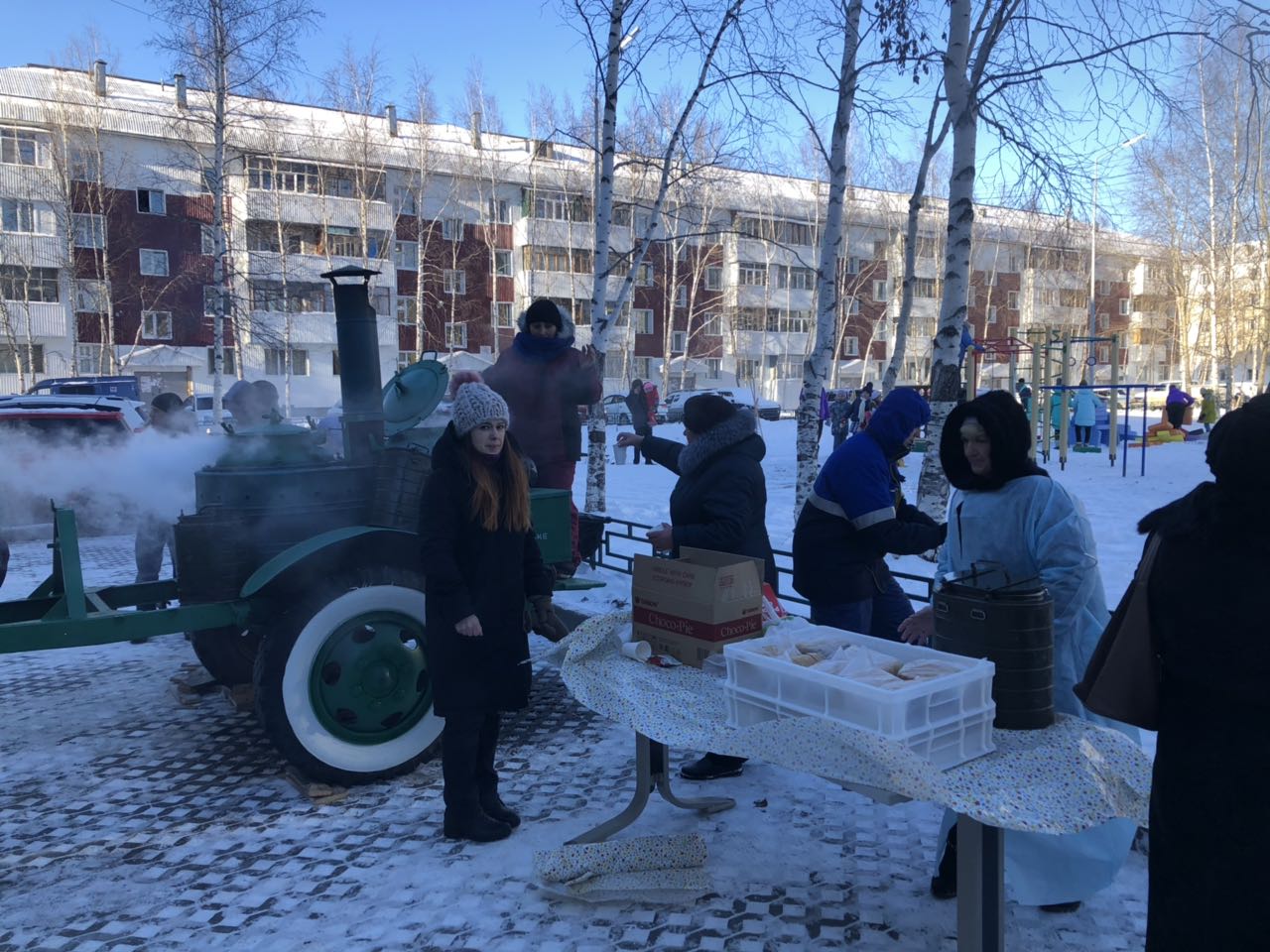 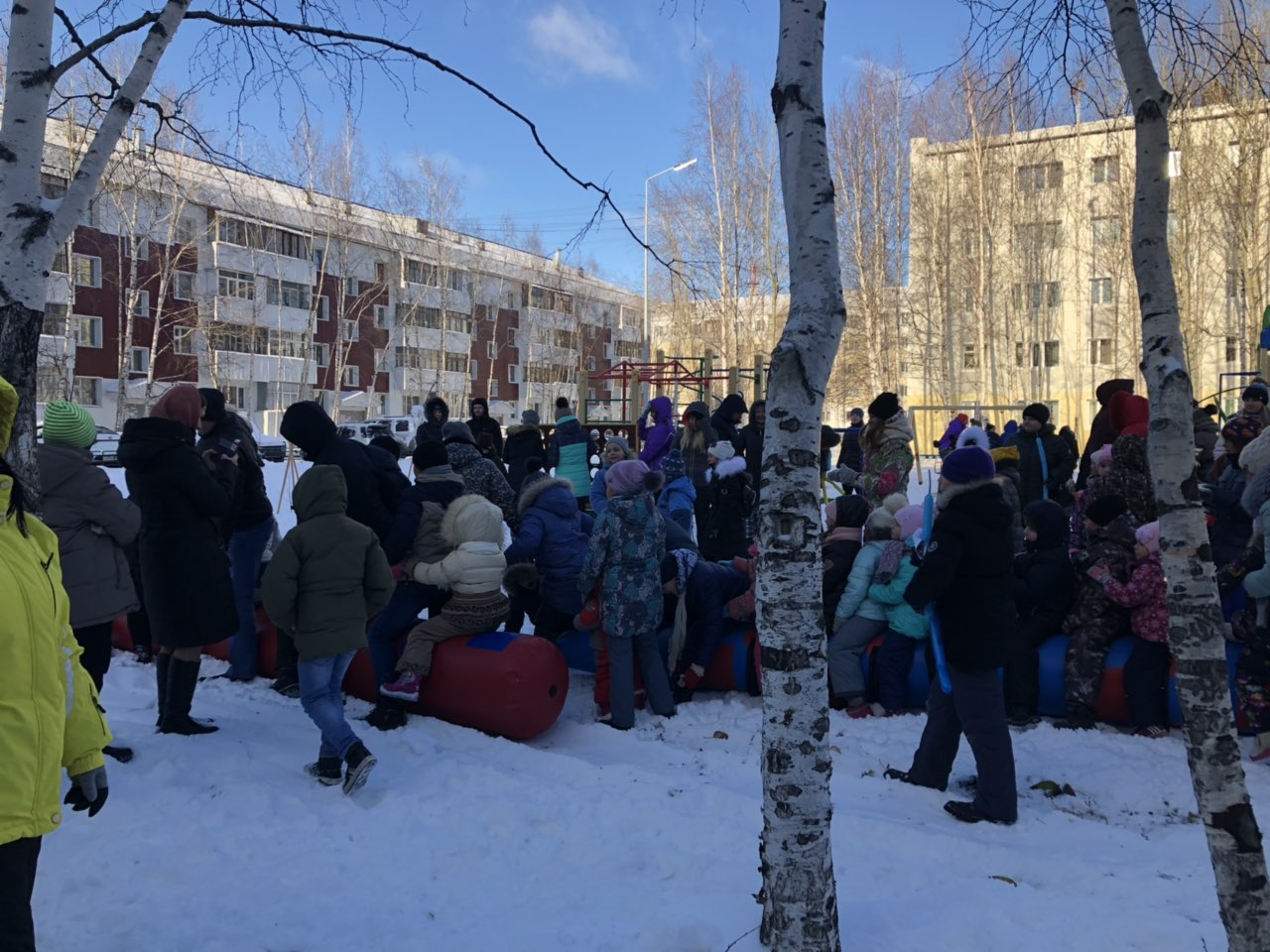 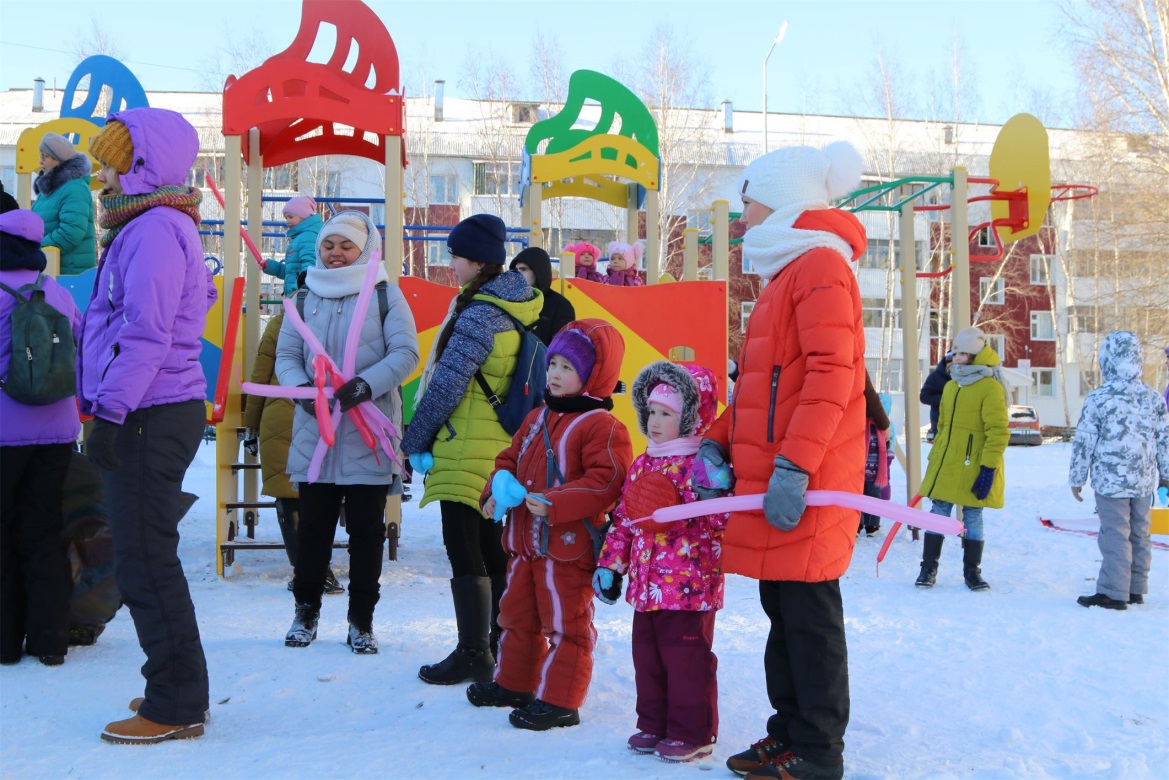 #ЖКХменяется
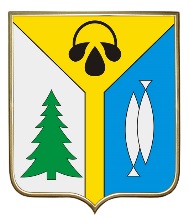 Спасибо за внимание!
#ЖКХменяется